ZAPRASZAMY 
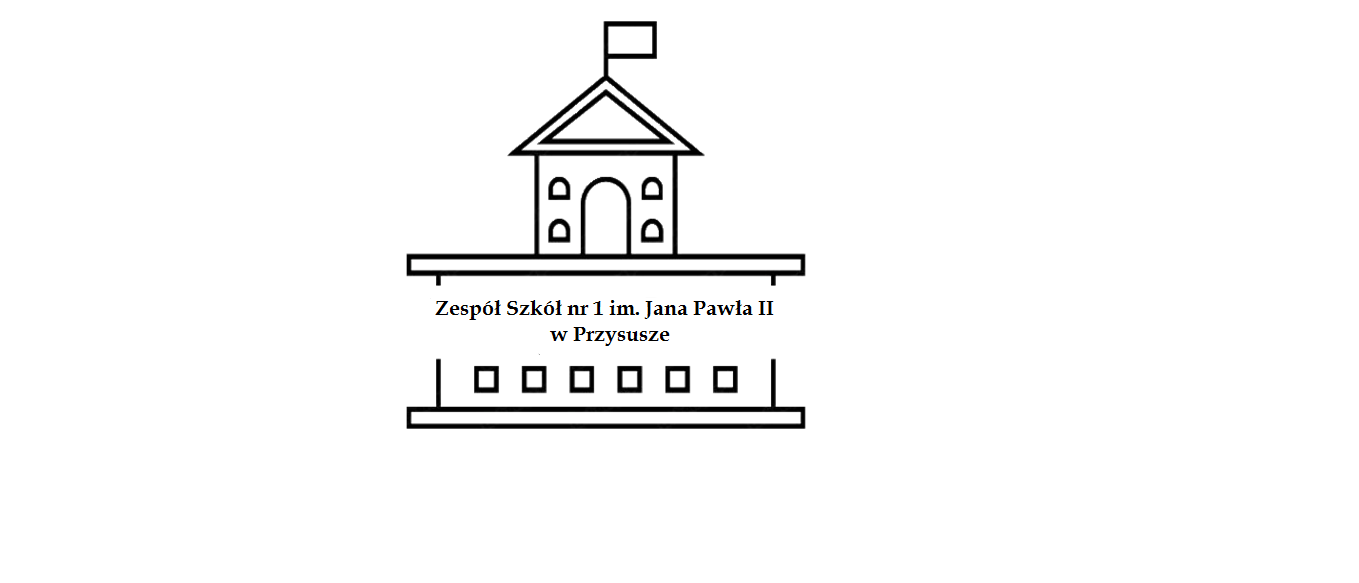 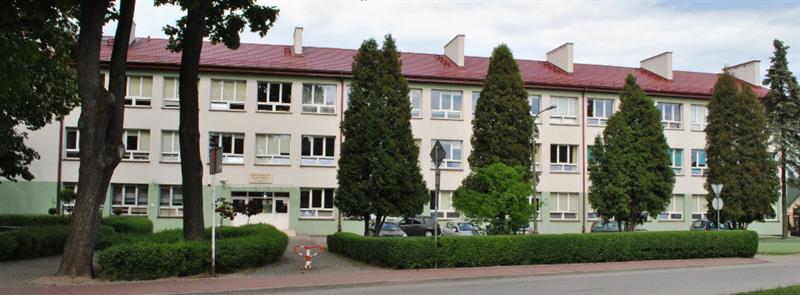 WYSOKI POZIOM NAUCZANIA – GWARANCJA ZDANEJ MATURY
JEDYNKA TO…
Wysoki poziom nauczania –  gwarancją zdanej matury.
„Musicie od siebie wymagać , nawet gdyby inni od was nie wymagali”.
Jan Paweł II
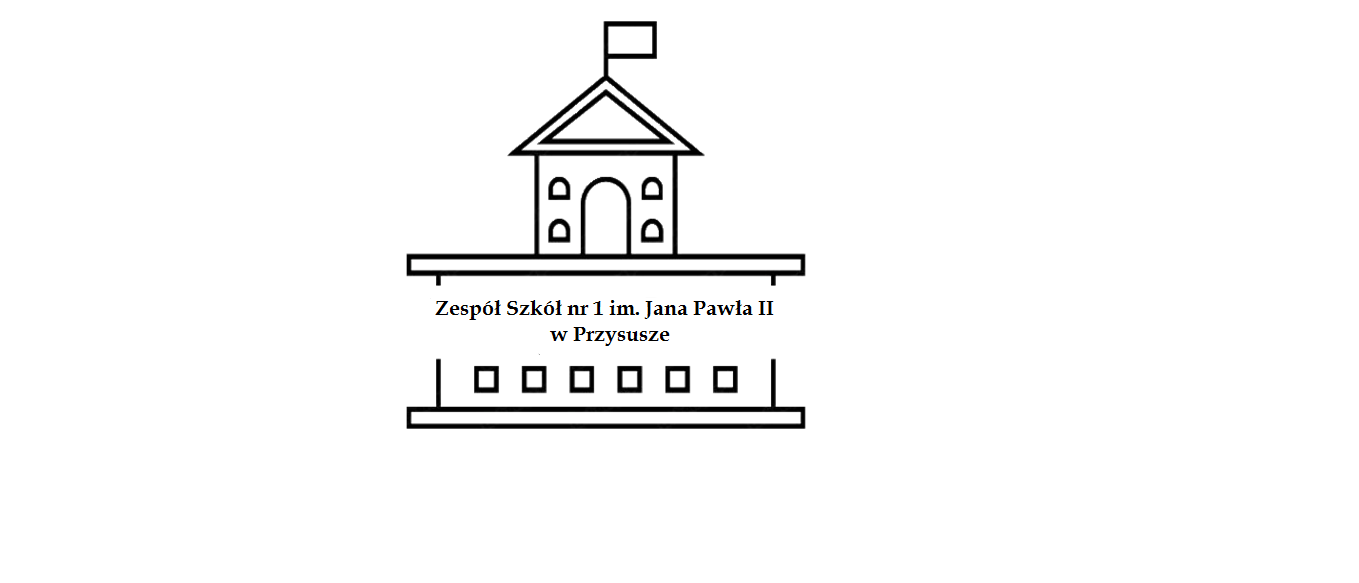 WYSOKI POZIOM NAUCZANIA – GWARANCJA ZDANEJ MATURY
ZDAWALNOŚĆ MATURW NASZEJ SZKOLE CO ROKU OSIĄGA WYSOKI POZIOM:
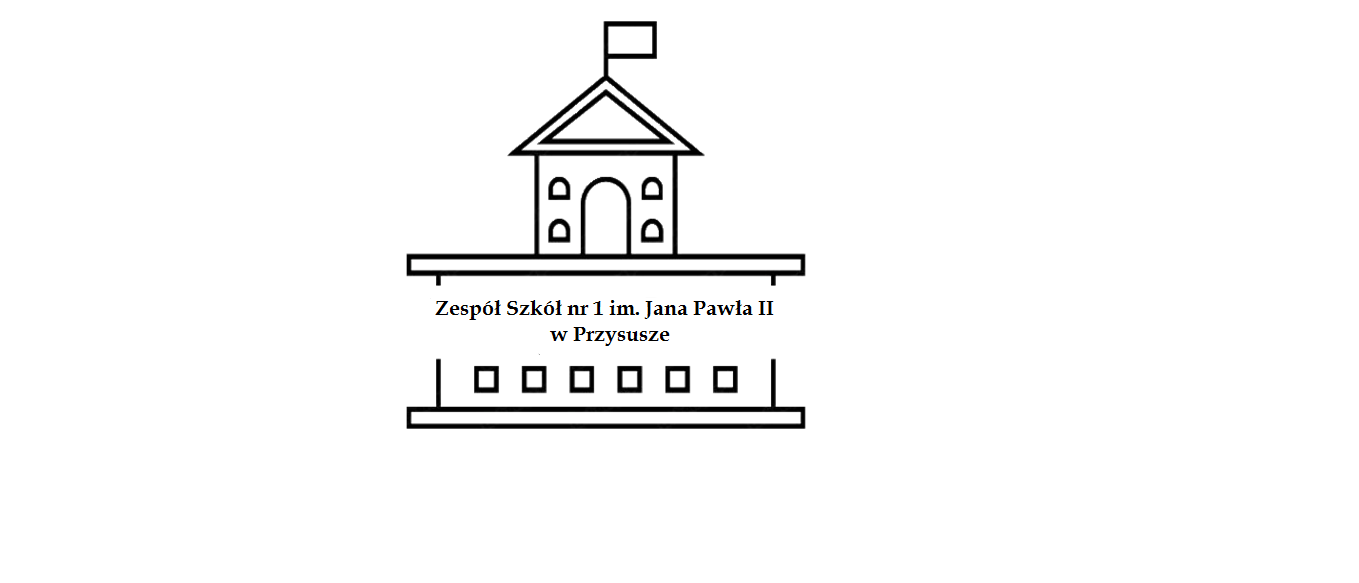 WYSOKI POZIOM NAUCZANIA – GWARANCJA ZDANEJ MATURY
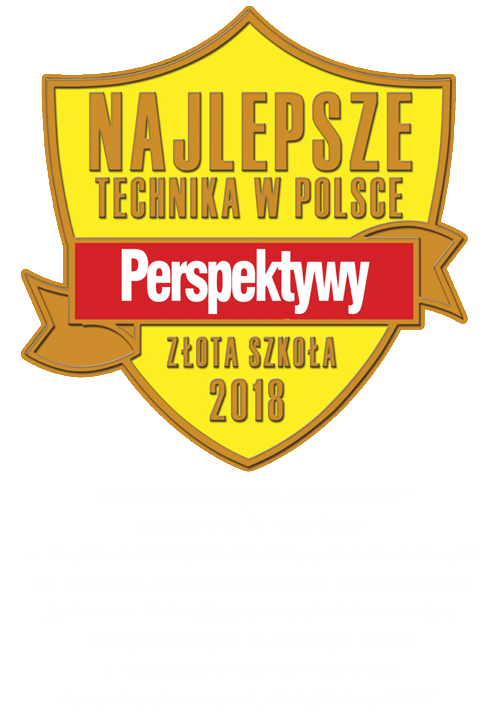 „ZŁOTA SZKOŁA”
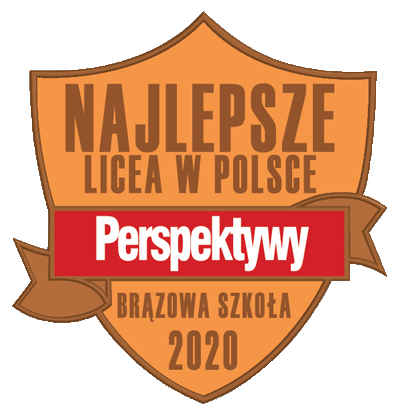 W 2018 i 2020 r. nasza szkoła uzyskała tytuł
 „Złotej Szkoły”
 w rankingu Fundacji Edukacyjnej Perspektywy dla najlepszych techników, co oznacza, że jesteśmy wśród 100 najlepszych techników w Polsce. 

W 2020 r. miano "Brązowej Szkoły" w tym rankingu, a więc tytuł  jednego z 1000 najlepszych liceów 
w kraju, otrzymało także nasze liceum. 
Liceum otrzymało brązową tarczę także 
w roku 2021.
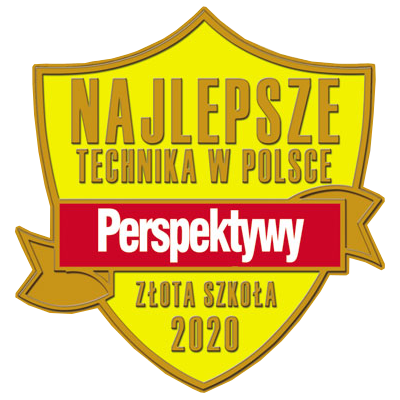 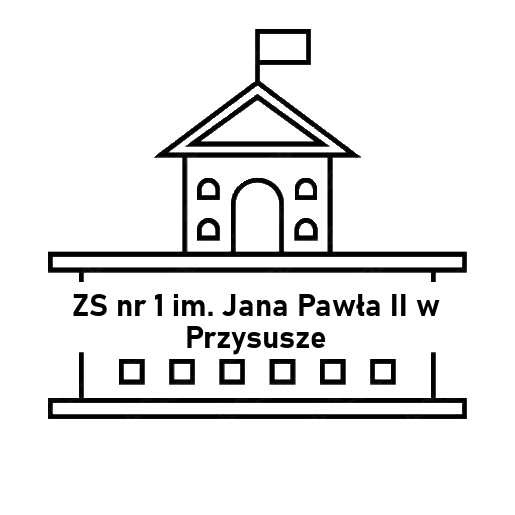 WYSOKI POZIOM NAUCZANIA – GWARANCJA ZDANEJ MATURY
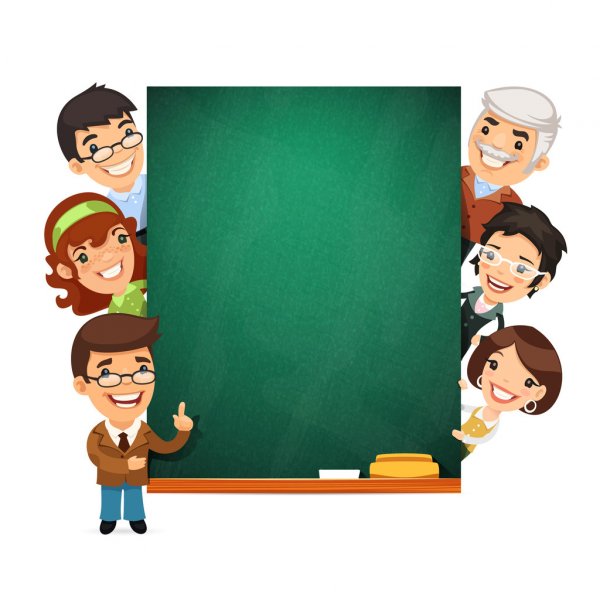 NAUCZYCIELE 
W NASZEJ SZKOLE SĄ:
~ wykwalifikowani
~ profesjonalni
~ rzetelni
~ kreatywni
~ zaangażowani
~ cierpliwi
~ przyjaźni dla uczniów
~ wyrozumiali 
~ zawsze chętni do pomocy.
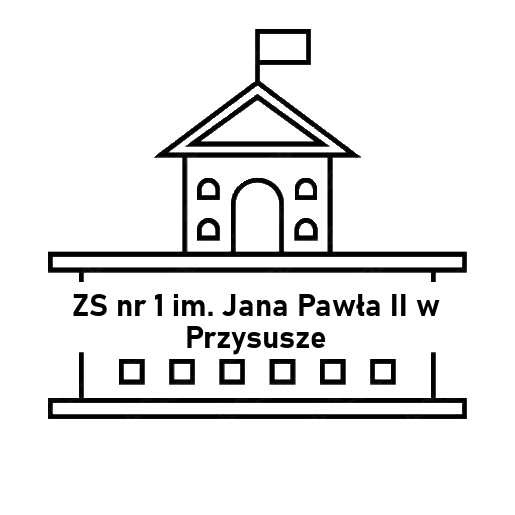 SZEROKI WYBÓR DRÓG KSZTAŁCENIA
JEDYNKA TO…
Szeroki wybór dróg kształcenia.
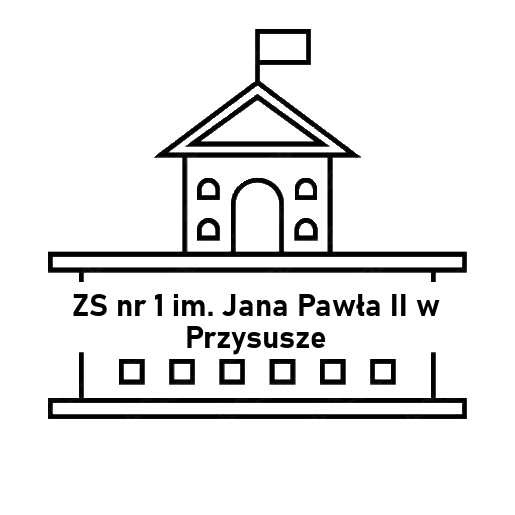 SZEROKI WYBÓR DRÓG KSZTAŁCENIA
LICZBA UCZNIÓW UCZĘSZCZAJĄCYCH DO KLAS, WEDŁUG ROCZNIKÓW:
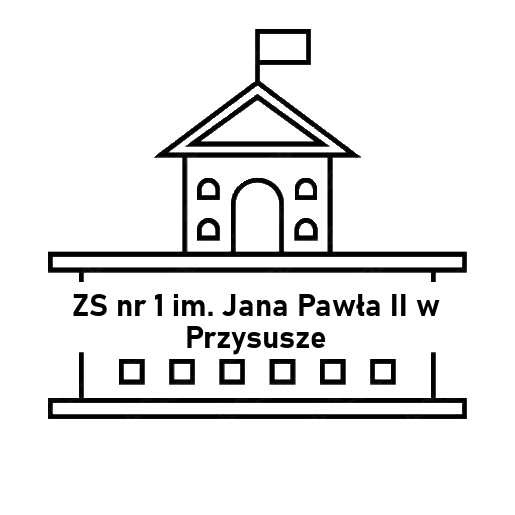 SZEROKI WYBÓR DROGI KSZTAŁCENIA
LICZBA UCZNIÓW UCZĘSZCZAJĄCYCH DO KLAS, WEDŁUG ROCZNIKÓW:
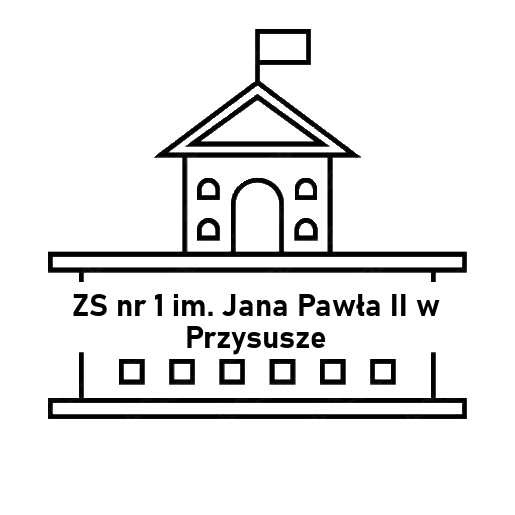 SZEROKI WYBÓR DROGI KSZTAŁCENIA
LICEUM OGÓLNOKSZTAŁCZĄCE (4-LETNIE)
KLASA BIOLOGICZNO-CHEMICZNA
przygotowuje do studiów na kierunkach: medycyna, weterynaria, farmacja, położnictwo, pielęgniarstwo, analiza medyczna, stomatologia, rehabilitacja, ratownictwo medyczne, biologia, chemia, fizjoterapia, biofizyka, technologia żywienia, dietetyka, fizjoterapia, biotechnologia, zootechnika itp.
rozszerzony program nauczania  z: BIOLOGII, CHEMII, JĘZYKA ANGIELSKIEGO
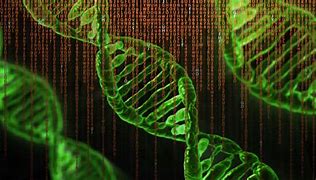 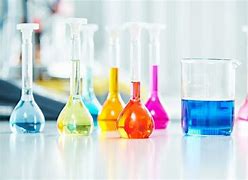 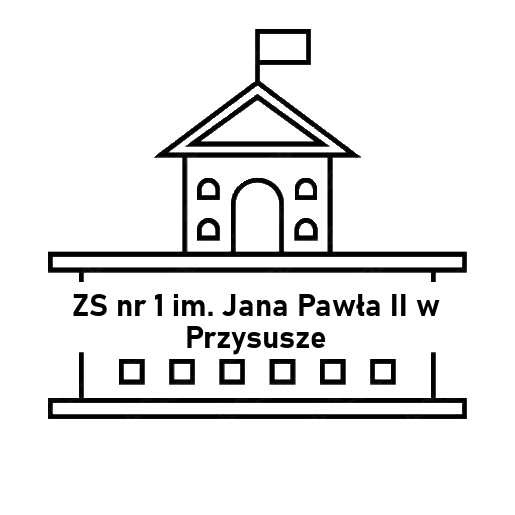 SZEROKI WYBÓR DROGI KSZTAŁCENIA
LICEUM OGÓLNOKSZTAŁCZĄCE (4 LETNIE)
KLASA MATEMATYCZNO-FIZYCZNA
przygotowuje do studiów na kierunkach: matematyka, fizyka, akustyka, budownictwo, budowa maszyn, inżynieria produkcji, mechatronika, architektura, inżynieria materiałowa, inżynieria bezpieczeństwa, fizyka medyczna, oceanotechnika, lotnictwo
    i kosmonautyka, zarzadzanie jakością, inżynieria środowiska  itp. 
rozszerzony program nauczania  z: MATEMATYKI, JĘZYKA ANGIELSKIEGO, FIZYKI.
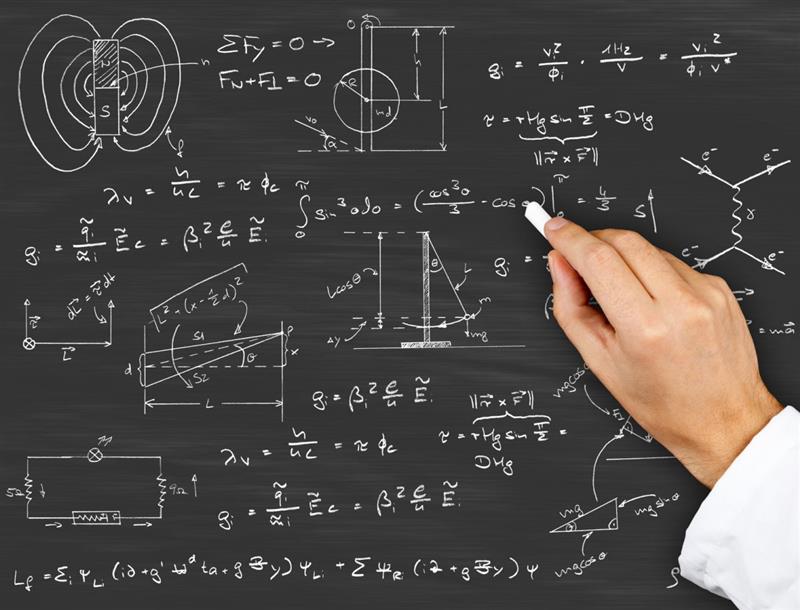 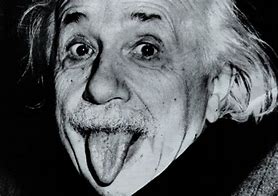 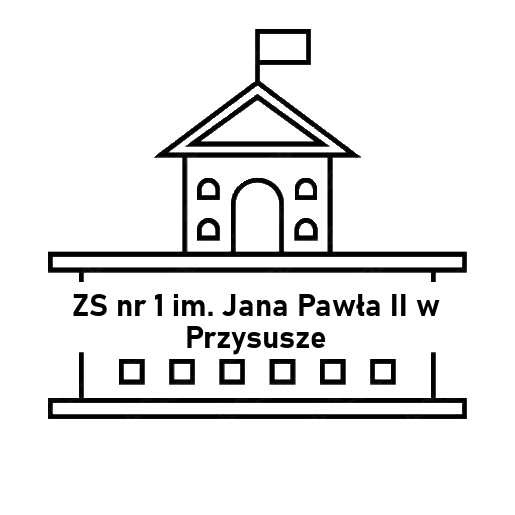 SZEROKI WYBÓR DROGI KSZTAŁCENIA
LICEUM OGÓLNOKSZTAŁCZĄCE (4 LETNIE)
KLASA MATEMATYCZNO-GEOGRAFICZNO-INFORMATYCZNA
klasa przygotowuje do studiów na kierunkach: ekonomia, matematyka, informatyka automatyka i robotyka, architektura, budowa maszyn, bio-informatyka, mechatronika, logistyka  itp.
rozszerzony program nauczania  z :  MATEMATYKI, GEOGRAFII, INFORMATYKI.
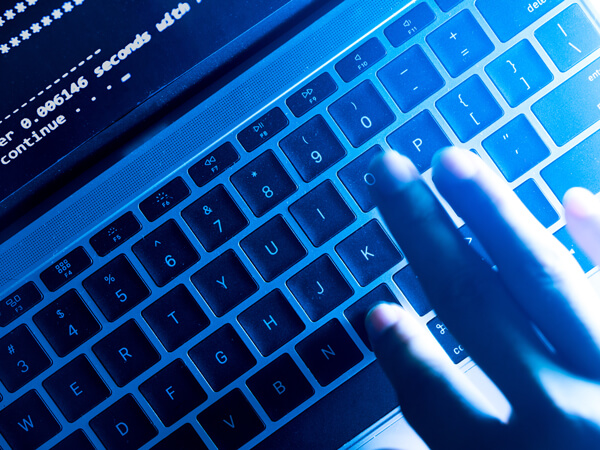 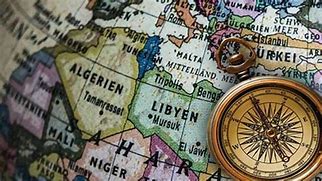 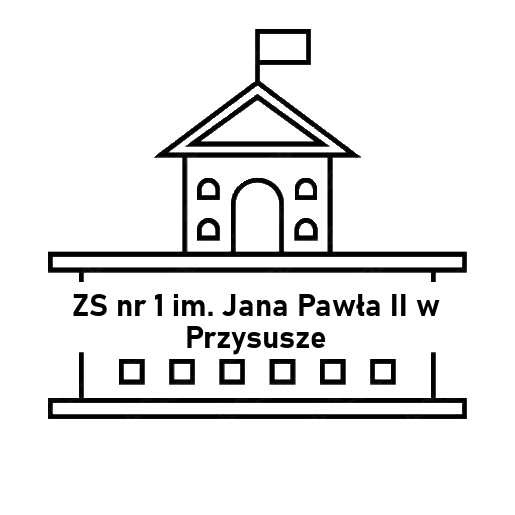 SZEROKI WYBÓR DROGI KSZTAŁCENIA
LICEUM OGÓLNOKSZTAŁCZĄCE (4 LETNIE)
KLASA JĘZYKOWA
przygotowuje do studiów na kierunkach: filologia angielska, inne filologie  językoznawstwo,  lingwistyka stosowana,   psychologia, itp.
rozszerzony program nauczania z: JĘZYKA ANGIELSKIEGO, DRUGIEGO JĘZYKA OBCEGO, JĘZYKA POLSKIEGO.
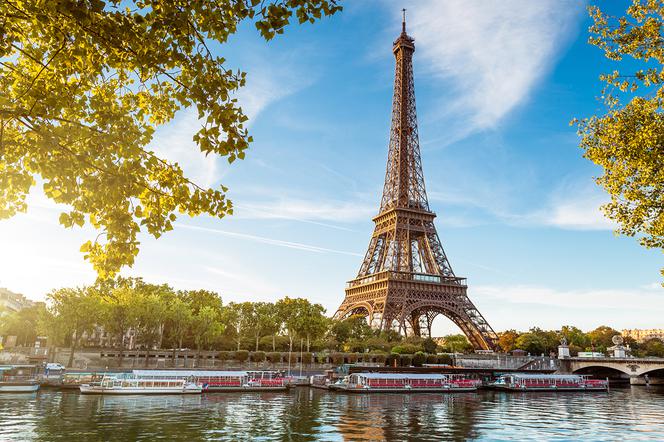 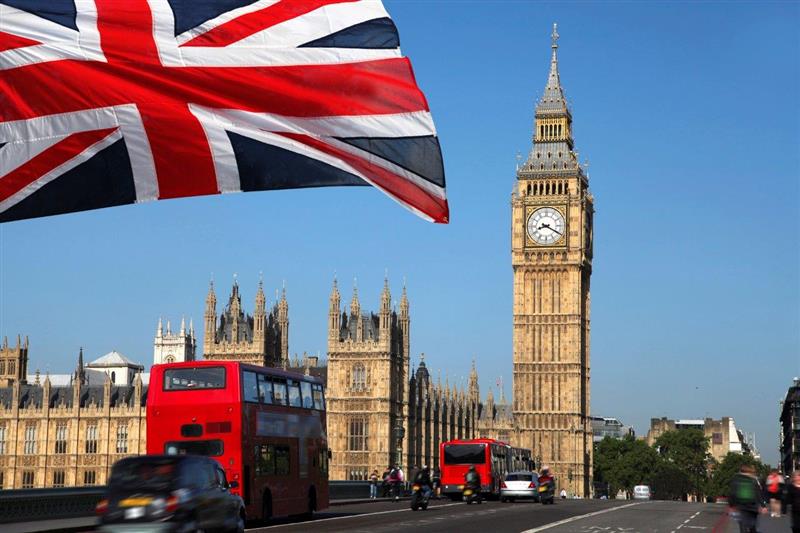 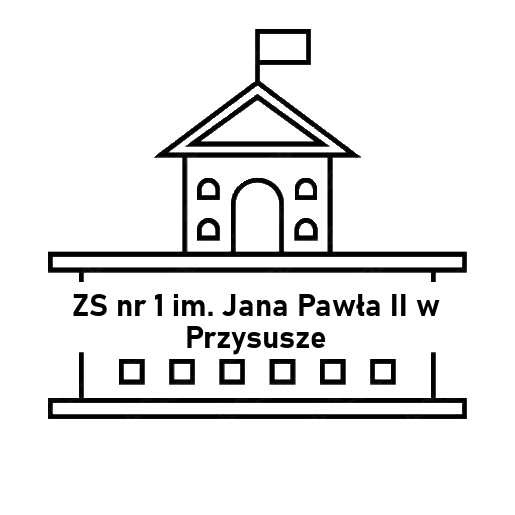 SZEROKI WYBÓR DROGI KSZTAŁCENIA
LICEUM OGÓLNOKSZTAŁCZĄCE (4 LETNIE)
KLASSA HUMANISTYCZNA
przygotowuje do studiów na kierunkach: filologia polska, historia, prawo, stosunki międzynarodowe, dziennikarstwo, bibliotekoznawstwo, politologia, pedagogika, socjologia, resocjalizacja, kulturoznawstwo, bezpieczeństwo wewnętrzne, administracja, historia sztuki itp.
rozszerzony program nauczania z:  JĘZYKA POLSKIEGO, HISTORII, WIEDZY O SPOŁECZEŃSTWIE.
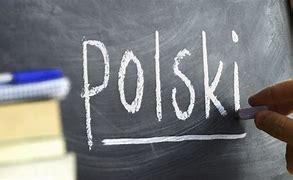 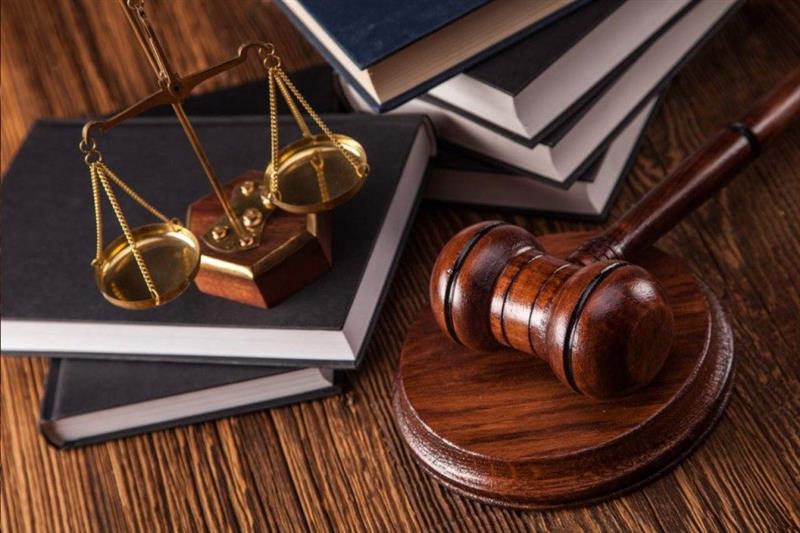 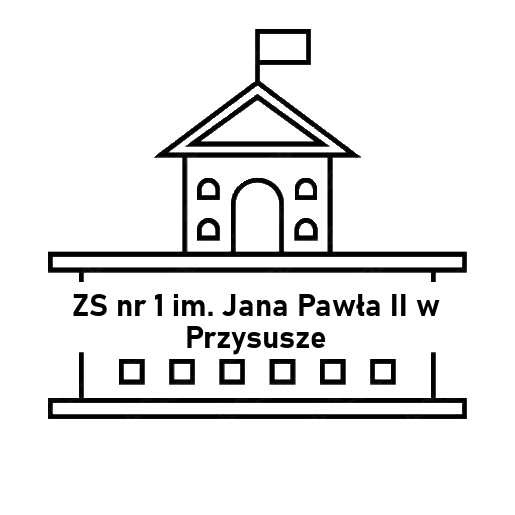 SZEROKI WYBÓR DROGI KSZTAŁCENIA
LICEUM OGÓLNOKSZTAŁCZĄCE (4-LETNIE)
KLASA EUROPEJSKA
przygotowuje do studiów na kierunkach: europeistyka, wiedza o społeczeństwie, politologia, stosunki międzynarodowe, geografia, turystyka i rekreacja, geologia itp.
rozszerzony program nauczania z: GEOGRAFII, JĘZYKA ANGIELSKIEGO, WIEDZY 
    O SPOŁECZEŃSTWIE.
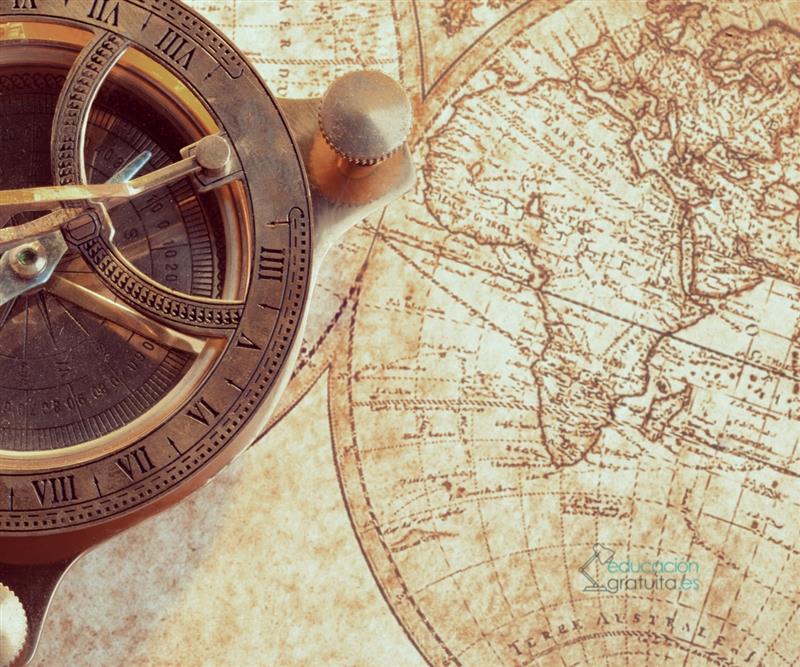 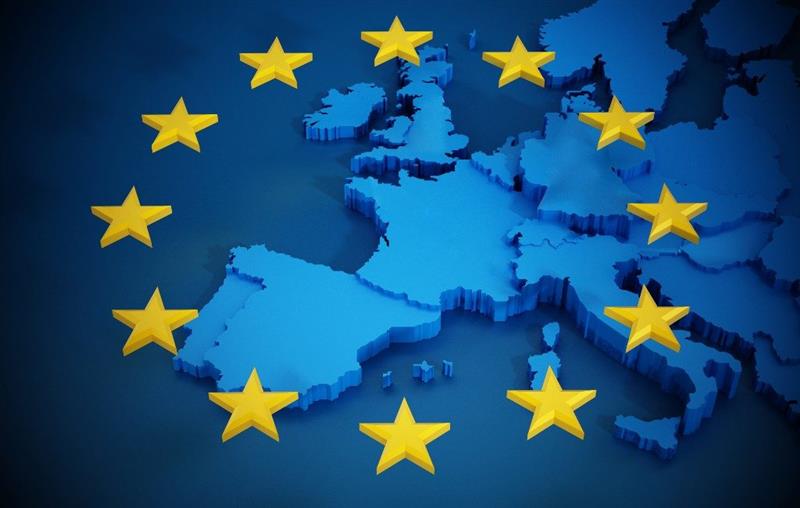 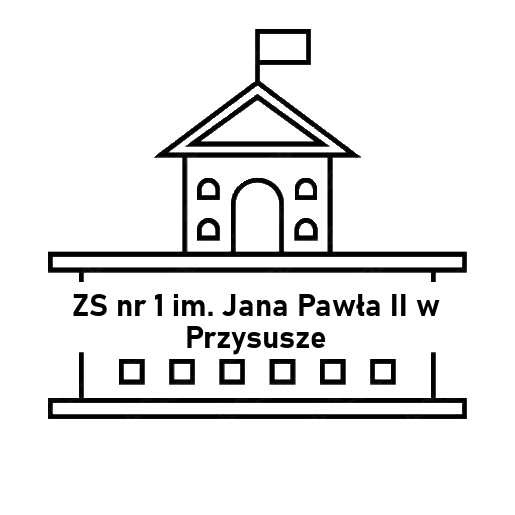 SZEROKI WYBÓR DROGI KSZTAŁCENIA
TECHNIKUM INFORMATYCZNE (5-LETNIE)
ZAWÓD: TECHNIK INFORMATYK
Rozszerzony program nauczania z: MATEMATYKI  I  INFORMATYKI.
W trakcie nauki uczniowie przystępują do kolejnych części egzaminu zawodowego, które obejmują kwalifikacje:
Kwalifikacja INF. 02 - Administracja i eksploatacja systemów komputerowych, urządzeń peryferyjnych i lokalnych sieci komputerowych,
Kwalifikacja INF. 03 - Tworzenie i administrowanie stronami i aplikacjami internetowymi oraz bazami danych.
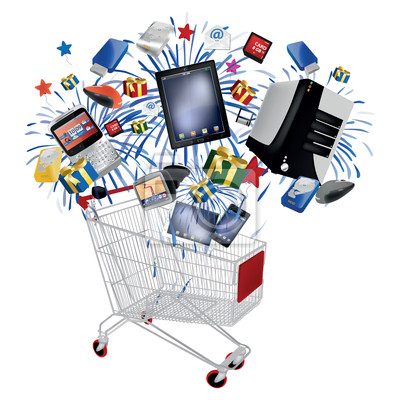 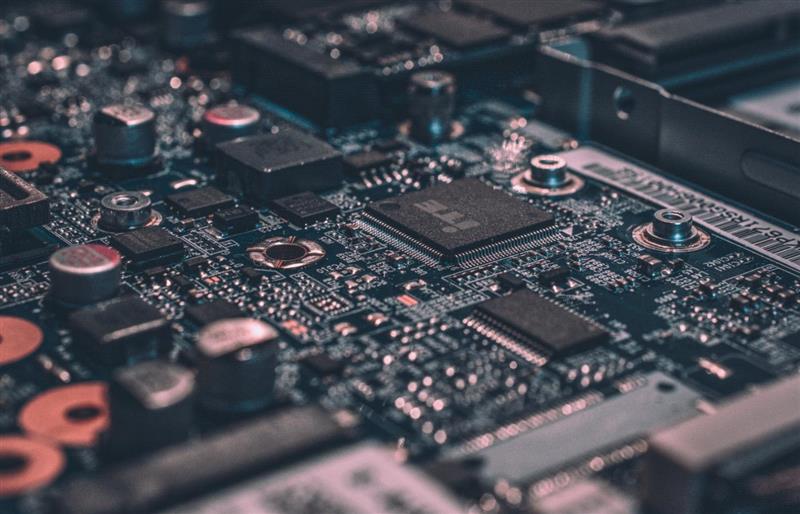 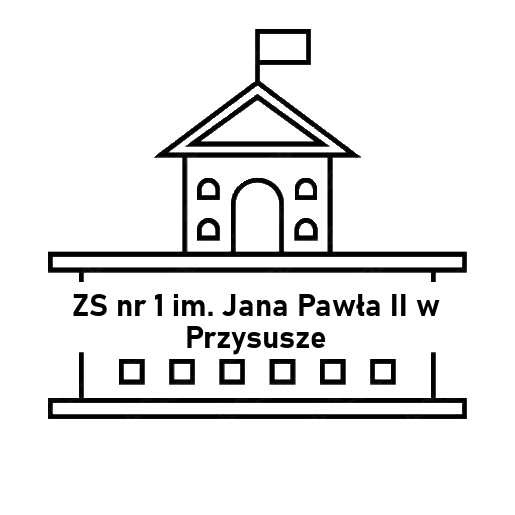 SZEROKI WYBÓR DROGI KSZTAŁCENIA
TECHNIKUM INFORMATYCZNE (5-LETNIE)
Szkoła posiada status Sieciowej Akademii Lokalnej CISCO w ramach programu Cisco Networking Academy. Absolwenci kursu uzyskują certyfikat umiejętności komputerowych IT Essentials 5.0.
Po ukończeniu szkoły uczeń będzie potrafił:
diagnozować oprogramowanie i sprzęt komputerowy, administrować sieciami komputerowymi, projektować strony internetowe, tworzyć aplikacje internetowe, projektować i tworzyć sieci komputerowe, projektować bazy danych, instalować oprogramowanie, korzystać z literatury technicznej dobierać sprzęt do konkretnych sytuacji, podejmować i rozliczać działalność gospodarczą.
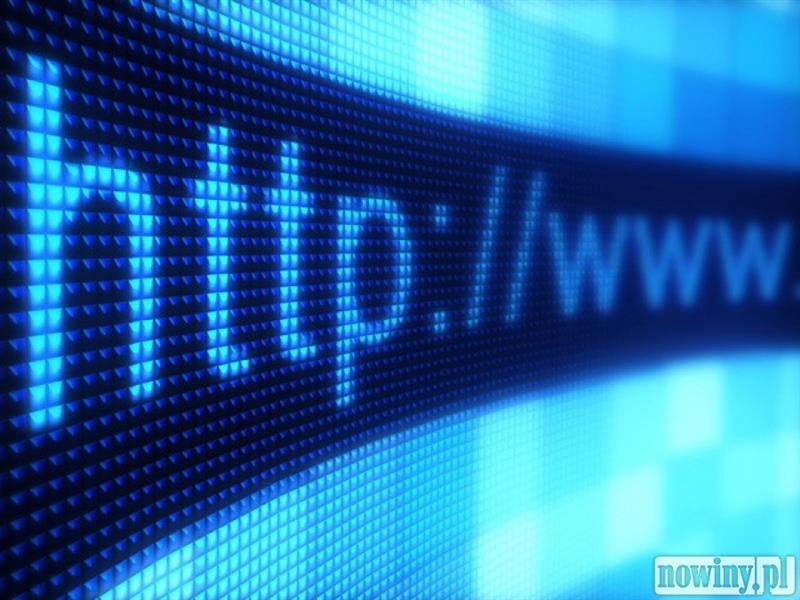 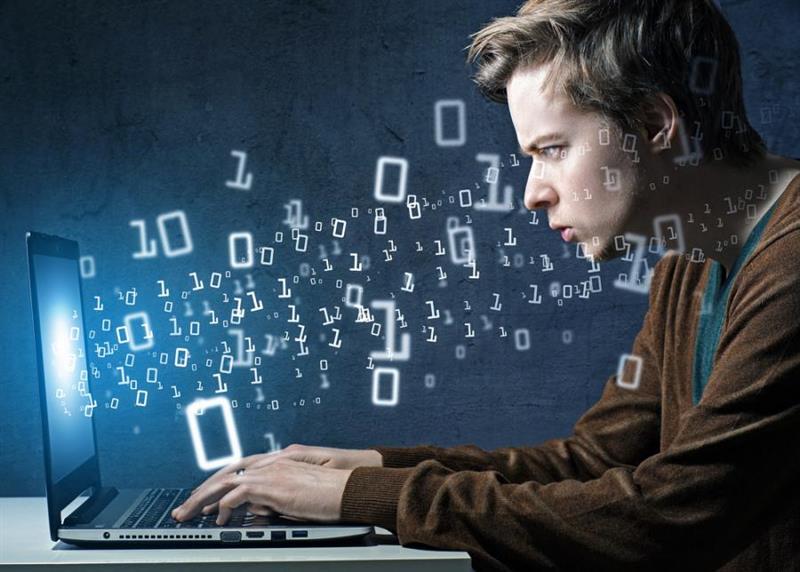 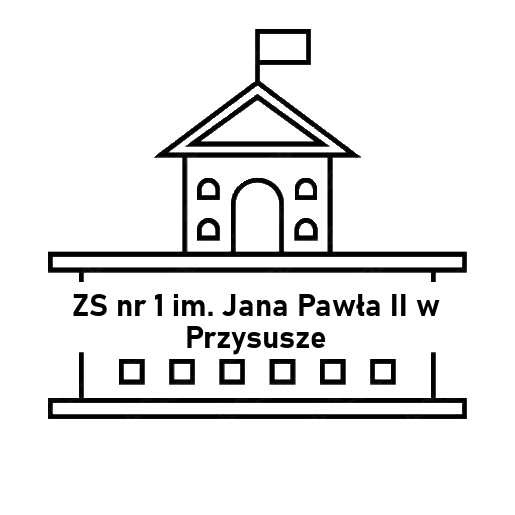 SZEROKI WYBÓR DRÓG KSZTAŁCENIA
TECHNIKUM INFORMATYCZNE (5-LETNIE)
Po ukończeniu szkoły o  ZAWODZ technik-informatyk można pracować jako:
administrator sieci, grafik komputerowy, informatyk wsparcia użytkowników, konsultant/wdrożeniowiec IT, pozycjoner stron internetowych, konsultant help desk, serwisant sprzętu komputerowego, tester oprogramowania komputerowego, webmaster, programista.
Absolwent technikum w zawodzie technik informatyk może w dalszym ciągu kontynuować naukę na wyższych studiach informatycznych.
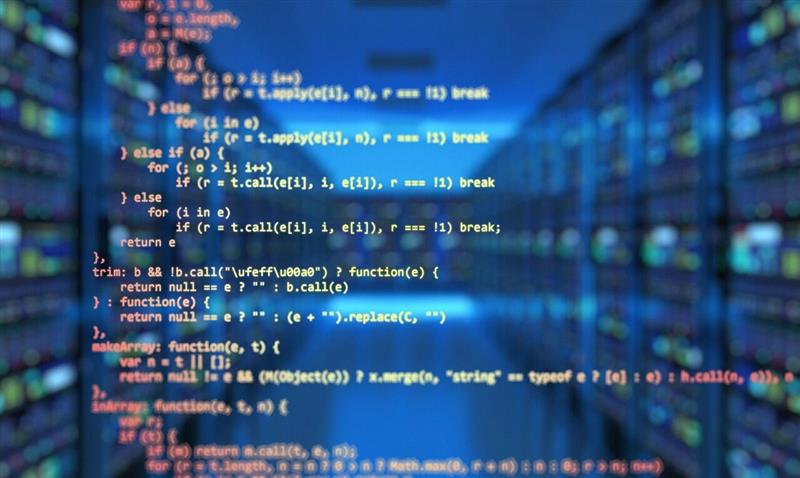 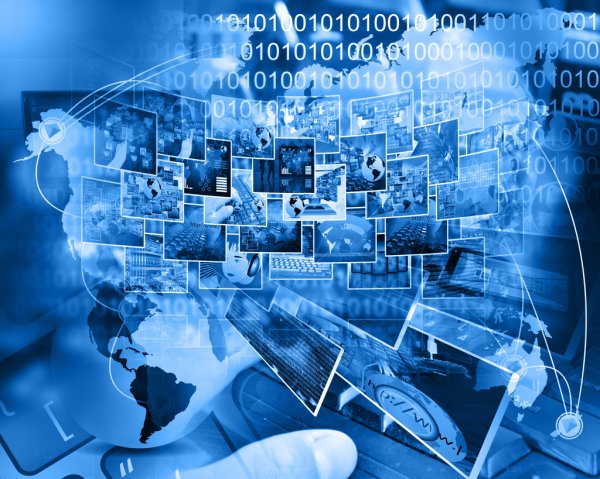 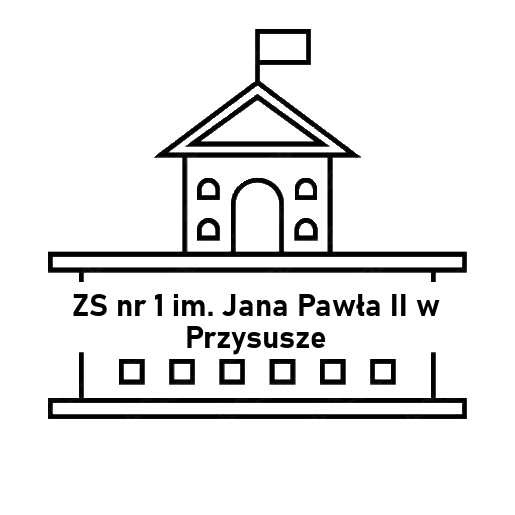 MOŻLIWOŚĆ SAMOREALIZACJI I ROZWOJU TALENTÓW
JEDYNKA TO…
Możliwość samorealizacji 
i rozwoju talentów.
„Człowiek nie jest tylko sprawcą swoich czynów, ale przez te czyny jest zarazem w jakiś sposób „twórcą siebie samego”.
Jan Paweł II
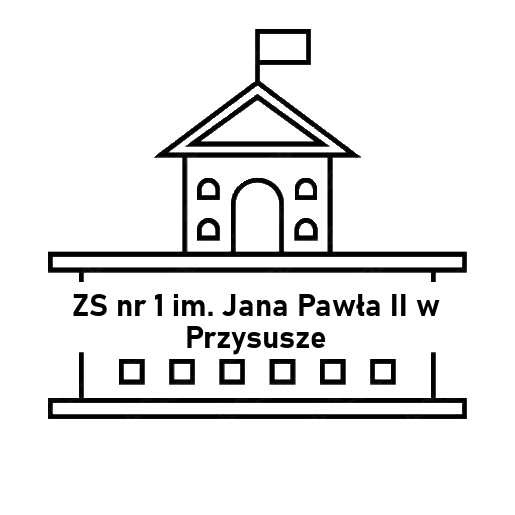 MOŻLIWOŚĆ SAMOREALIZACJI I ROZWOJU TALENTÓW
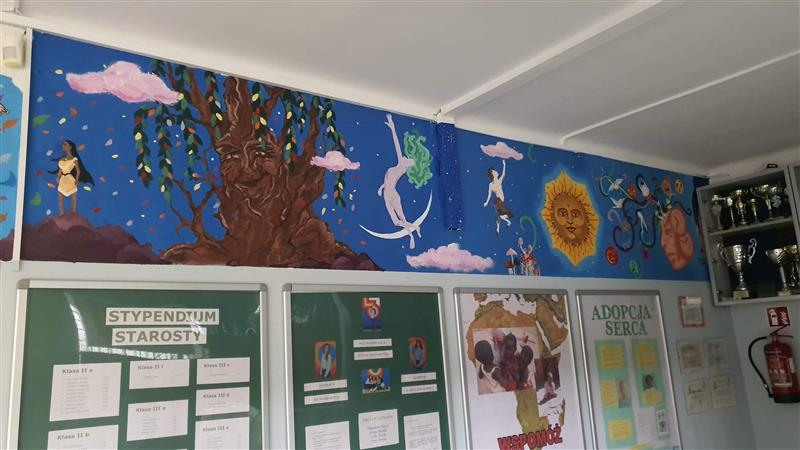 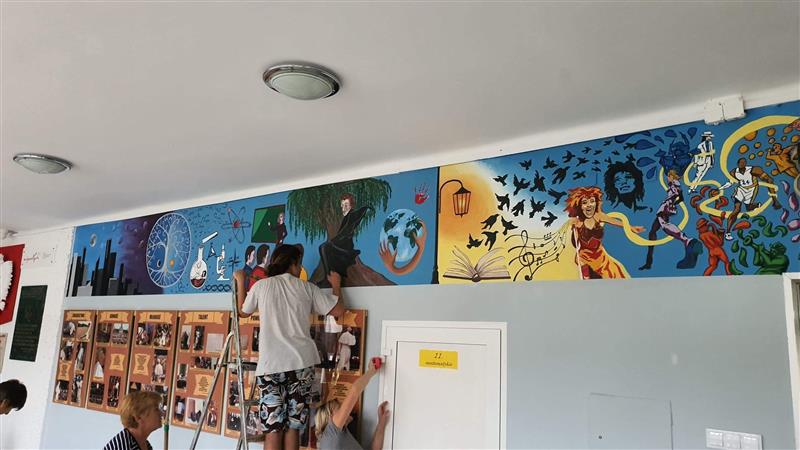 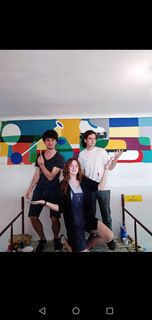 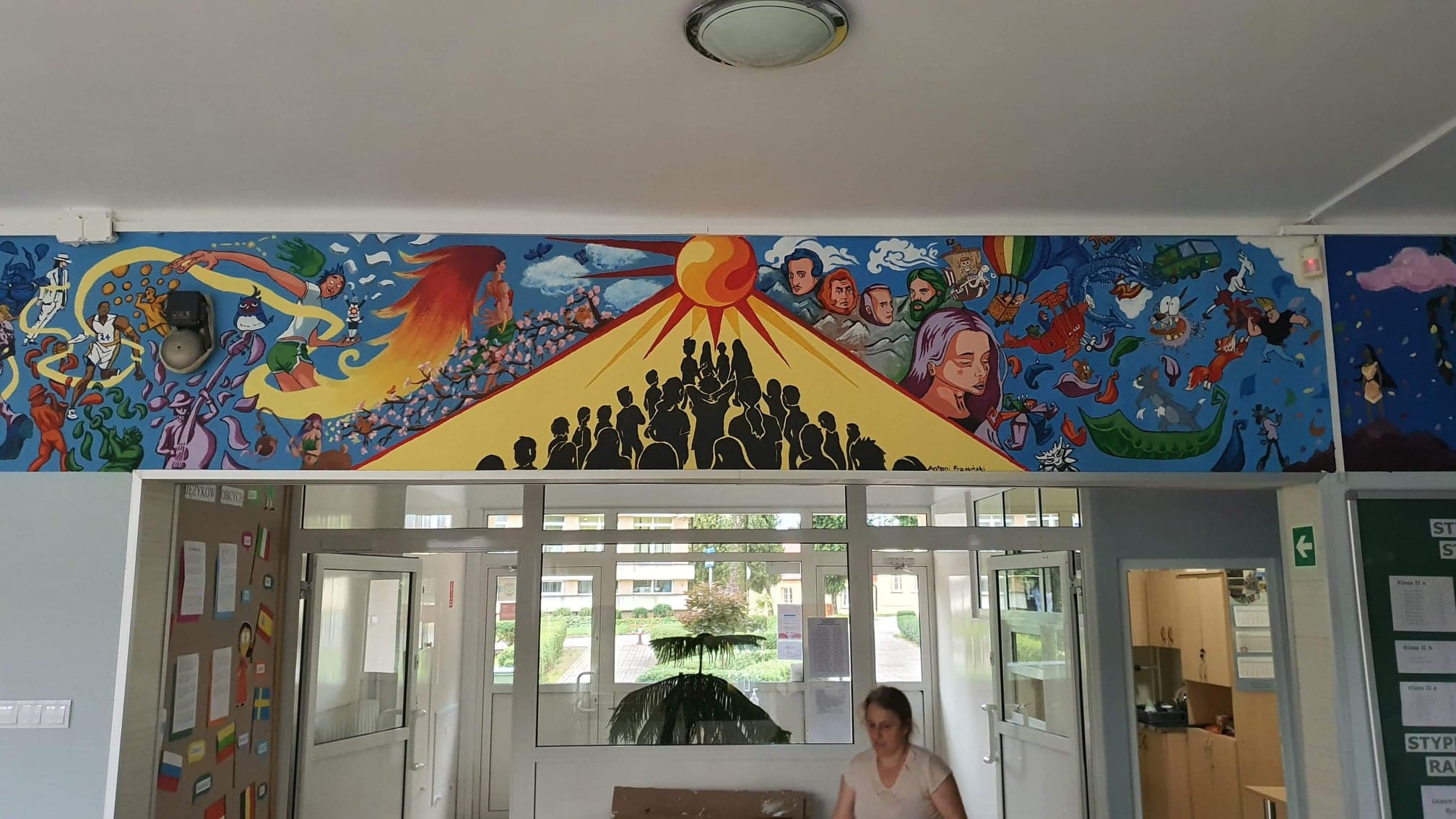 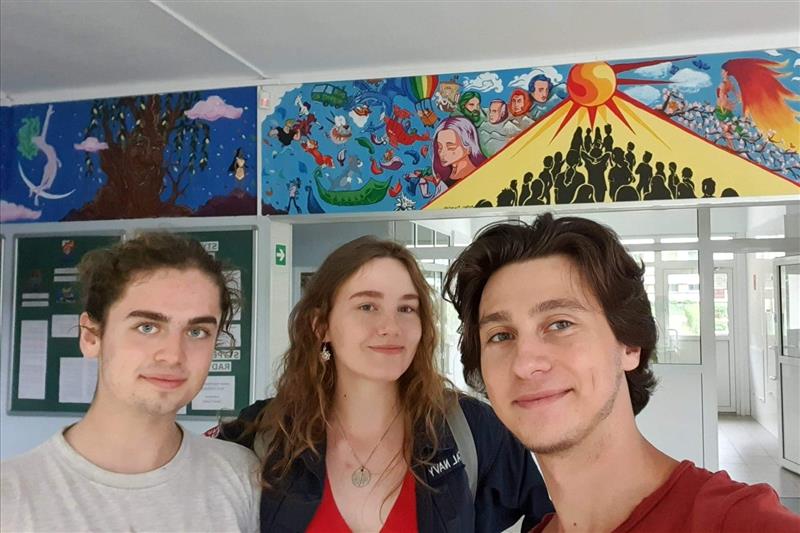 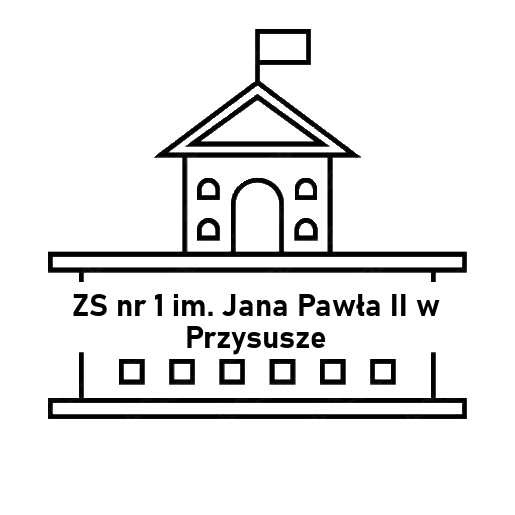 MOŻLIWOŚĆ SAMOREALIZACJI I ROZWOJU TALENTÓW
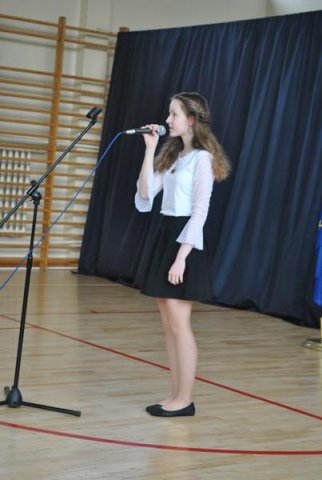 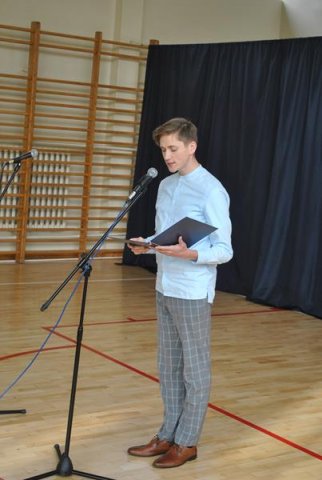 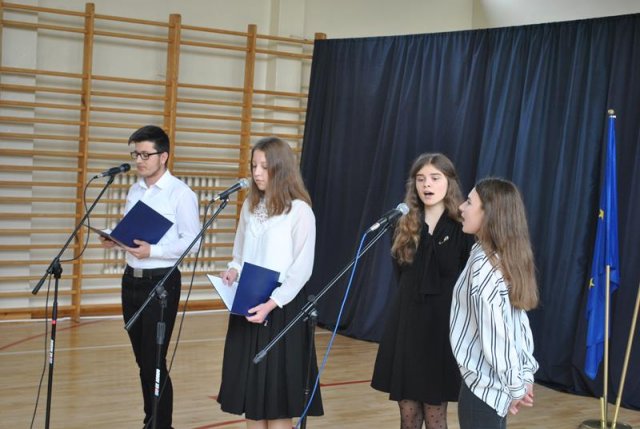 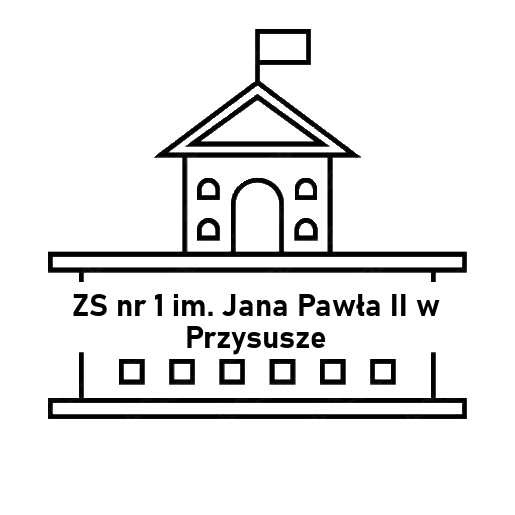 MOŻLIWOŚĆ SAMOREALIZACJI I ROZWOJU TALENTÓW
EUROSCOLA
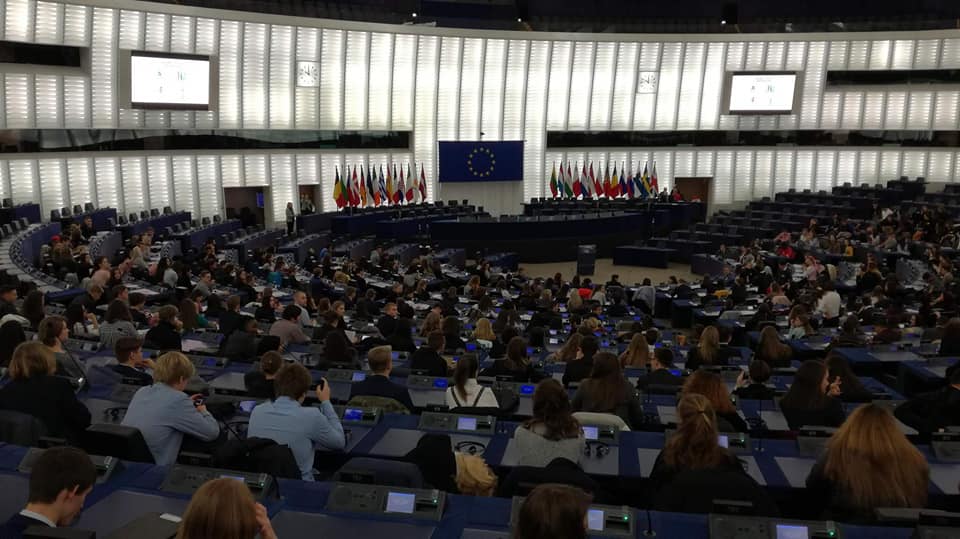 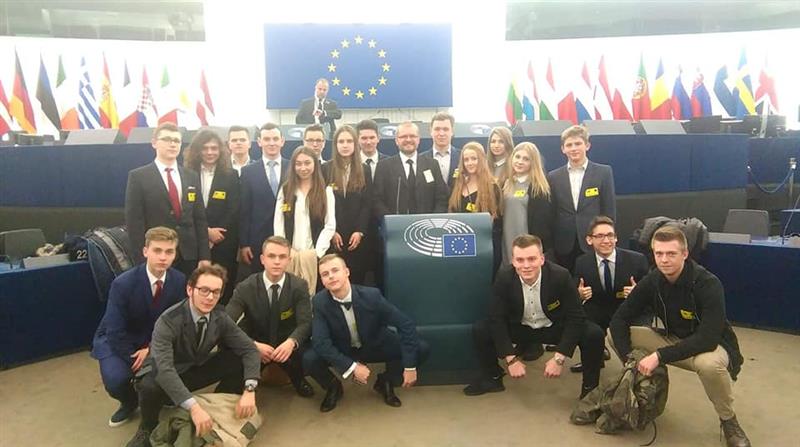 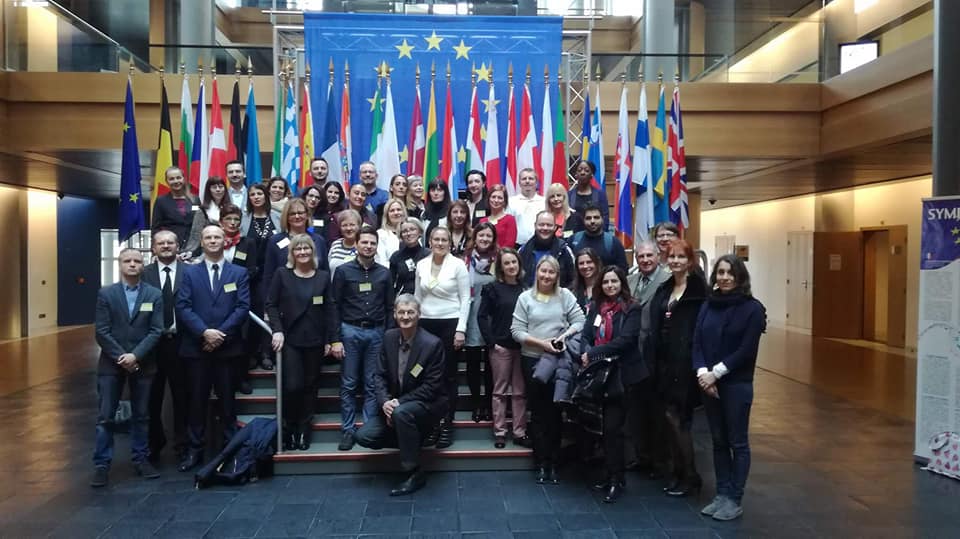 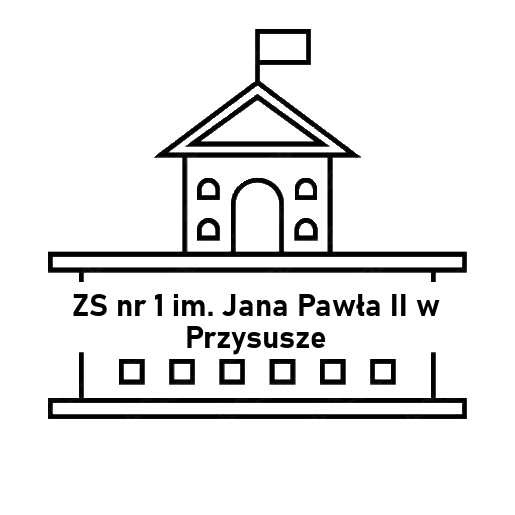 MOŻLIWOŚĆ SAMOREALIZACJI I ROZWOJU TALENTÓW
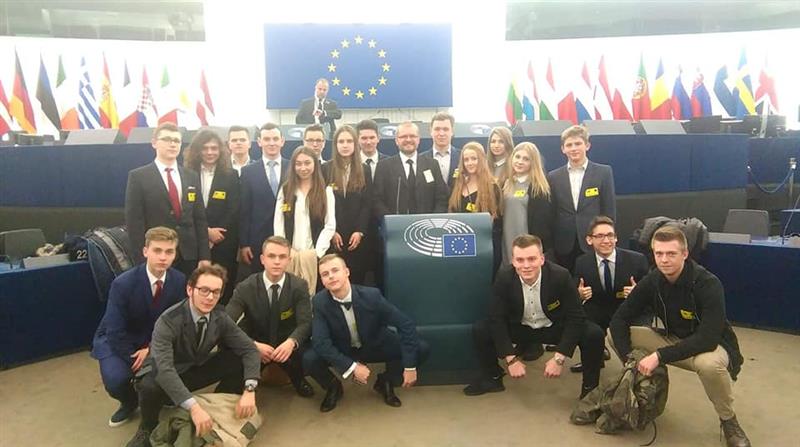 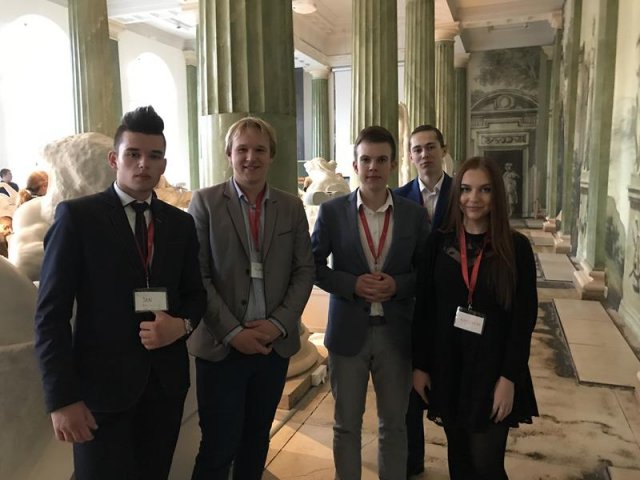 EUROSCOLA
TURNIEJ DEBAT HISTORYCZNYCH
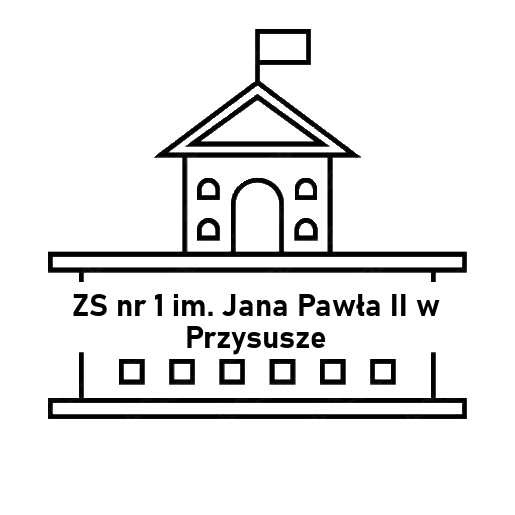 MOŻLIWOŚĆ SAMOREALIZACJI I ROZWOJU TALENTÓW
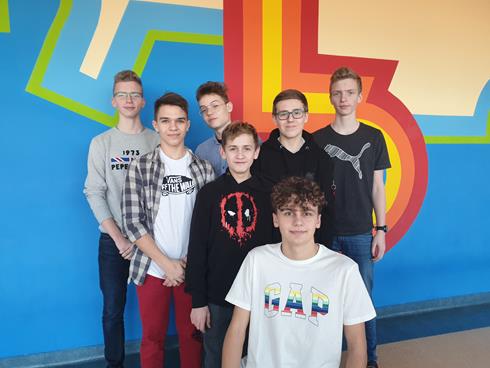 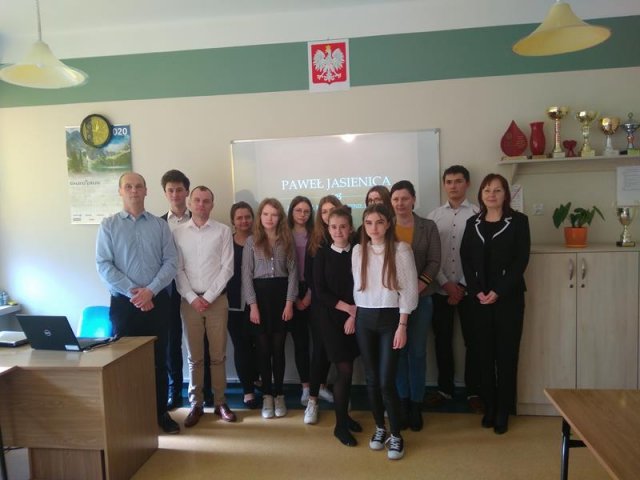 OGÓLNOPOLSKA OLIMPIADA „O DIAMENTOWY INDEKS AGH”
KONKURS „ŻOŁNIERZE WYKLĘCI. WALKA O PAMIĘĆ I CZEŚĆ”
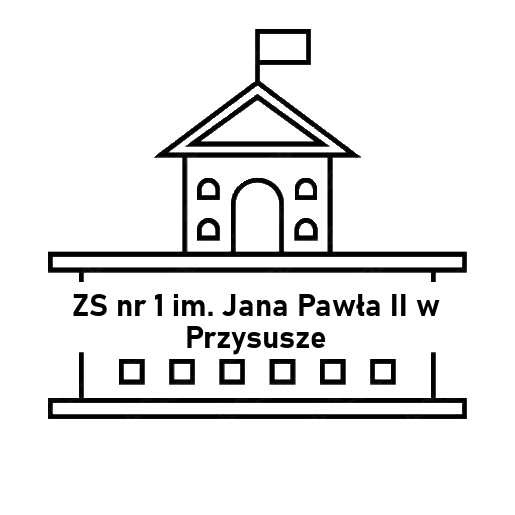 MOŻLIWOŚĆ SAMOREALIZACJI I ROZWOJU TALENTÓW
OKAWANGO
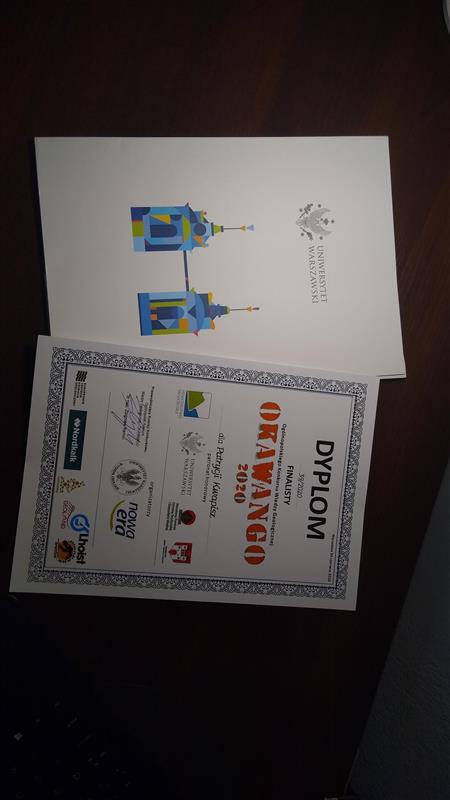 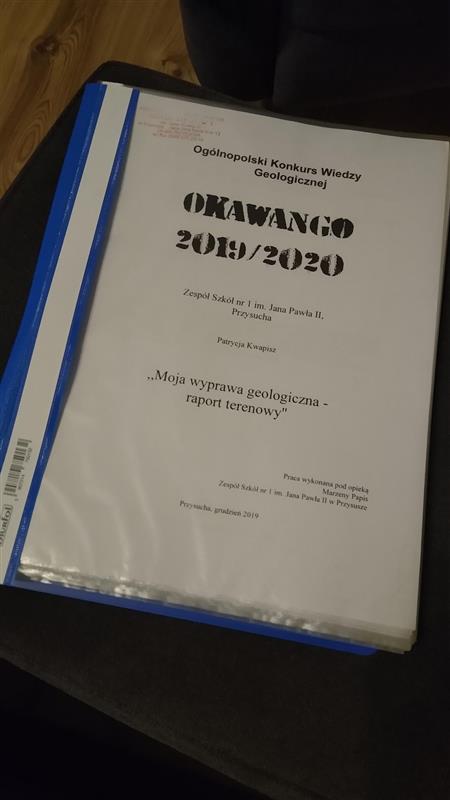 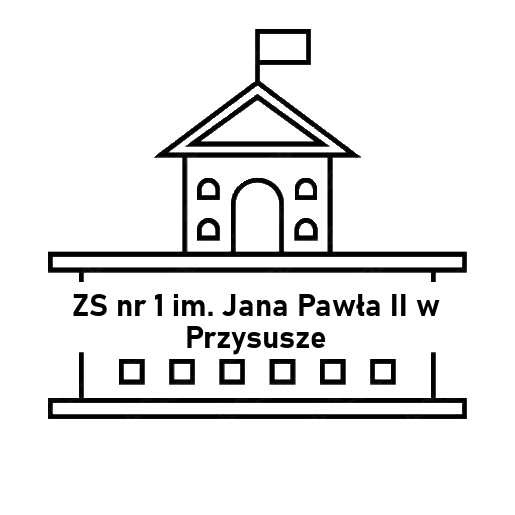 MOŻLIWOŚĆ SAMOREALIZACJI I ROZWOJU TALENTÓW
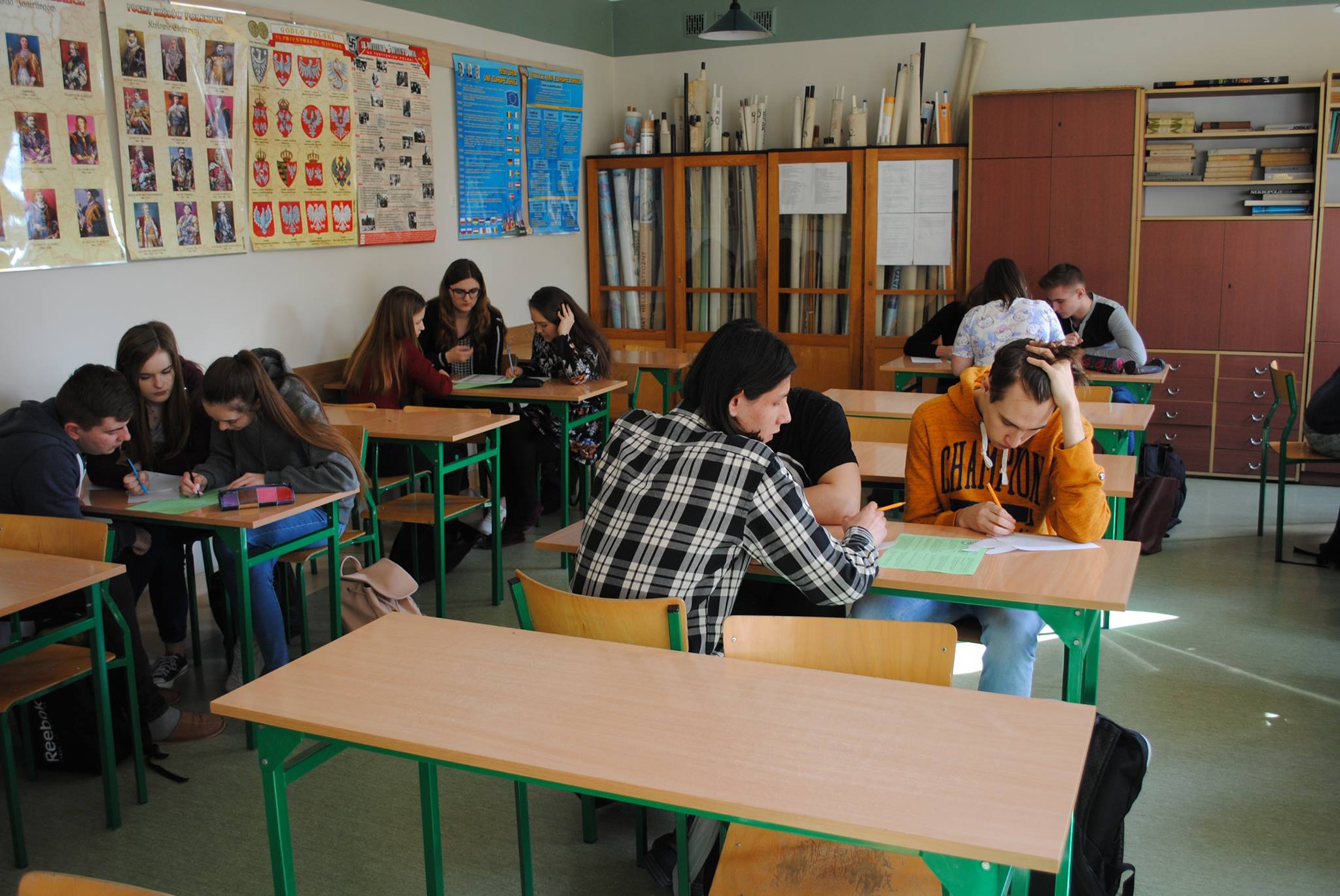 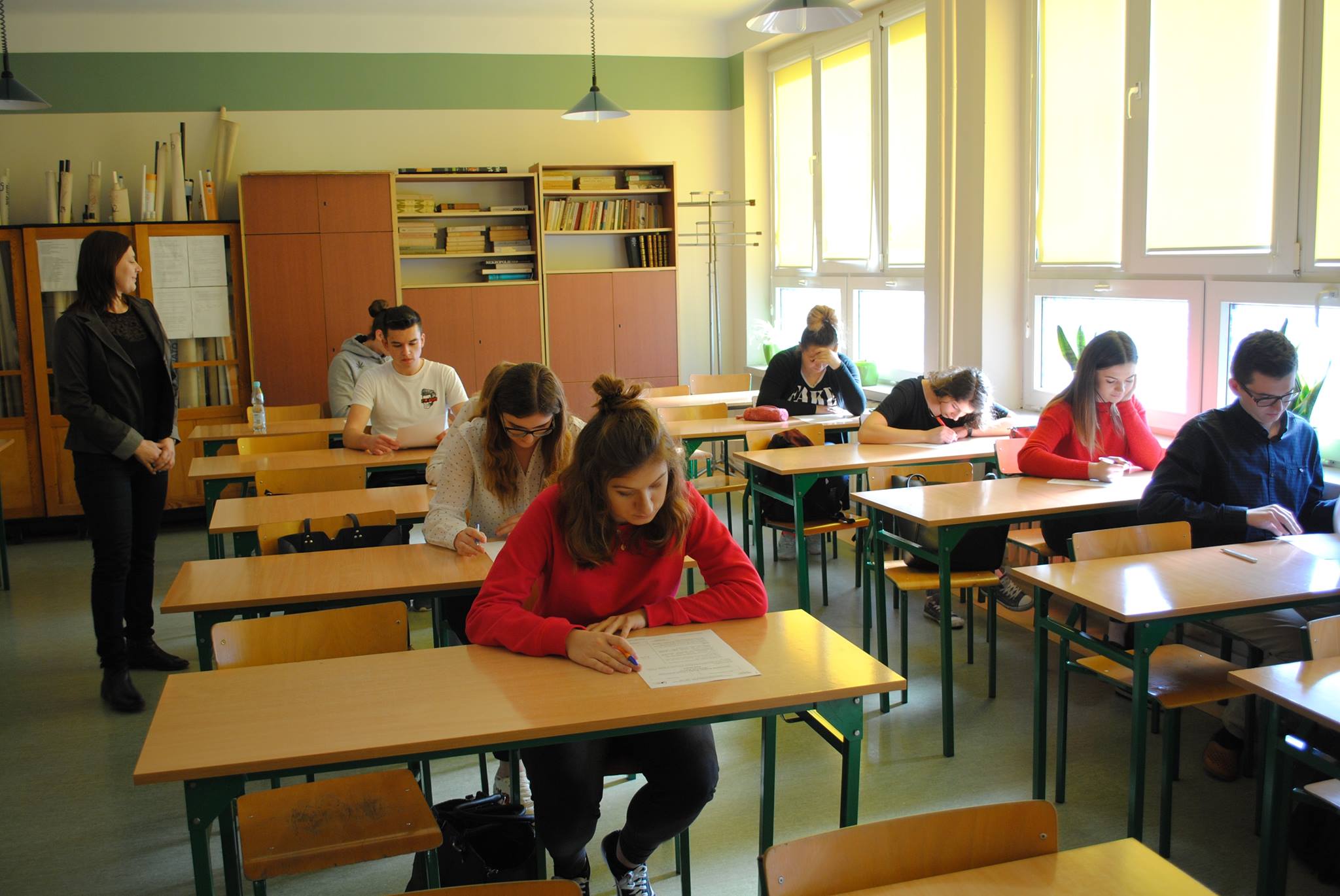 KONKURS MATEMATYCZNY
KONKURS Z WIEDZY 
O SPOŁECZEŃSTWIE
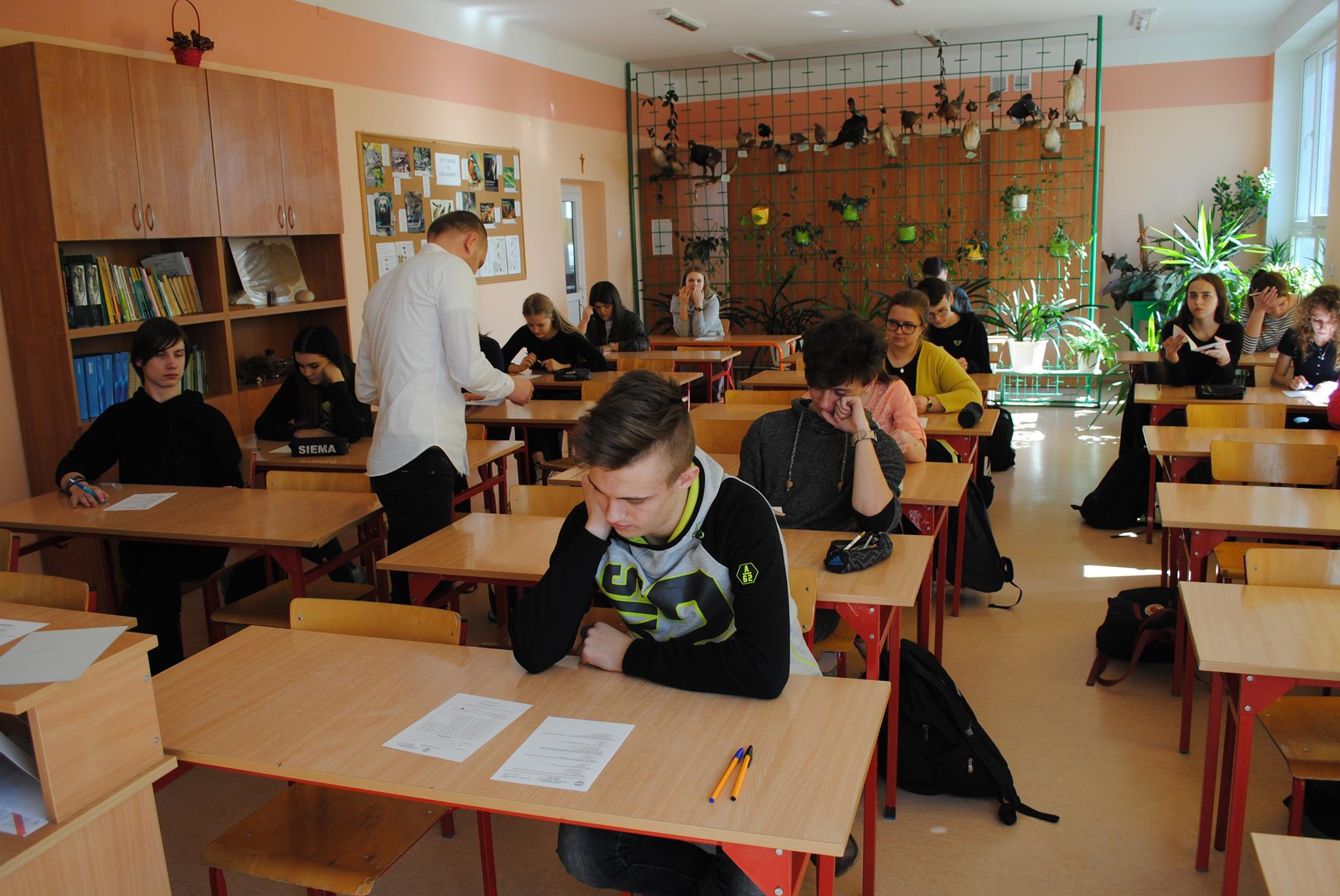 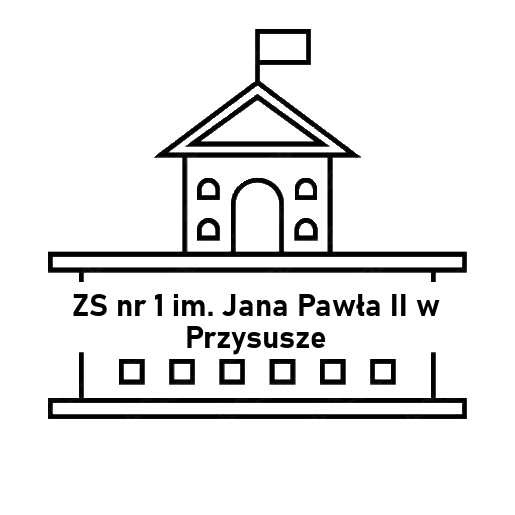 KONKURS Z HISTORII
MOŻLIWOŚĆ SAMOREALIZACJI I ROZWOJU TALENTÓW
STYPENDIUM STAROSTY PRZYSUSKIEGO
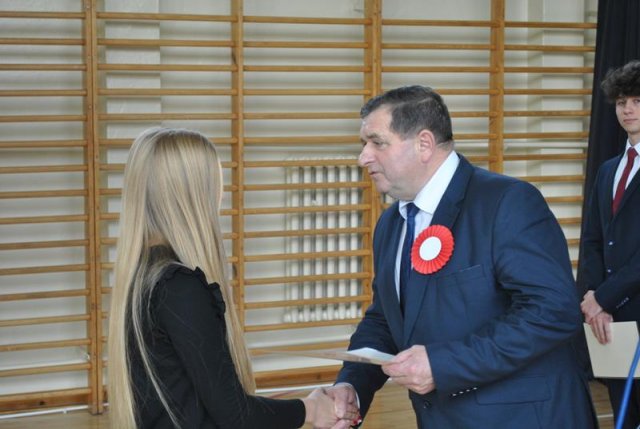 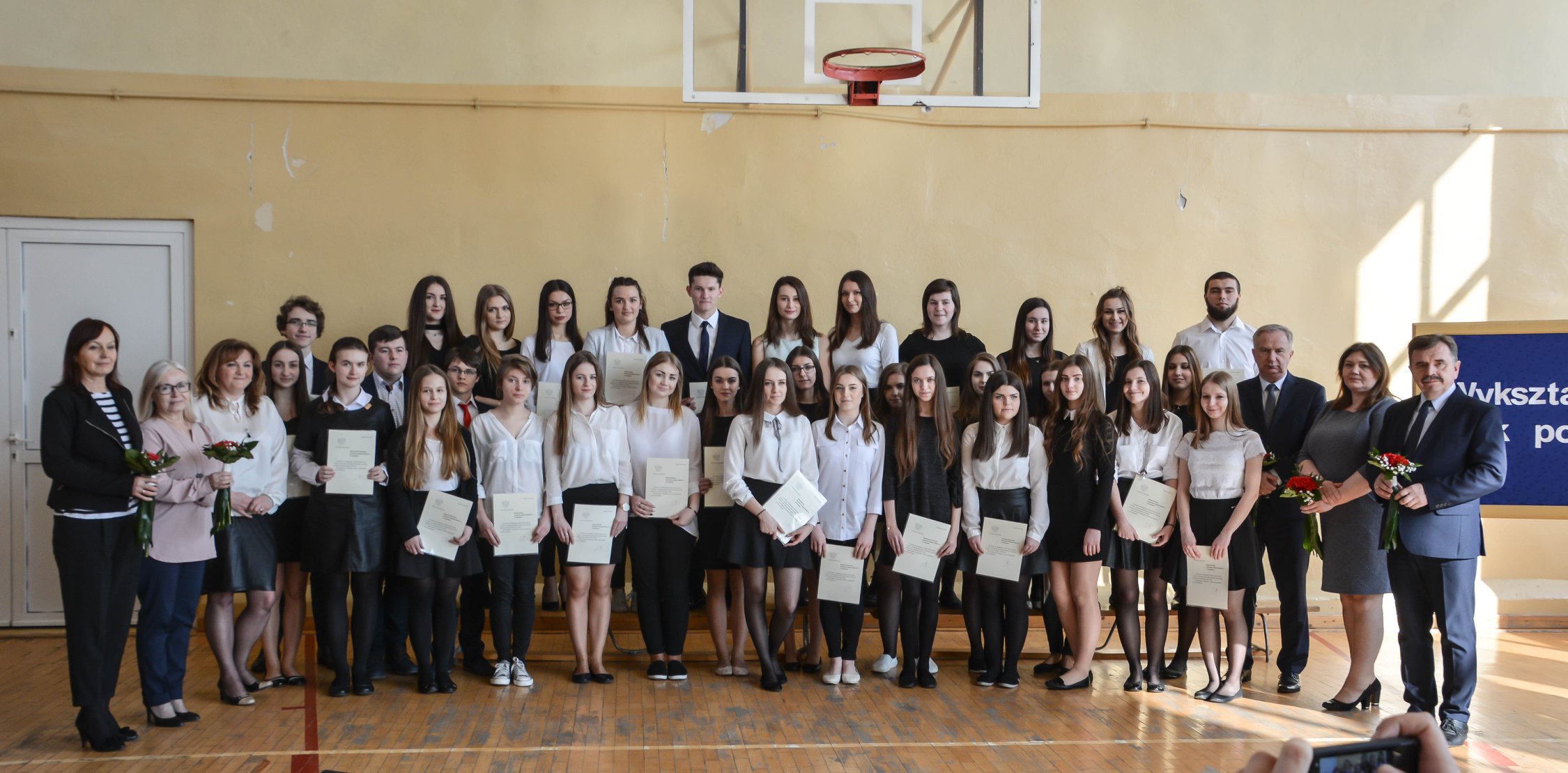 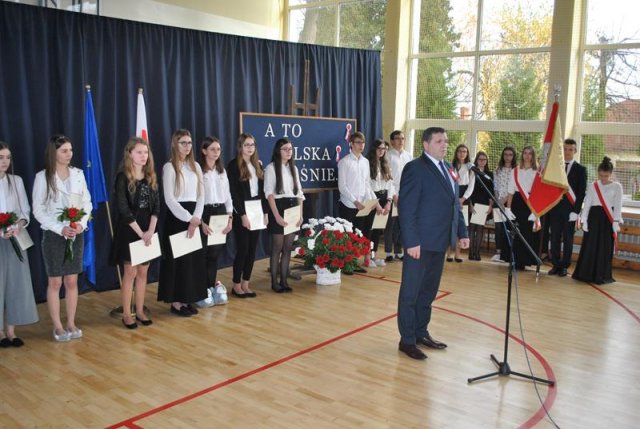 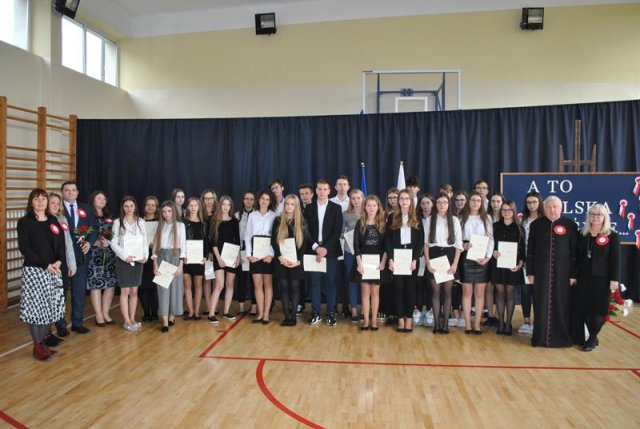 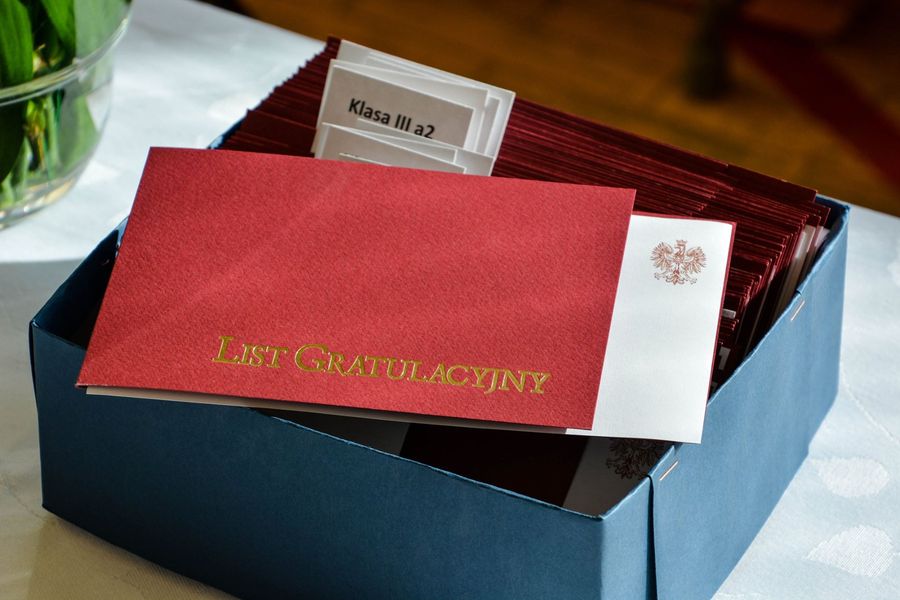 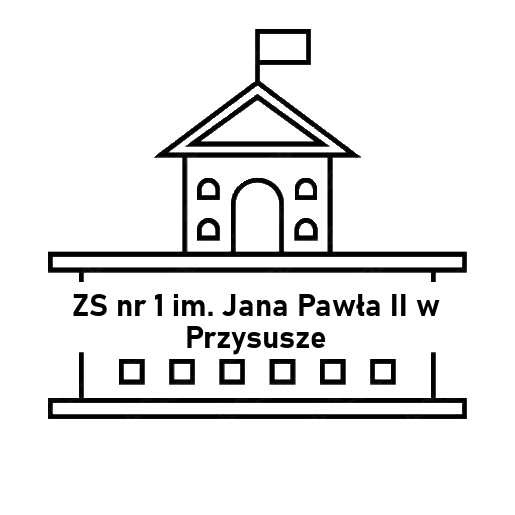 MOŻLIWOŚĆ CZYNIENIA DOBRA
JEDYNKA TO…
Możliwość czynienia dobra.
„Bogatym nie jest ten, kto posiada, lecz kto daje”.
Jan Paweł II
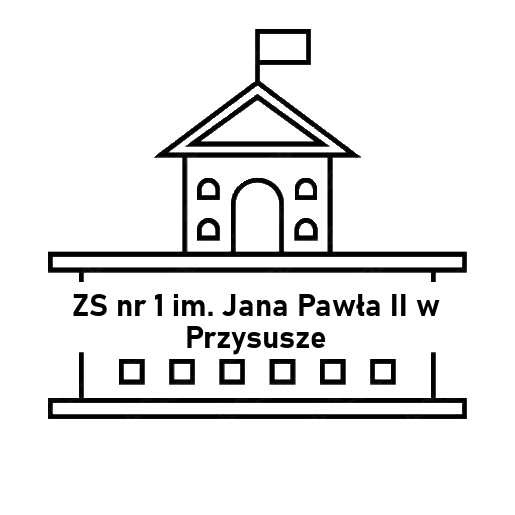 MOŻLIWOŚĆ CZYNIENIA DOBRA
PCK
W ramach działalności PCK uczniowie:
oddają honorowo krew - HDK
kwestują na rzecz dzieci niepełnosprawnych
zbierają dary dla potrzebujących
organizują zabawy "mikołajkowe"  i paczki dla dzieci specjalnej troski 
opiekują się dziećmi w czasie obozów kontaktowych
współorganizują rejonowe akademie PCK
biorą udział w Ogólnopolskim Festiwalu Piosenki Czerwonokrzyskiej i innych konkursach okręgowych i centralnych.
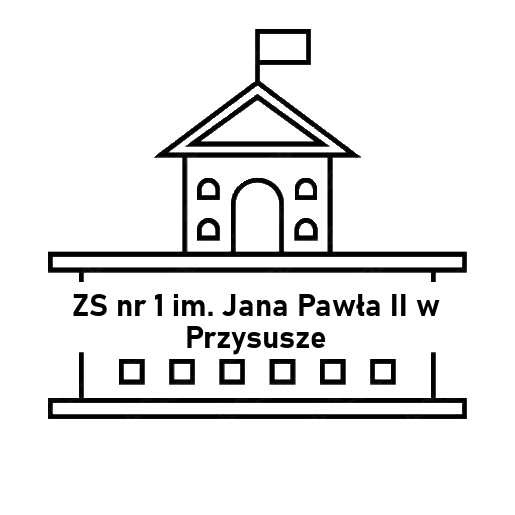 MOŻLIWOŚĆ CZYNIENIA DOBRA
„BIEGAJMY, POMAGAJMY”
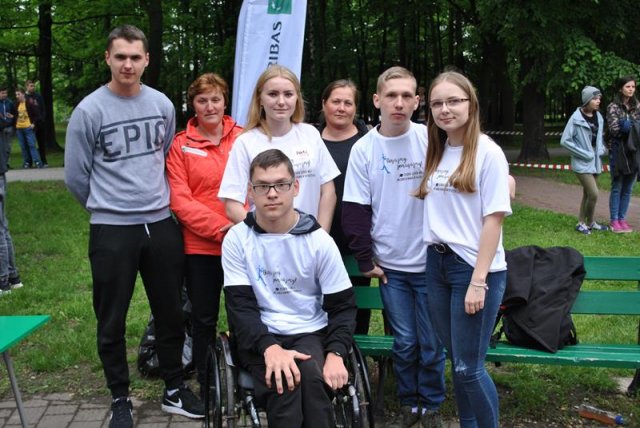 Akcja „Biegajmy, pomagajmy” ma na celu zebranie pieniędzy dla potrzebującyc h uczniów z naszej szkoły. Pieniądze przekazywane są m.in. na rehabilitację i zakup sprzętu dla naszych niepełnosprawnych kolegów.
Organizatorem akcji jest
 Szkolne Koło PCK działające przy 
ZS nr 1 im. Jana Pawła II . Opikunem Koła jest Pan Marcin Frasuński.
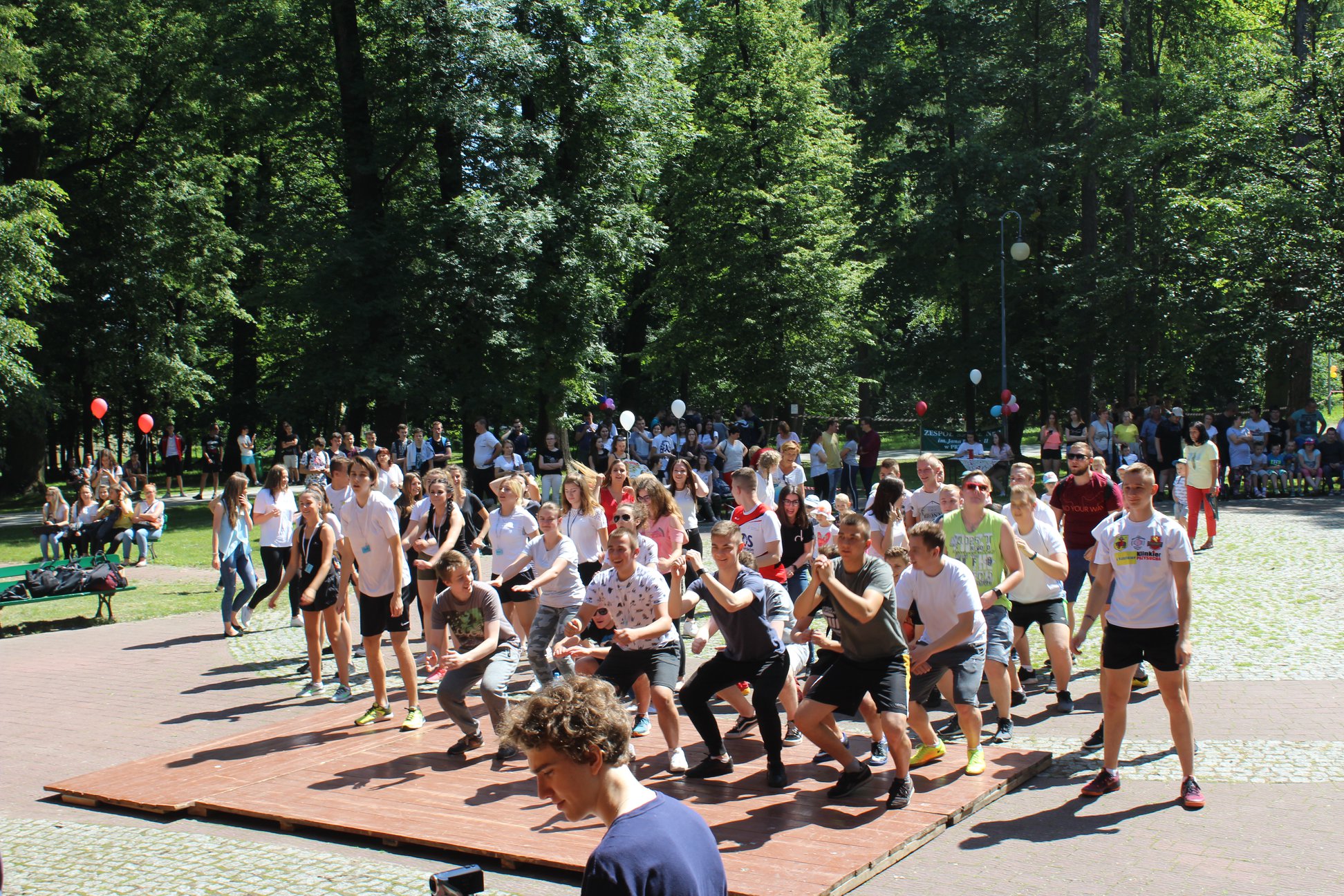 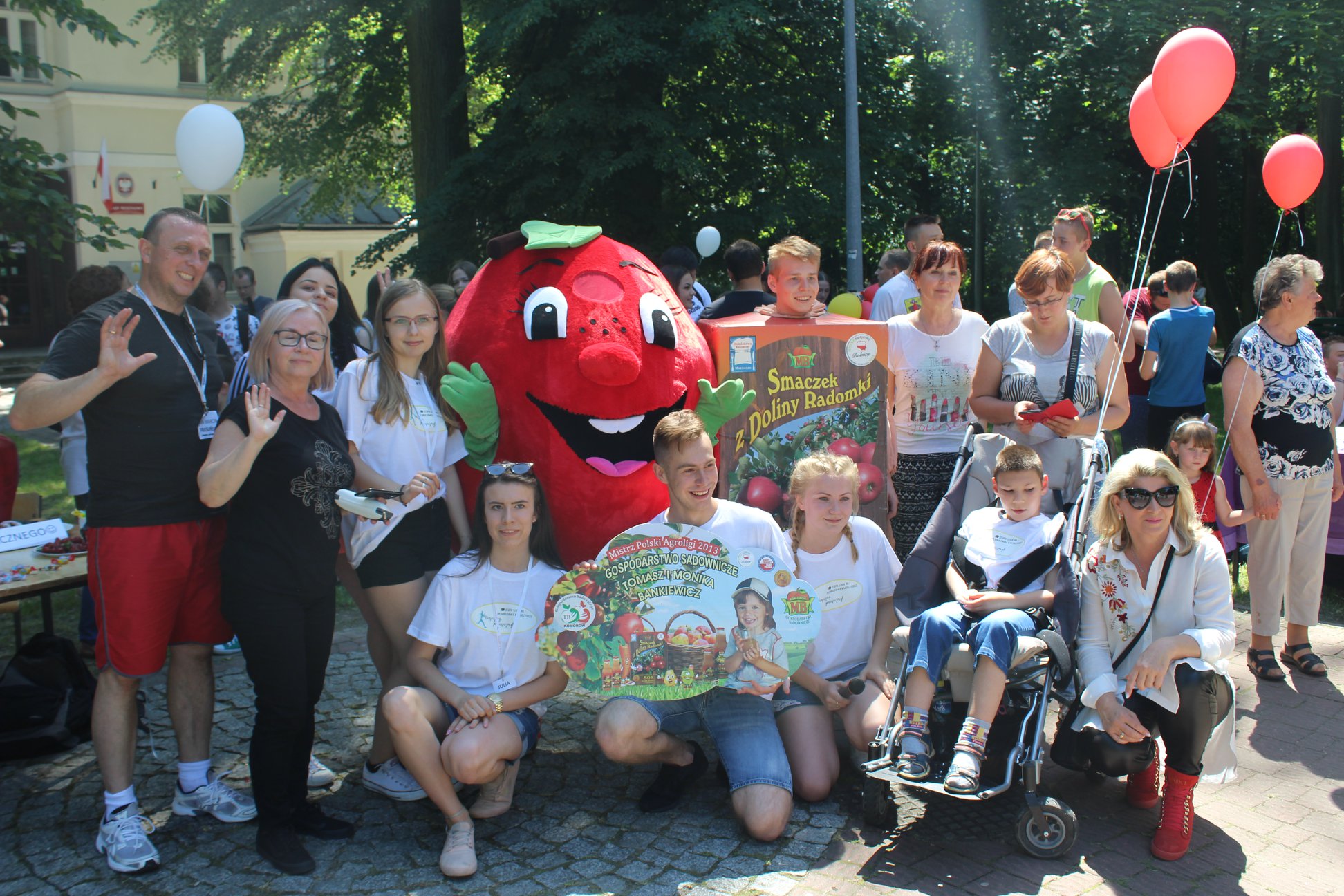 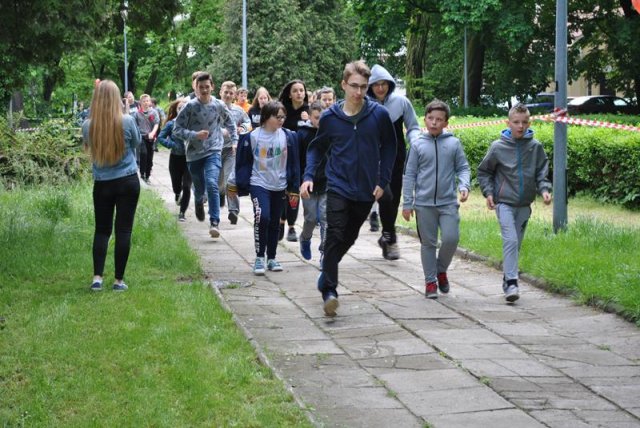 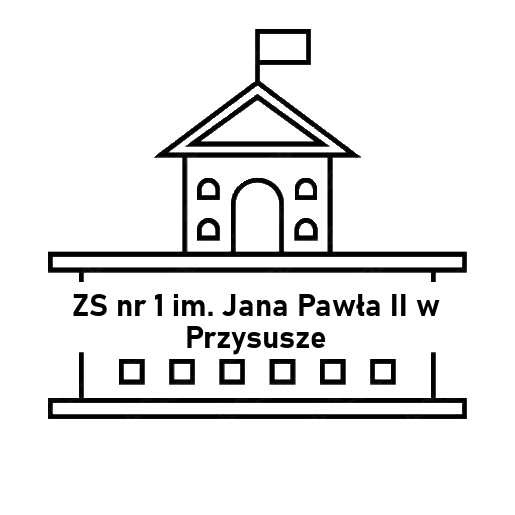 MOŻLIWOŚĆ CZYNIENIA DOBRA
RUCH HONOROWEGO KRWIODAWSTWA
W naszej szkkole działa ruch HDK, któremu przyświeca hasło: „Oddając krew – ratujesz życie”. 
Regularnie w naszej szkole,  co  
3 miesiące, pełnoletni uczniowie mogą oddać krew. Do akcji mogą przyłączyć się także ich najbliżsi oraz wszystkie osoby chętne.
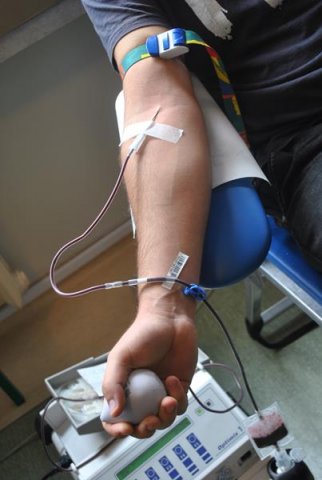 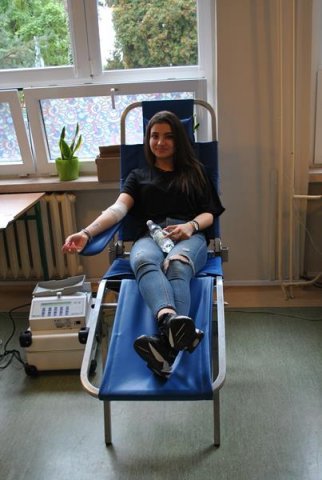 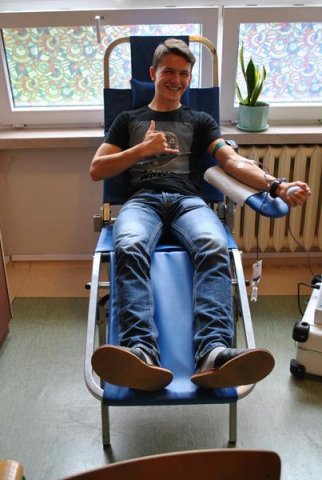 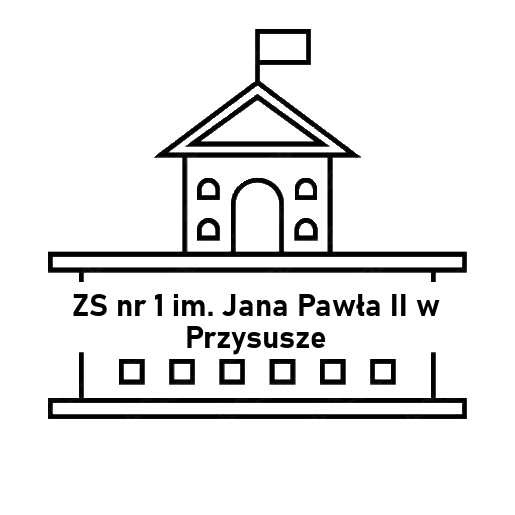 MOŻLIWOŚĆ CZYNIENIA DOBRA
AKCJA „MIKOŁAJKI Z BANKIEM SPÓŁDZIELCZYM”
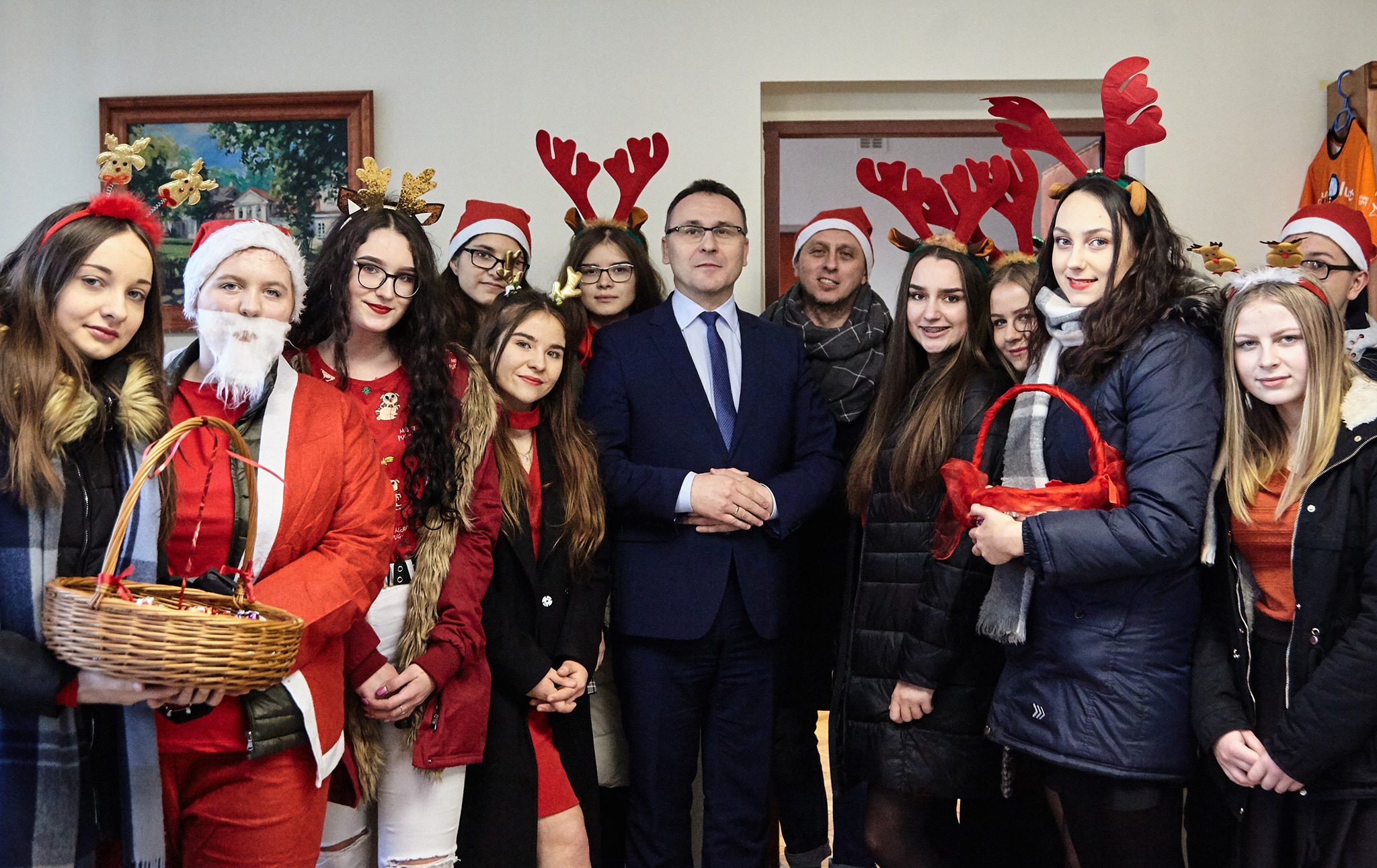 W 2019 r. młodzież z Zespołu Szkół nr 1 im. Jana Pawła II w Przysusze zawitała do Urzędu Gminy i Miasta w Przysusze ze świątecznymi piosenkami. Była to wyjątkowa niespodzianka dla wszystkich pracowników.
Młodzież corocznie odwiedza także szpital oraz przedszkola.
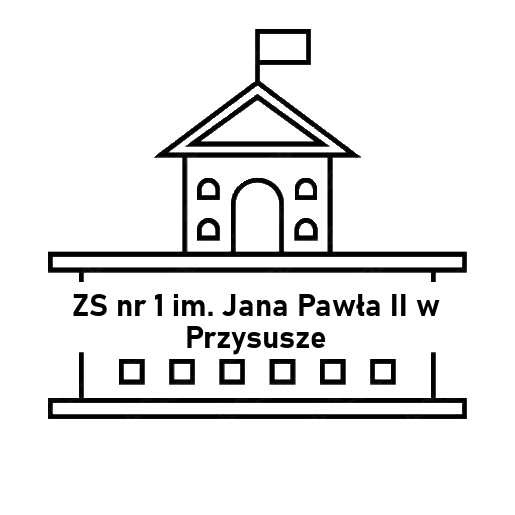 MOŻLIWOŚĆ CZYNIENIA DOBRA
W NASZEJ SZKOLE PROWADZONYCH JEST WIELE AKCJI CHARYTATYWNYCH, W TYM:
ADOPCJA NA ODLEGŁOŚĆ
SZLACHETNA PACZKA
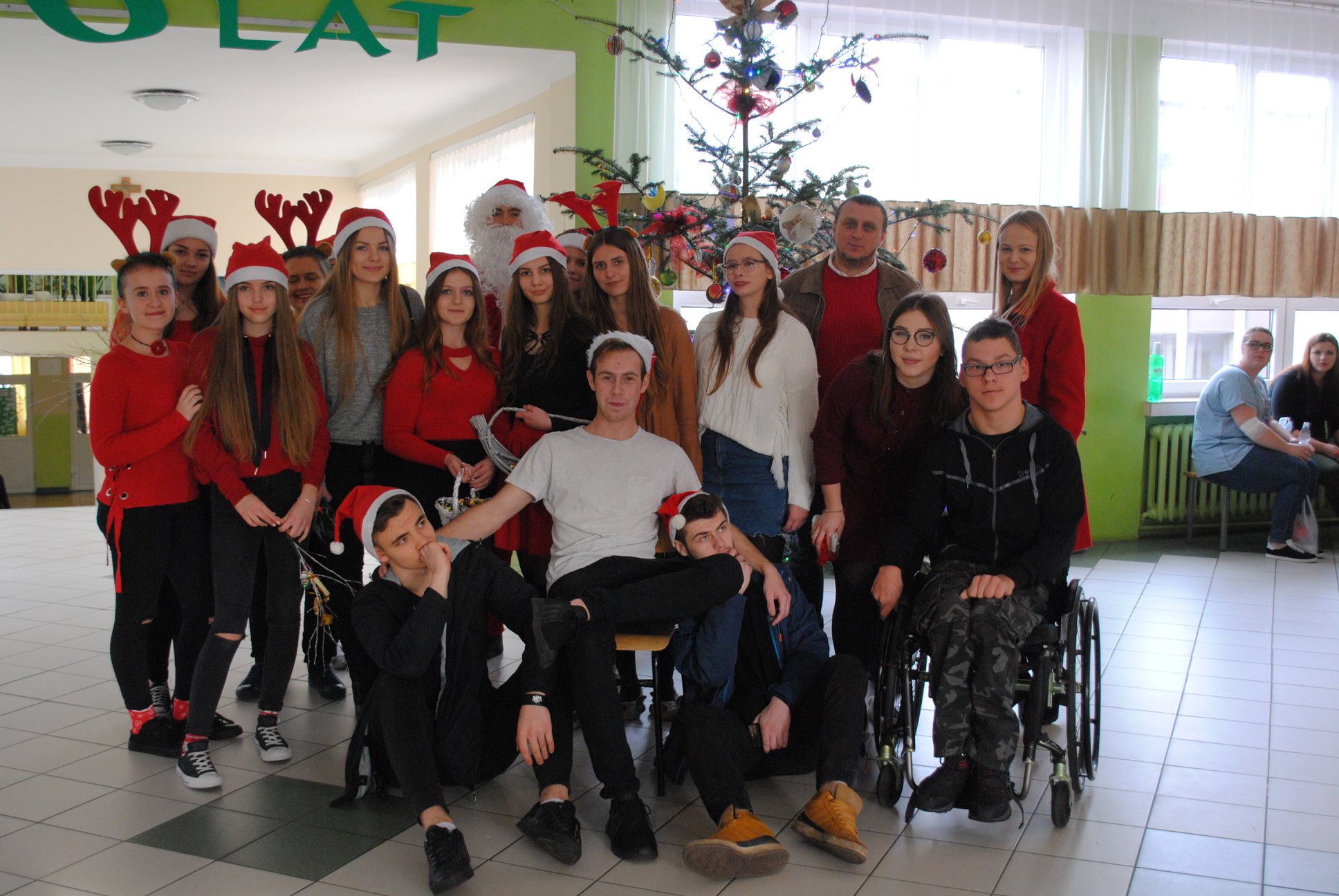 I TY MOŻESZ ZOSTAĆ ŚW MIKOŁAJEM
ADOPCJA SERCA.
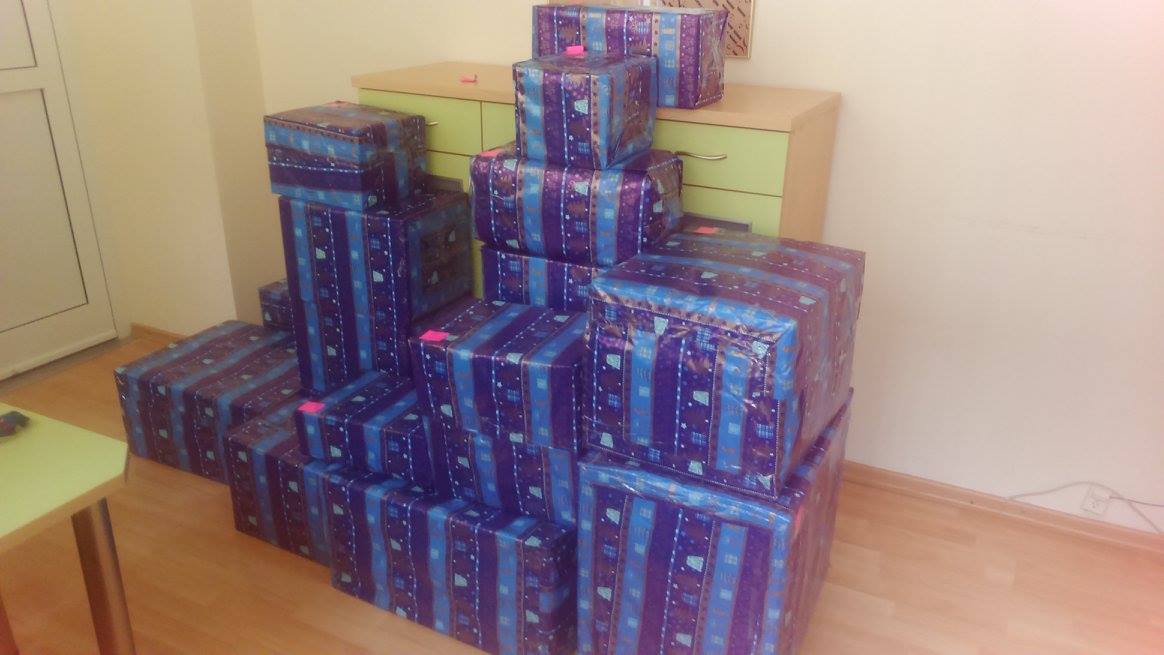 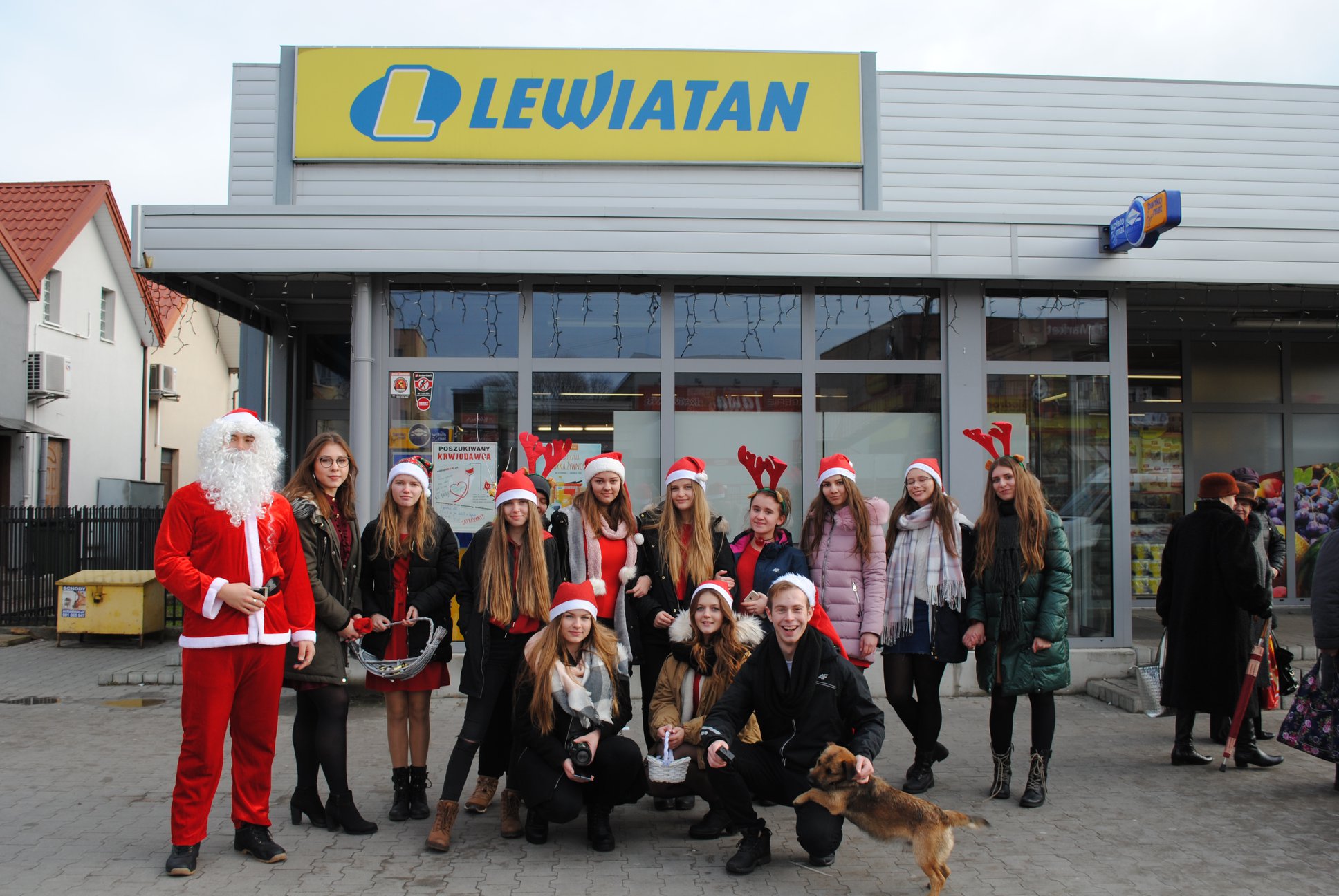 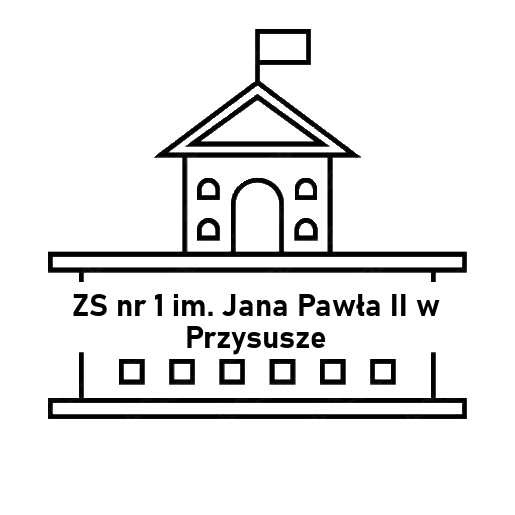 MOŻLIWOŚĆ CZYNIENIA DOBRA
DZIEŁO NOWEGO TYSIĄCLECIA
W ramach corocznego Dnia Papieskiego nasza szkoła, chcąc wypełnić wezwanie 
św. Jana Pawła II do solidarności 
z osobami potrzebującymi, włącza się 
w zbiórkę pieniędzy dla dzieci i młodzieży
 z ubogich rodzin.
Pieniądze przeznaczane są dla uzdolnionych młodych ludzi z ubogich rodzin, którzy zostają stypendystami Fundacji  „Dzieło Nowego Tysiąclecia” i mogą kontynuować naukę.
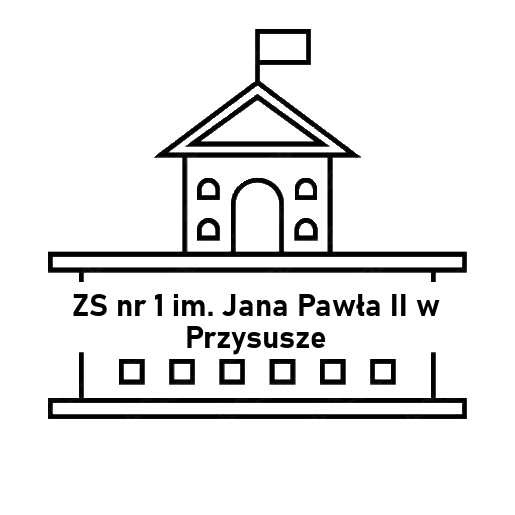 MOŻLIWOŚĆ CZYNIENIA DOBRA
WSPÓŁPRACA Z FUNDACJĄ DKMS      AKCJA #KOMÓRKOMANIA
Fundacja DKMS  zajmuje się poszukiwaniem dawców szpiku  kostnego .
Podczas szkolnej akcji zapisało się aż 40 potencjalnych dawców.
W 2020 r. osoba z naszej szkoły znalazła dawcę 
i uratowała  życie…
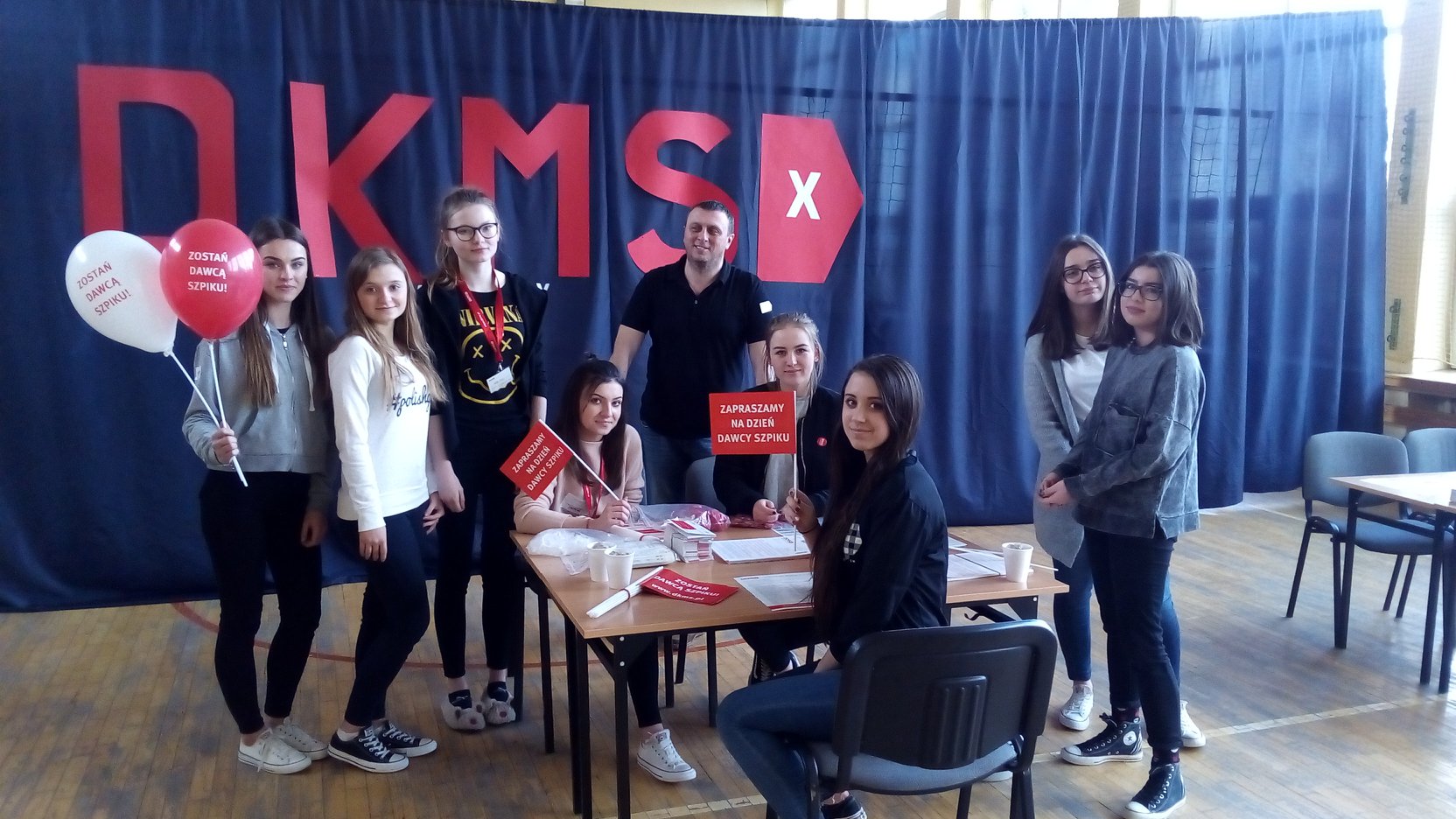 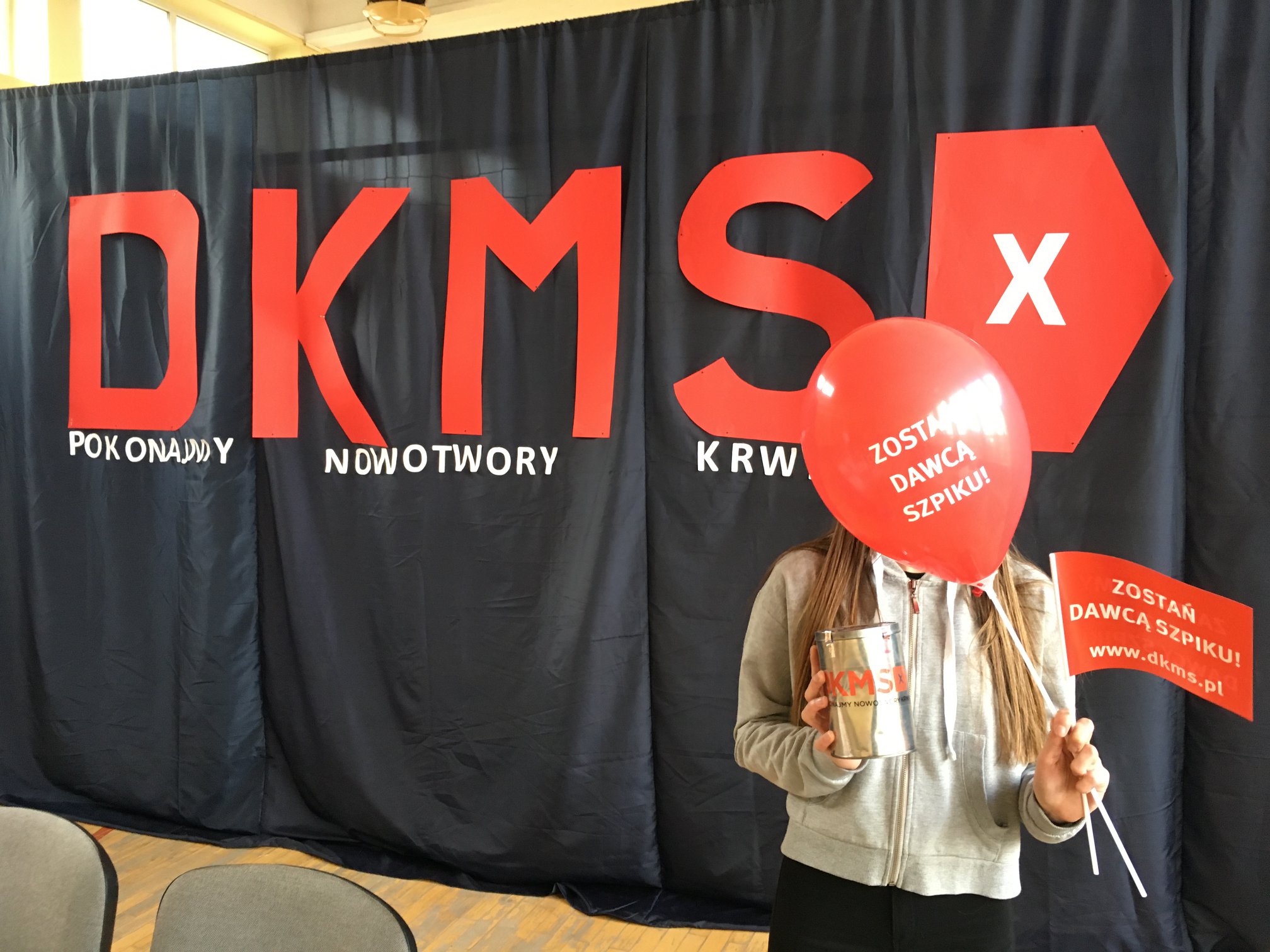 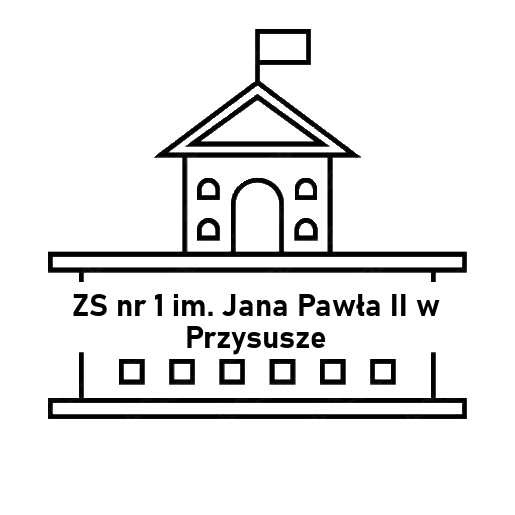 MOŻLIWOŚĆ CZYNIENIA DOBRA
SZKOLNY DZIEŃ PROFILAKTYKI
Szkolny Dzień Profilaktyki ma na celu uświadomienie młodzieży, z jakimi problemami może spotkać się 
w życiu. Szczególny nacisk kładziony jest na różnego rodzaju uzależniania, przede wszystkim od alkoholu, nikotyny czy narkotyków. Tradycyjnie już od wielu lat 
w ramach Dnia Profilaktyki rozgrywany jest w naszej szkole Turniej piłki siatkowej dziewcząt i chłopców pod hasłem: „Szkoła bez nałogów”.
Warto zatem pamietać, że:
 „Każda chwila jest dobra, by zmienić coś 
w swoim życiu”.
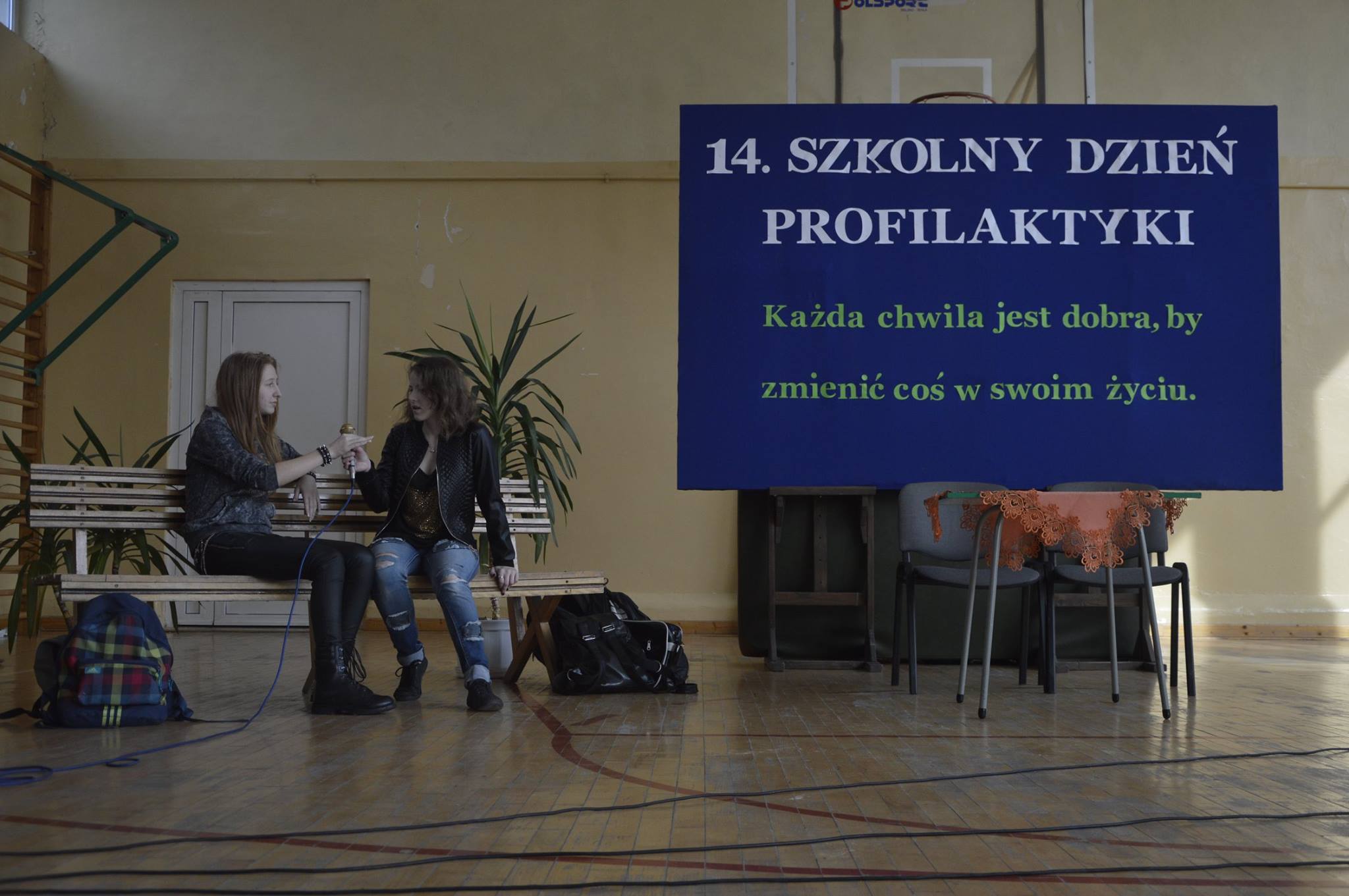 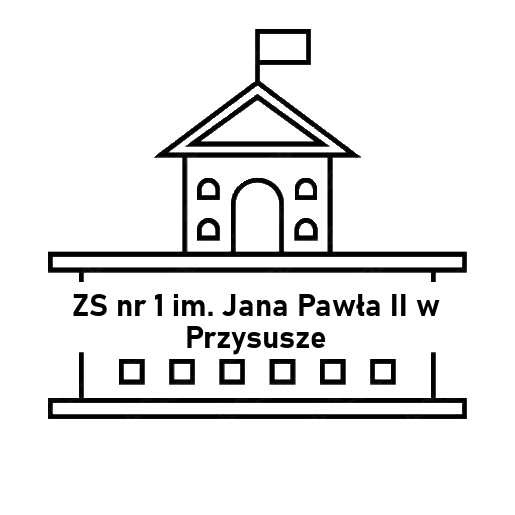 MOŻLIWOŚĆ CZYNIENIA DOBRA
NARODOWE CZYTANIE
Już od kilku lat uczniowie i nauczyciele nasze szkoły biorą udział w akcji „Narodowe Czytanie”. Celem akcji jest propagowanie czytelnictwa wśród dzieci, młodzieży i osób dorosłych, zwrócenie uwagi na bogactwo polskiej literatury i na potrzebę dbałości o język ojczysty. Poza tym, ważnym elementem tej akcji jest integracja lokalnych środowisk, w tym: społeczności różnych placówek oświatowych, pracowników wielu instytucji z terenu powiatu oraz pasjonatów czytelnictwa. 
Corocznie na Placu Kolberga w Przysusze gromadzą się więc chętni, by wsłuchać się 
w literaturę polską czytaną przez uczniów 
i nauczycieli Zespołu Szkół nr 1 im. Jana Pawła II w Przysusze.
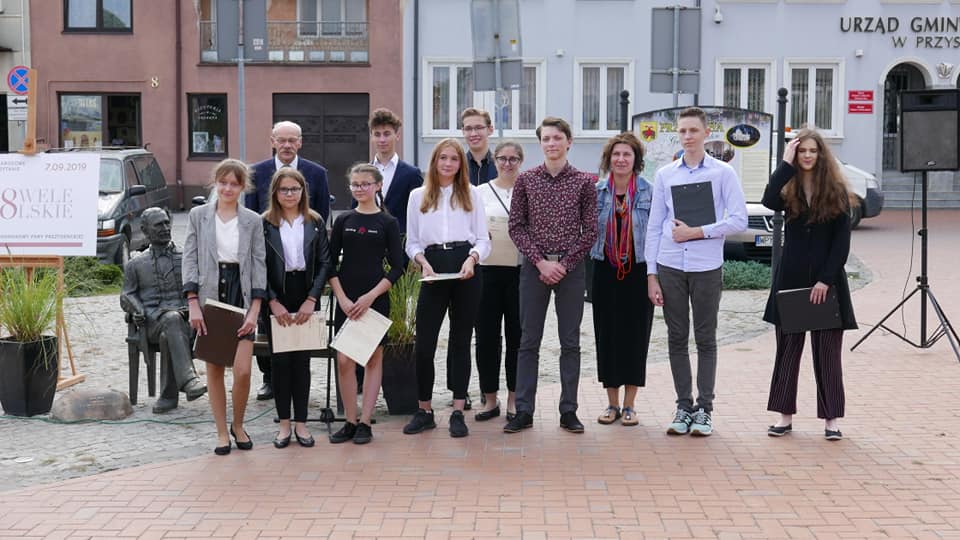 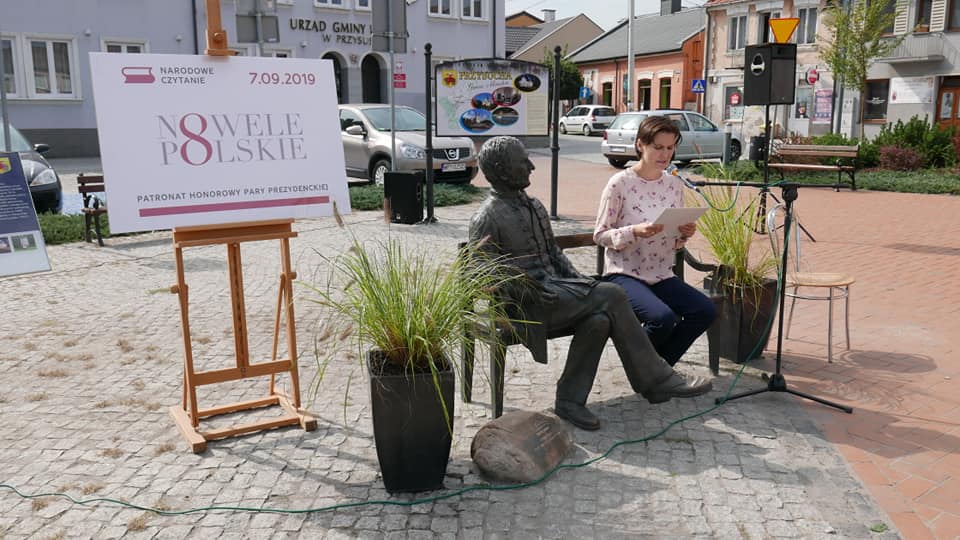 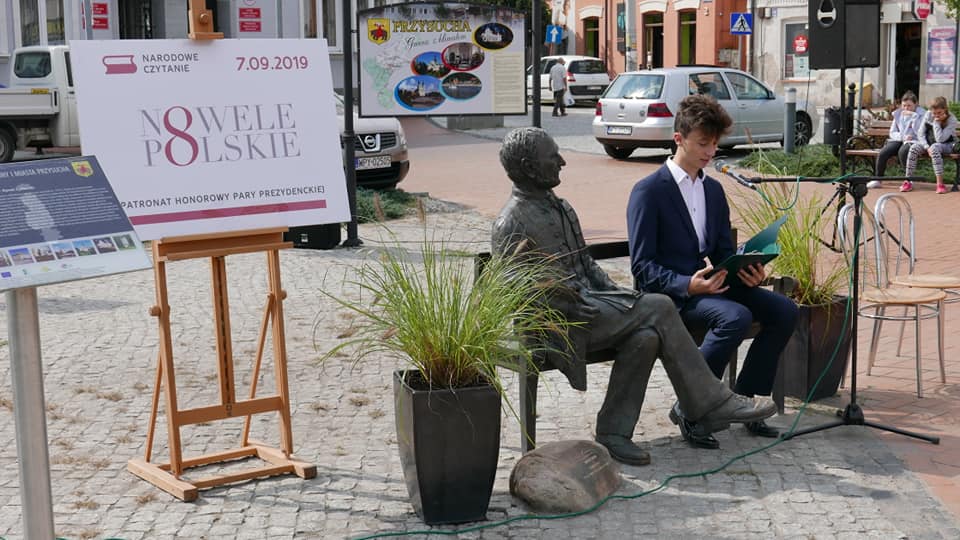 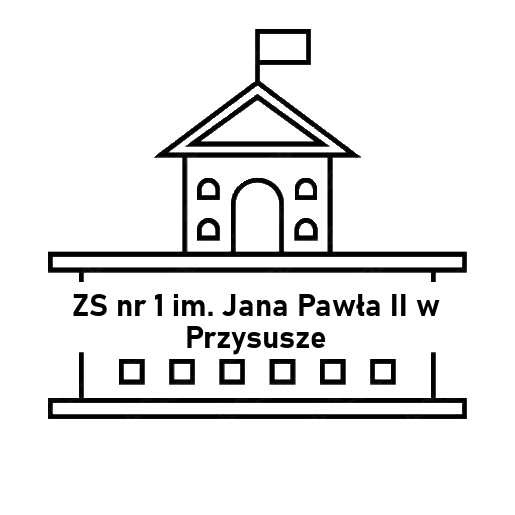 MOŻLIWOŚĆ CZYNIENIA DOBRA
SZKOLNE CZYTANIE
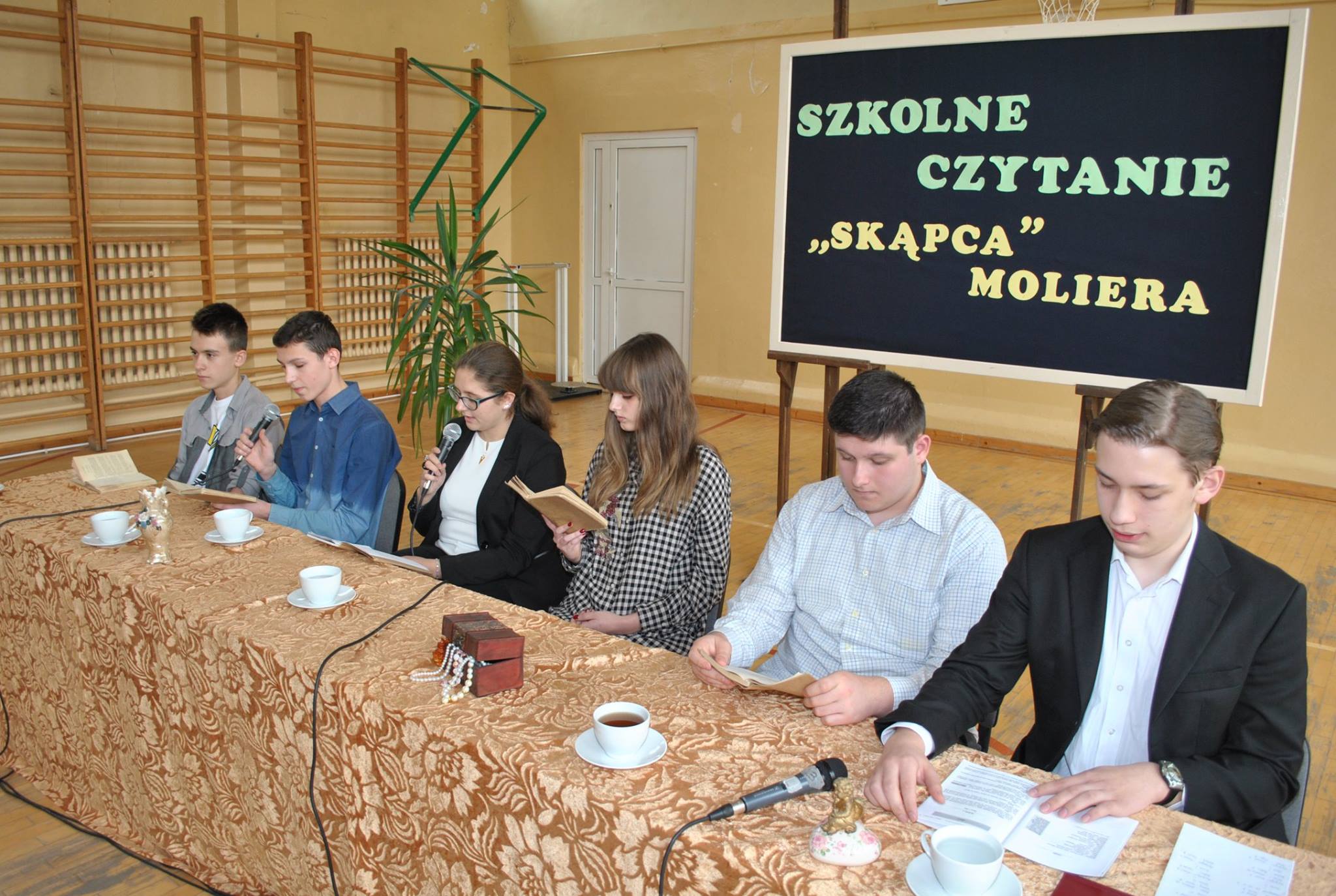 Co roku w naszej szkole odbywa się akcja pod hasłem „Szkolne Czytanie”, która stanowi kontynuację akcji „Narodowe Czytanie”. 
Uczniowie i nauczyciele czytają fragmenty utworów literatury pięknej polskiej 
i obcej.
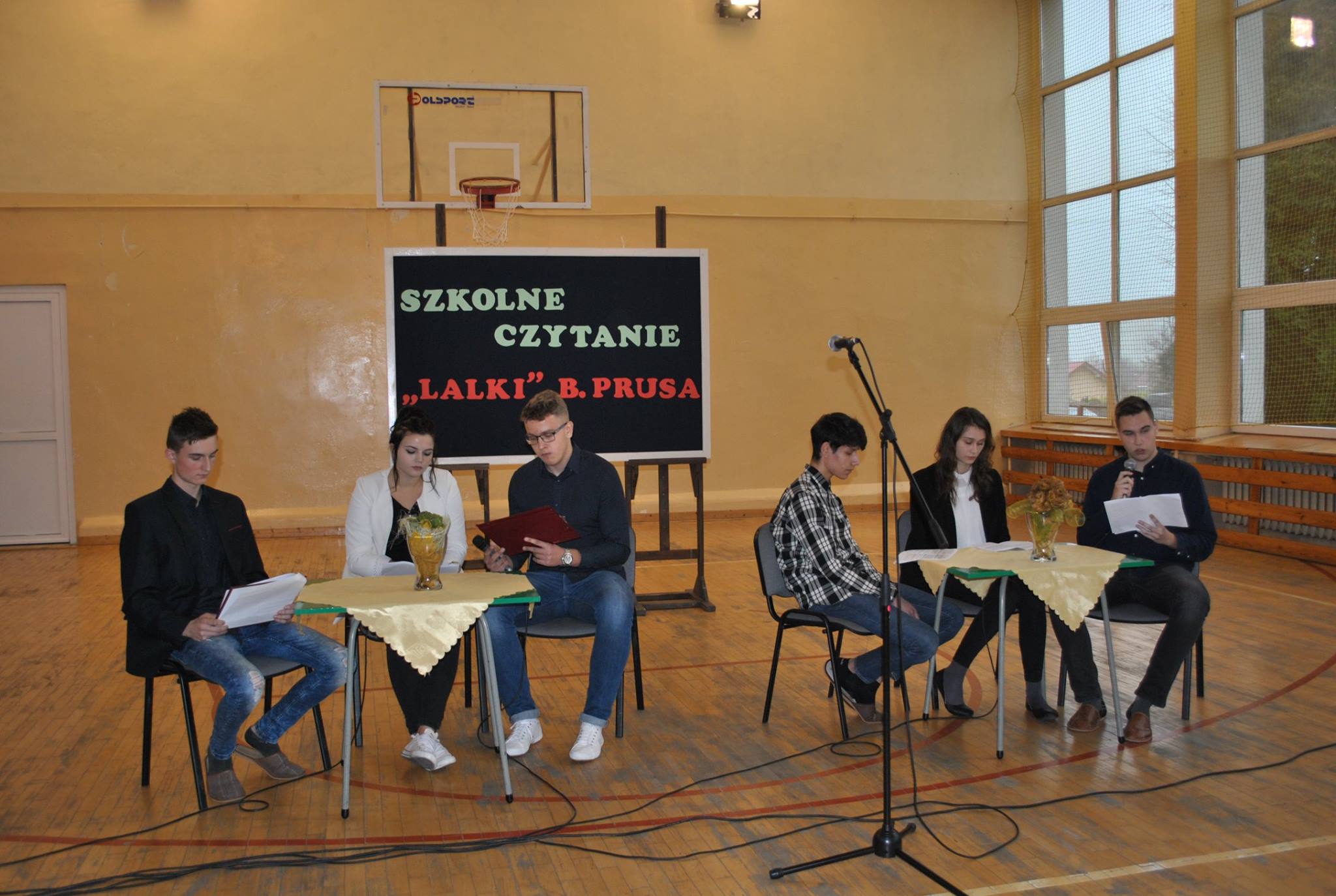 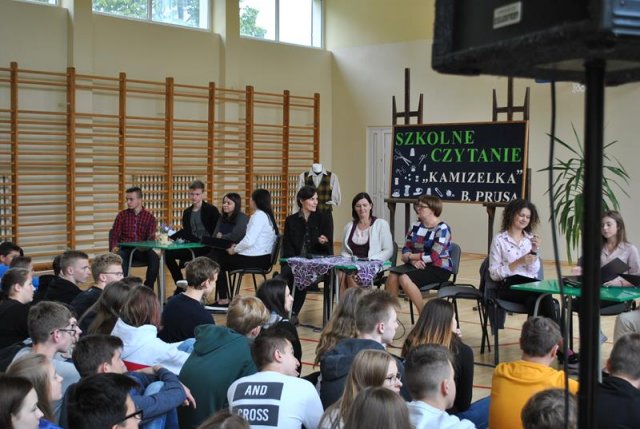 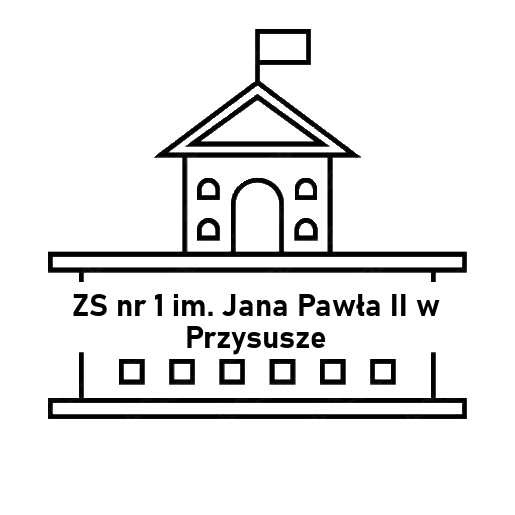 MOŻLIWOŚĆ CZYNIENIA DOBRA
„DAJ WŁOS!”
Akcja „Daj Włos”  ma na celu przekazanie włosów , z których powstaną peruki, dla kobiet po chemioterapii. Dlatego też uczennice naszej szkoły  oraz 
p. wicedyrektor  Elżbieta Karkoszka postanowiły  włączyć się w akcję Fundacji Rak'n'Roll i przekazać swe piękne, długie włosy na peruki.
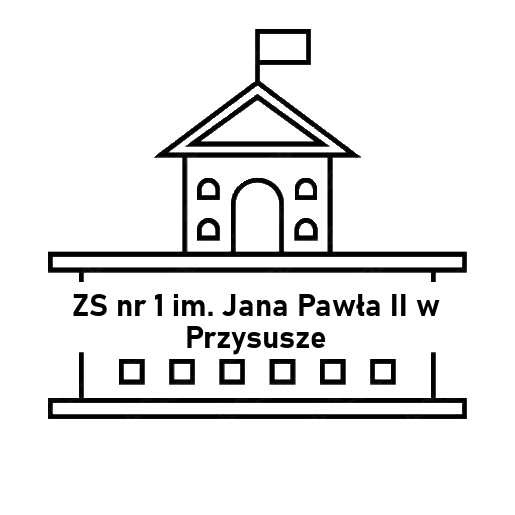 POZNAWANIE INNYCH KULTUR
JEDYNKA TO…
Poznawanie innych kultur.
„Musicie od siebie wymagać ,nawet gdyby inni od was nie wymagali”.
Jan Paweł II
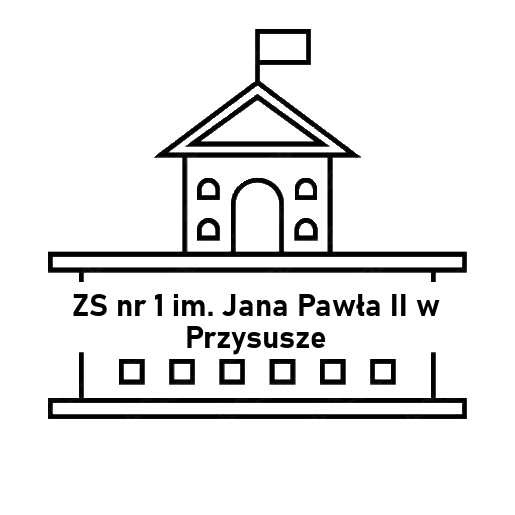 POZNAWANIE INNYCH KULTUR
DZIEŃ  KUCHNI NIEMIECKIEJ I FRANCUSKIEJ
Europejski Dzień Języków Obcych obchodzony jest w naszej szkole tematycznie jako Dzień Kuchni Niemieckiej oraz Dzień Kuchni Francuskiej. Uczniowie w kilkuosobowych grupach, przygotowują wiele smakowitych potraw, doskonaląc przy okazji znajomość nazw produktów i przepisów kulinarnych w języku niemieckim czy francuskim. Uczniowie mogą posmakować różnych dań, przede wszystkim sałatek i „słodkości": ciast, ciasteczek, babeczek, naleśników czy niezwykle pomysłowych galaretek 
w kolorach niemieckiej i francuskiej flagi.
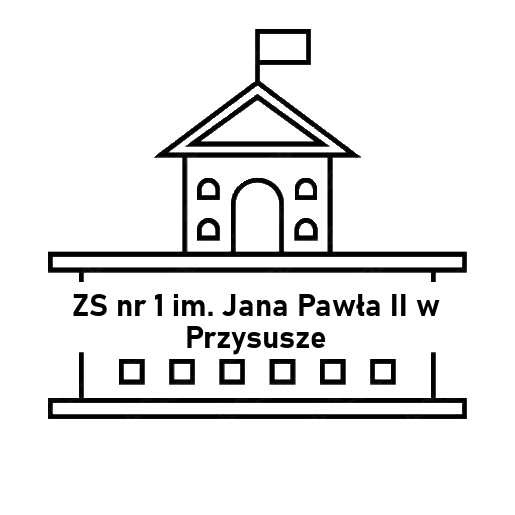 POZNAWANIE INNYCH KULTUR
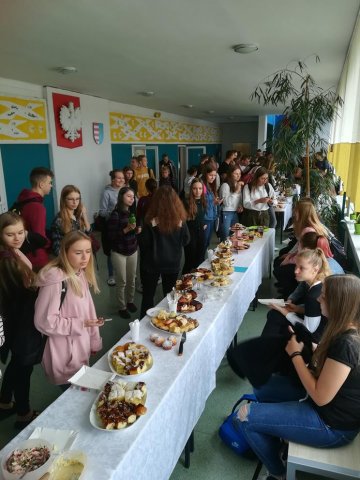 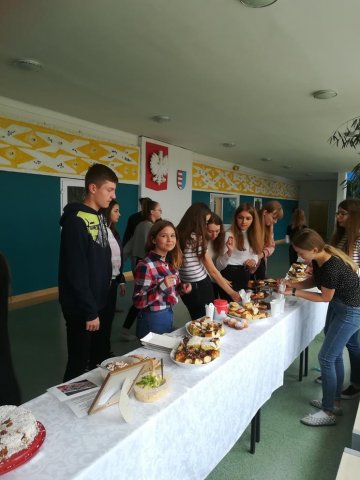 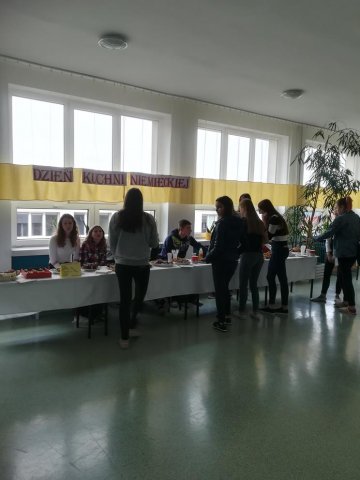 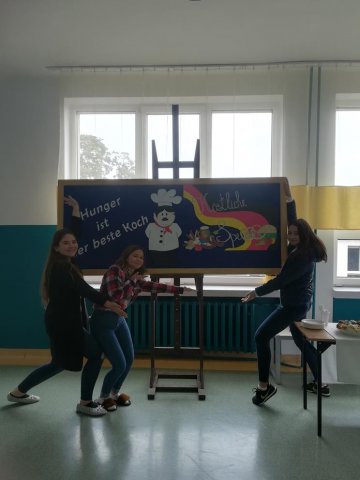 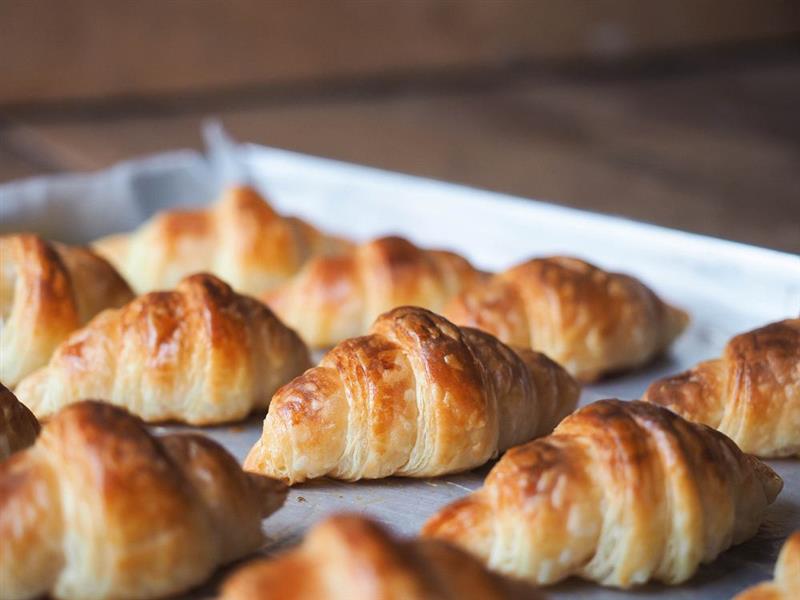 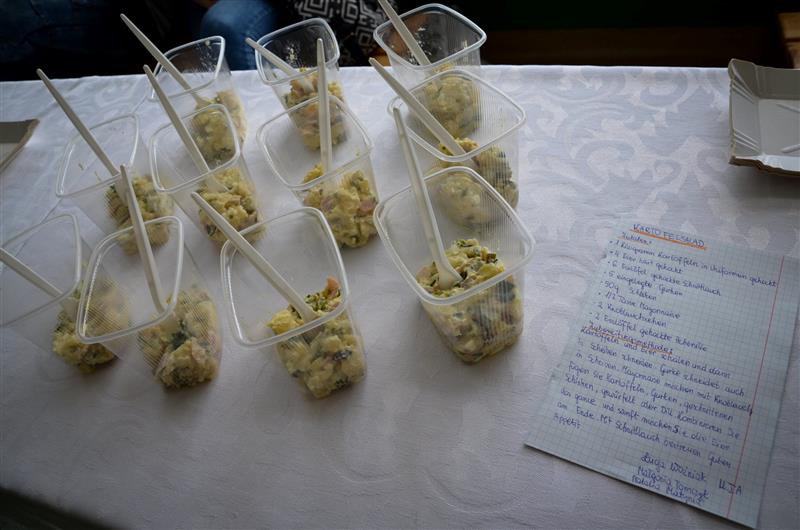 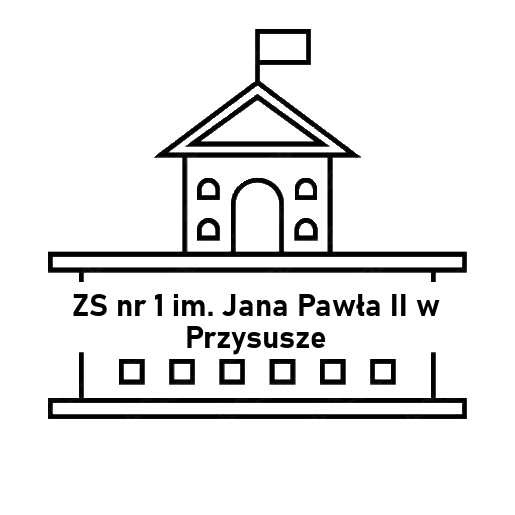 KSZTAŁTOWANIE WAŻNYCH WARTOŚCI
JEDYNKA TO…
Kształtowanie wartości.
„Całym sobą płacisz za wolność – więc to wolnością nazywaj, że możesz, płacąc ciągle na nowo, siebie posiadać”.
Jan Paweł II
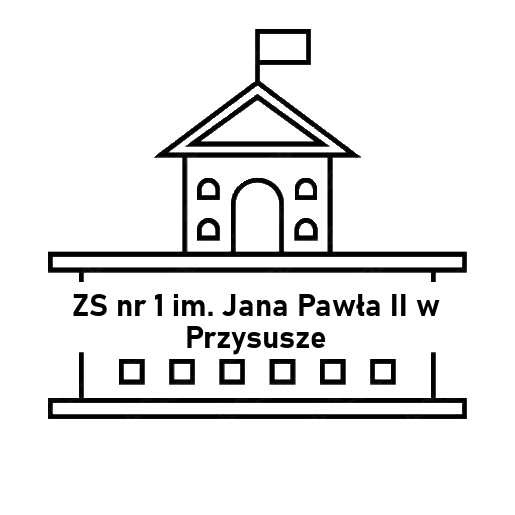 KSZTAŁTOWANIE WARTOŚCI
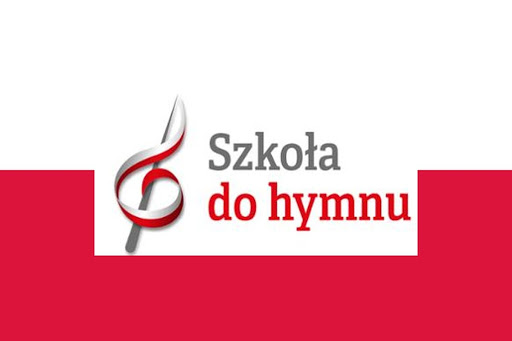 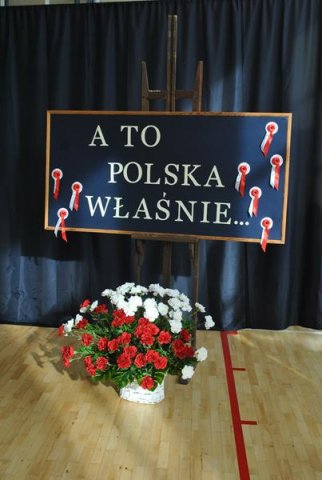 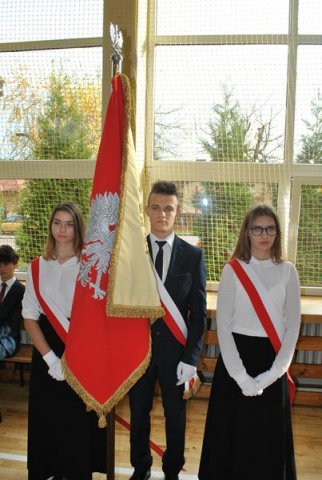 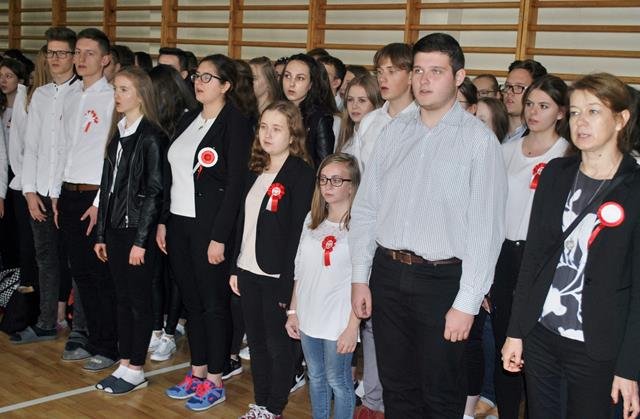 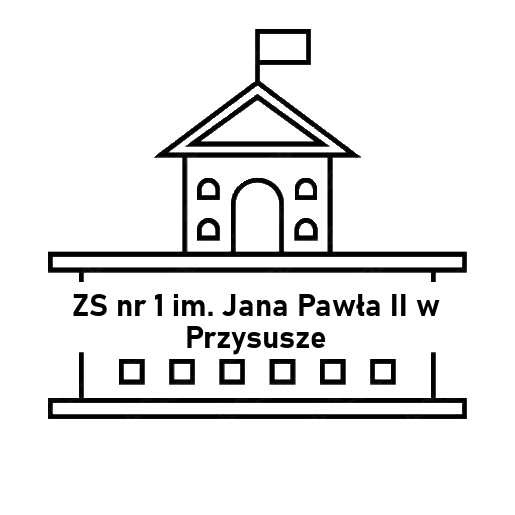 KSZTAŁTOWANIE  WARTOŚCI
SPOTKANIE Z KULTURĄ
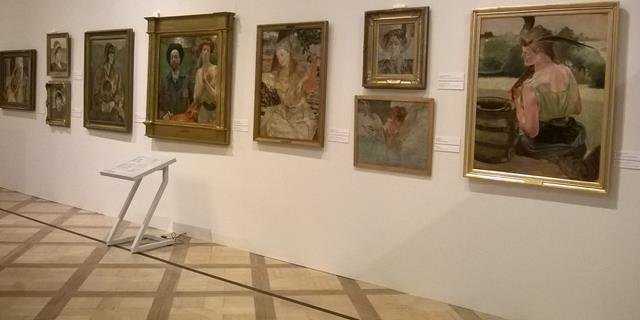 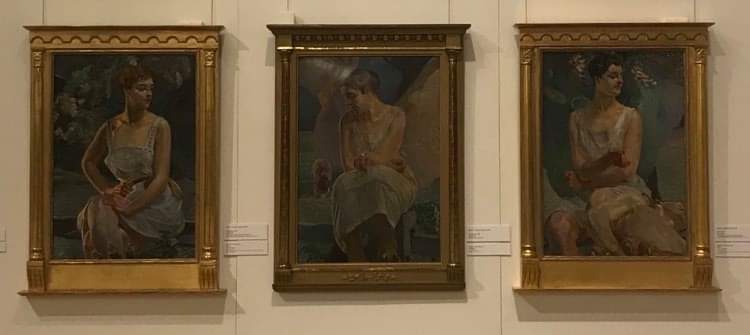 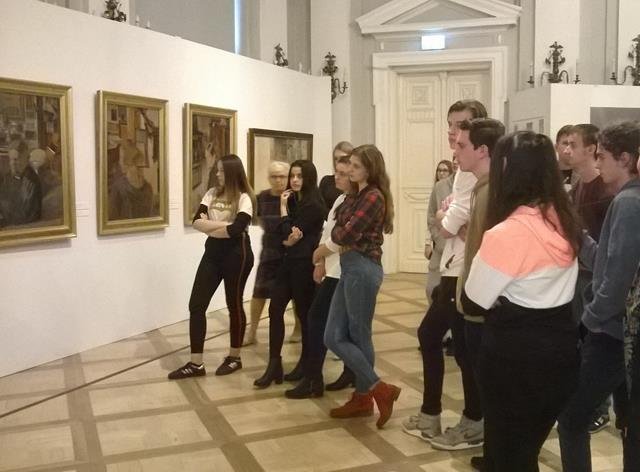 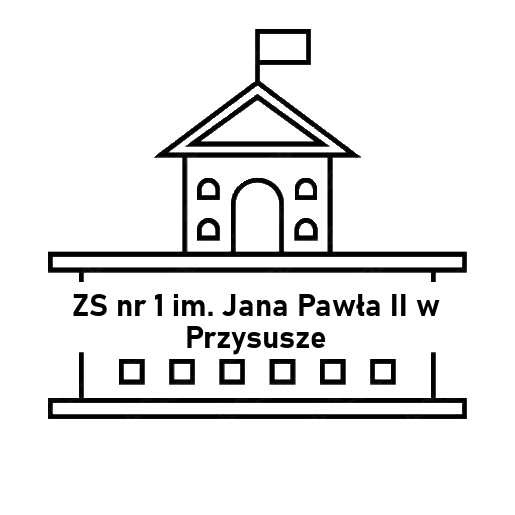 KSZTAŁTOWANIE  WARTOŚCI
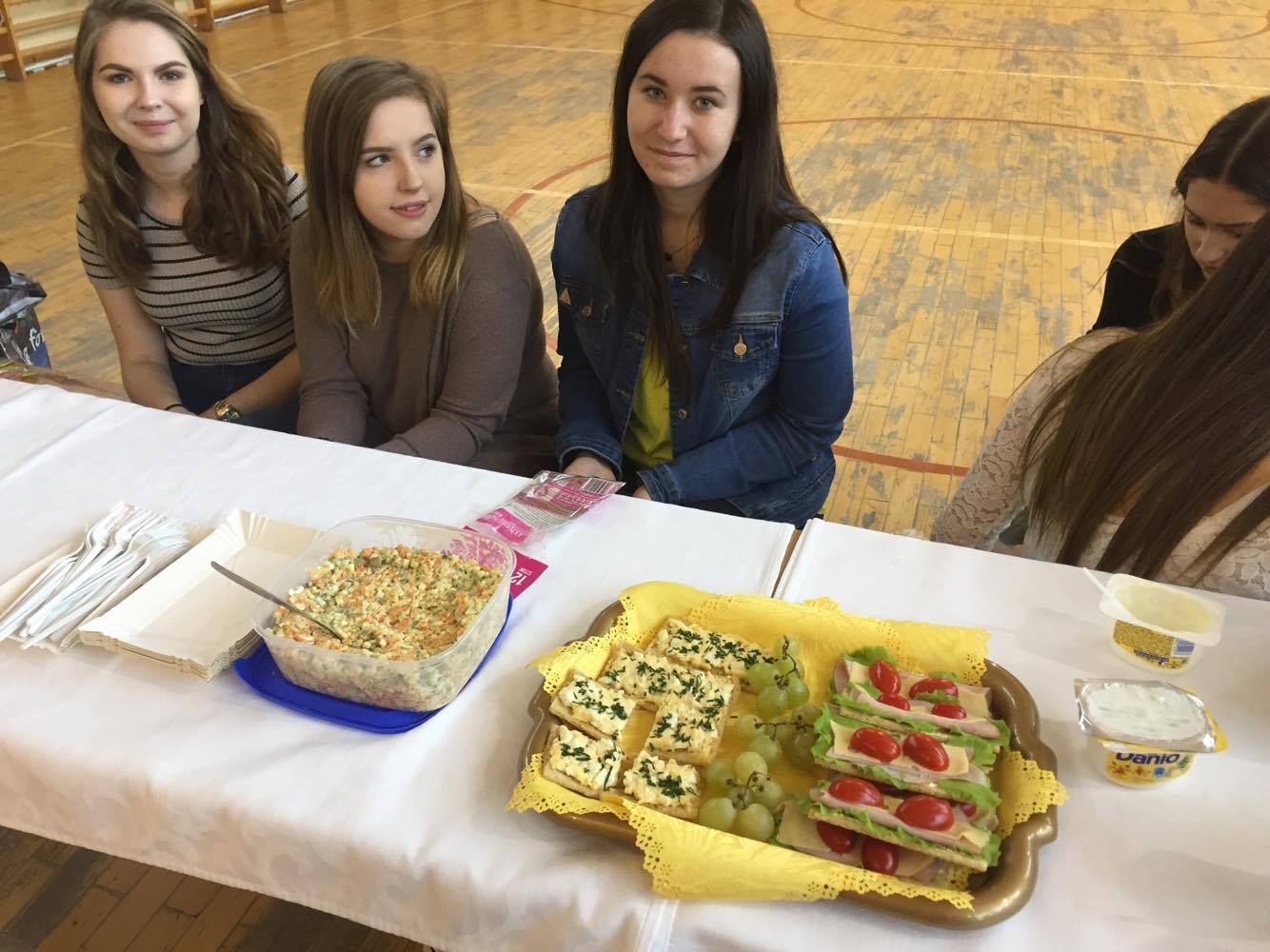 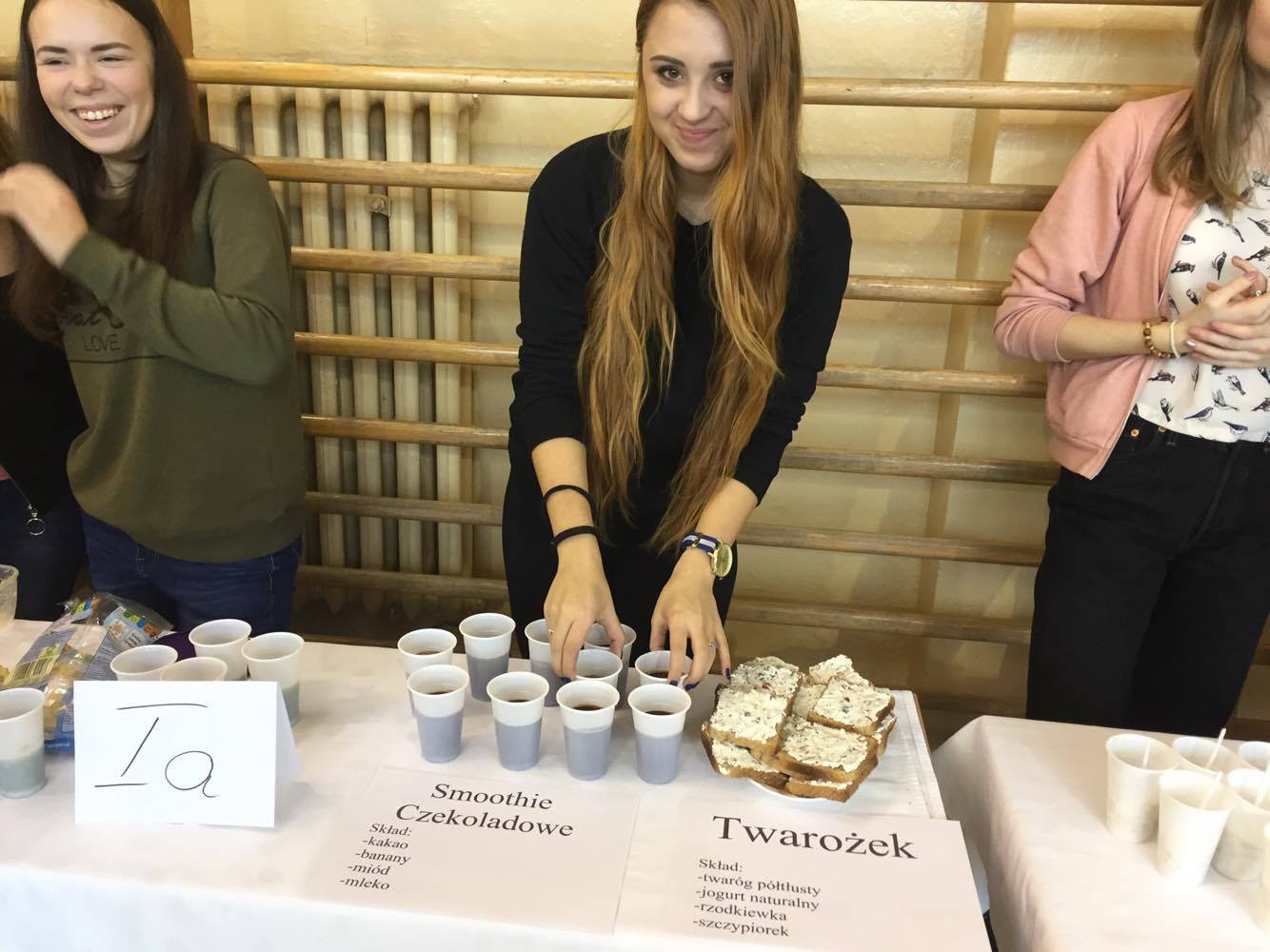 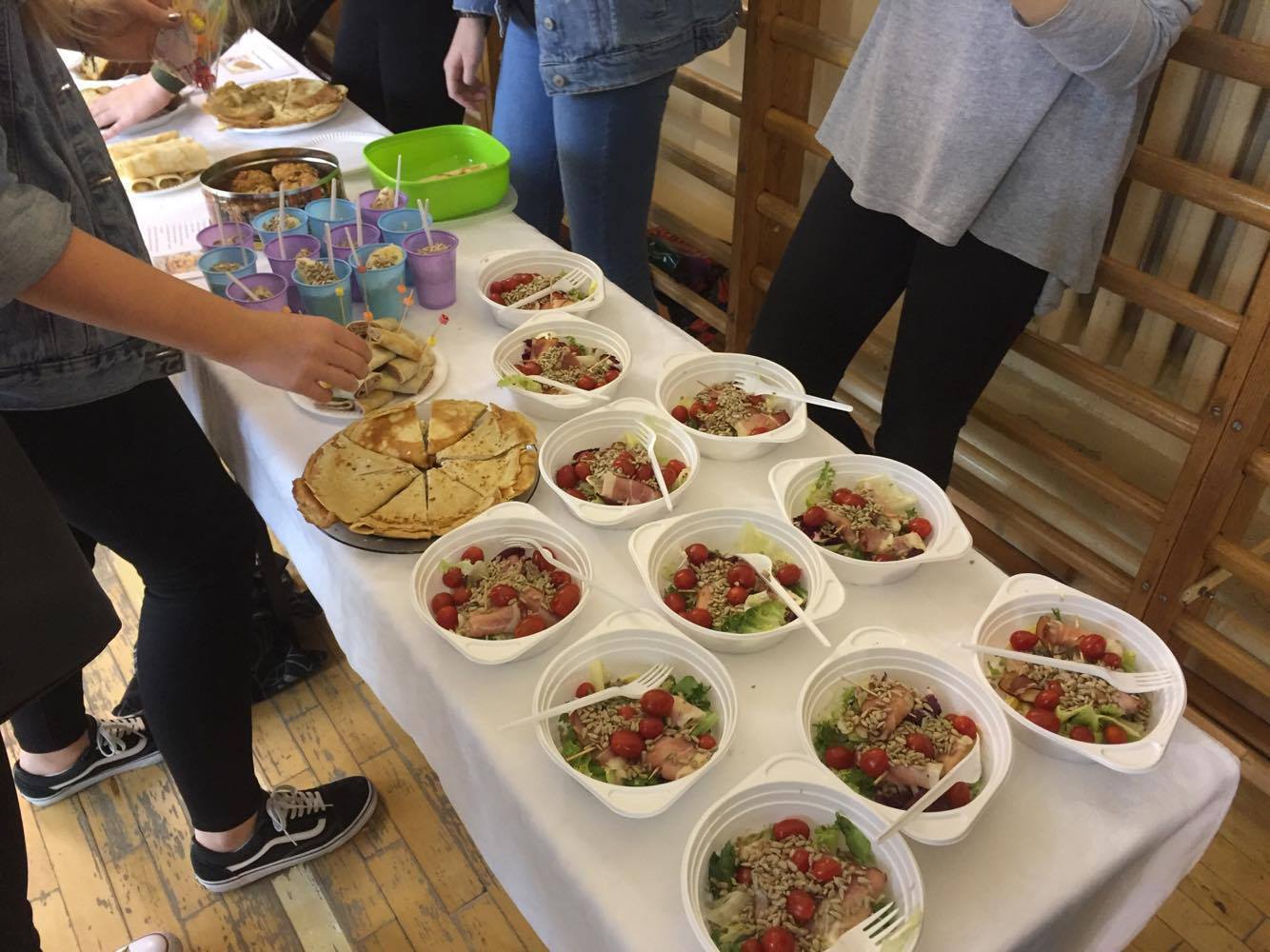 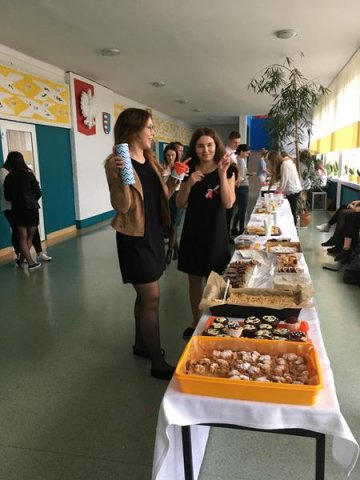 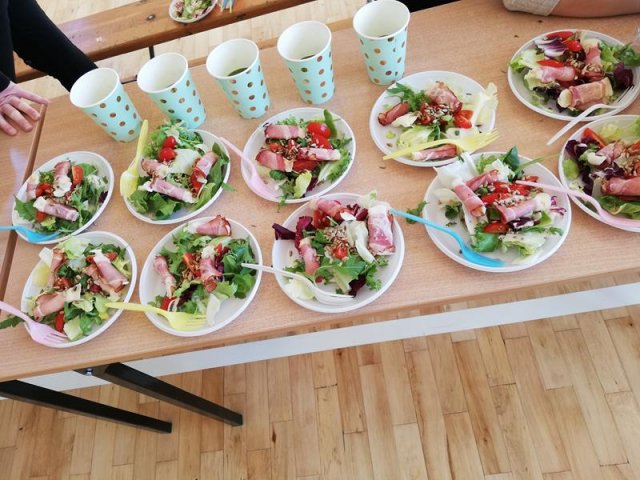 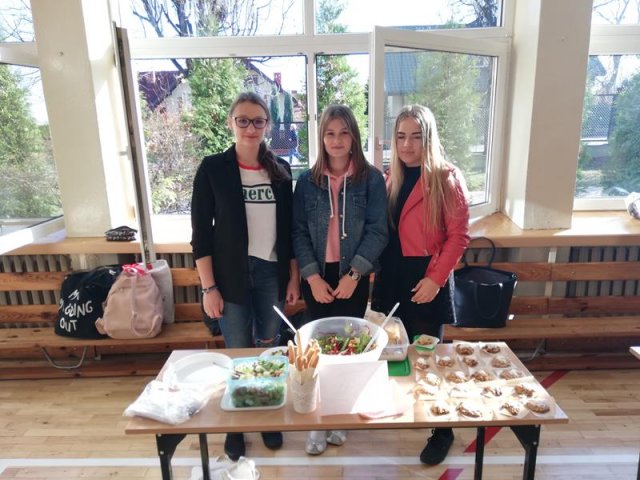 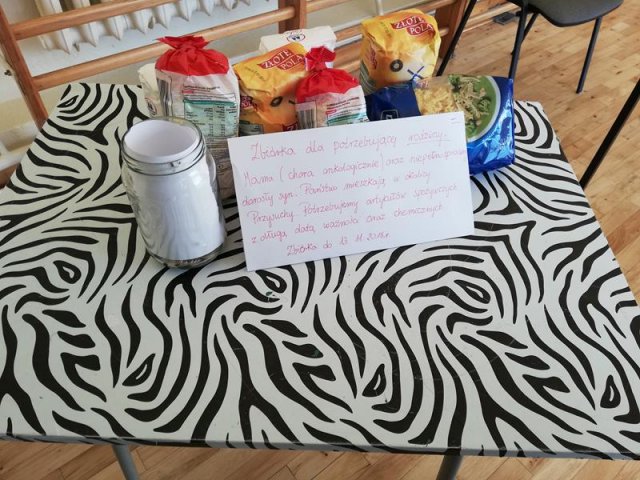 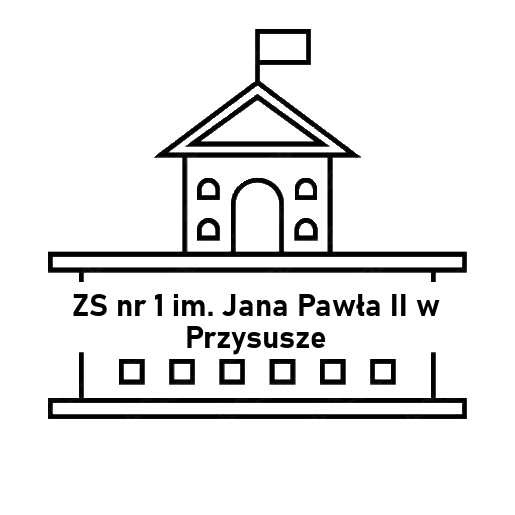 KSZTAŁTOWANIE  WARTOŚCI
DZIEŃ ŻYCZLIWOŚCI
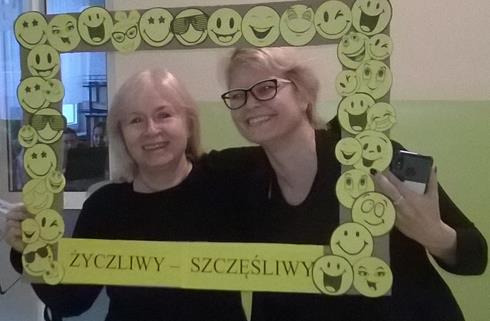 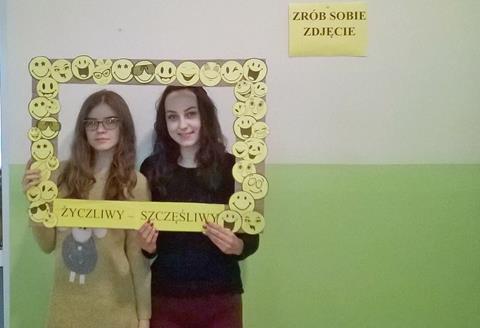 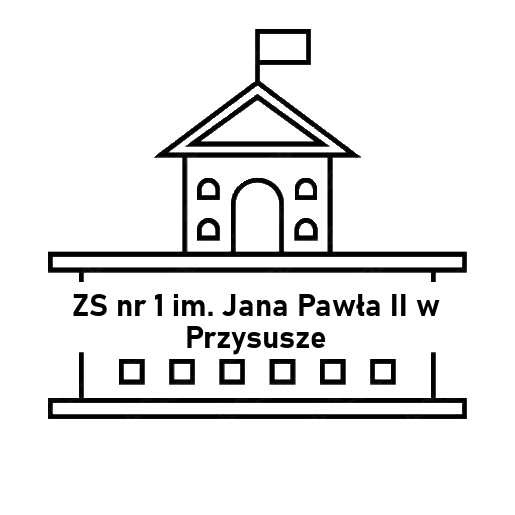 INSPIROWANIE SIĘ SŁOWAMI JANA PAWŁA II
JEDYNKA TO…
Inspirowanie się słowami 
Jana Pawła II.
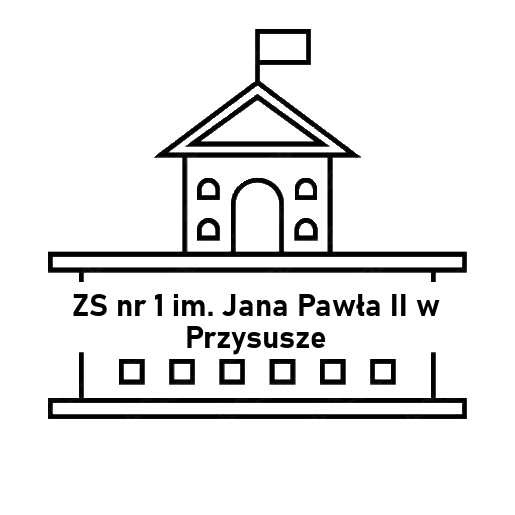 INSPIROWANIE SIĘ SŁOWAMI JANA PAWŁA II
„Człowiek ma z gruntu inną naturę niż zwierzęta. Zawiera się w niej władza samostanowienia opartego na refleksji 
i przejawiającego się w tym, że człowiek działając wybiera, co chce uczynić. Władza ta nazywa się wolną wolą.”
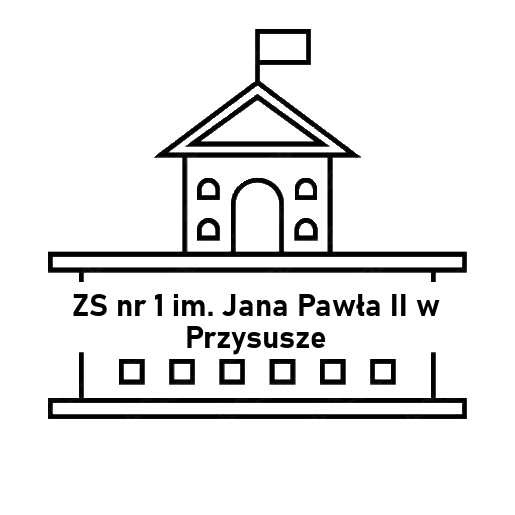 INSPIROWANIE SIĘ SŁOWAMI JANA PAWŁA II
„Jeśli chcesz znaleźć źródło, musisz iść do góry, pod prąd. Przedzieraj się, szukaj, nie ustępuj, wiesz, że ono musi tu gdzieś być - Gdzie jesteś, źródło?... Gdzie jesteś, źródło?! Cisza...”
„Praca ma dopomagać człowiekowi do tego, aby stawał się lepszym, duchowo dojrzalszym, bardziej odpowiedzialnym...”
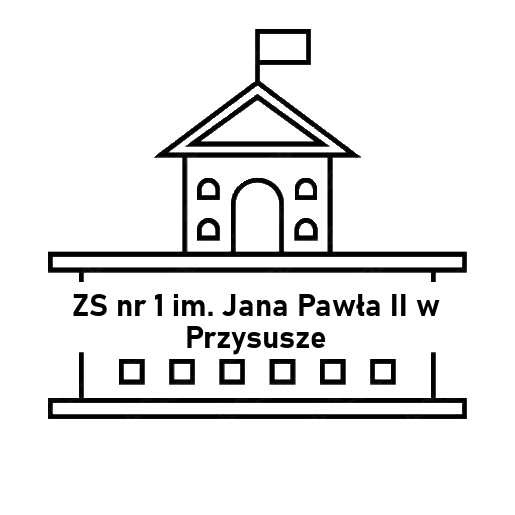 INSPIROWANIE SIĘ SŁOWAMI JANA PAWŁA II
„Każdy z was młodzi przyjaciele znajduje też w życiu jakieś swoje Westerplatte. Jakiś wymiar zadań, które musi podjąć
i wypełnić. Jakąś słuszną sprawę, o którą nie może nie walczyć. Jakiś obowiązek, powinność, od której nie może się uchylać. Nie może zdezerterować. Wreszcie jakiś porządek prawd i wartości, które trzeba utrzymać i obronić...! ”
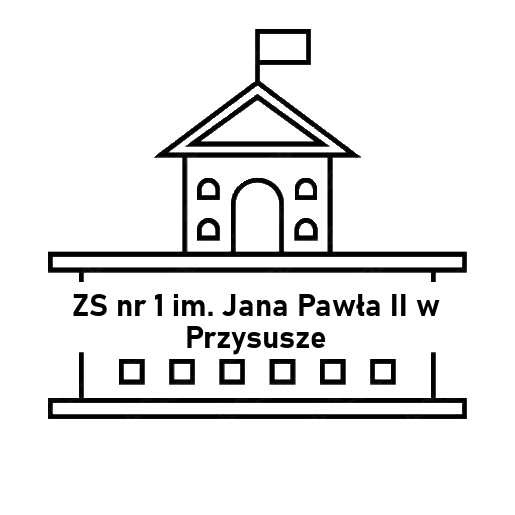 NIEZWYKŁA ATMOSFERA W SZKOLE I WŚRÓD UCZNIÓW
JEDYNKA TO…
Niezwykła atmosfera w szkole 
i wśród uczniów.
„Człowiek jest wielki nie przez to ,co posiada, lecz przez to, kim jest; nie przez to, co ma, lecz przez to, czym dzieli się z innymi”.
Jan Paweł II
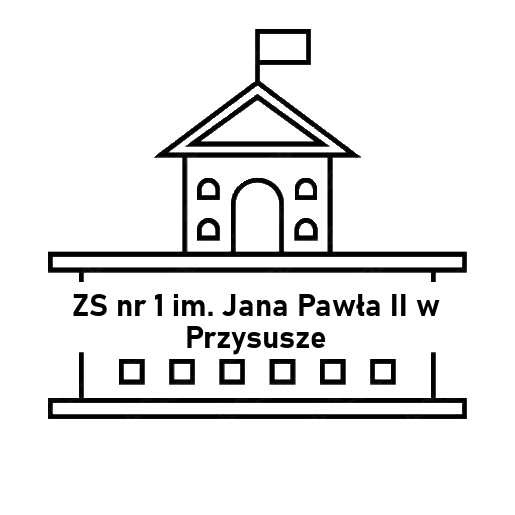 NIEZWYKŁA ATMOSFERA W SZKOLE  WŚRÓD UCZNIÓW i NAUCZYCIELI
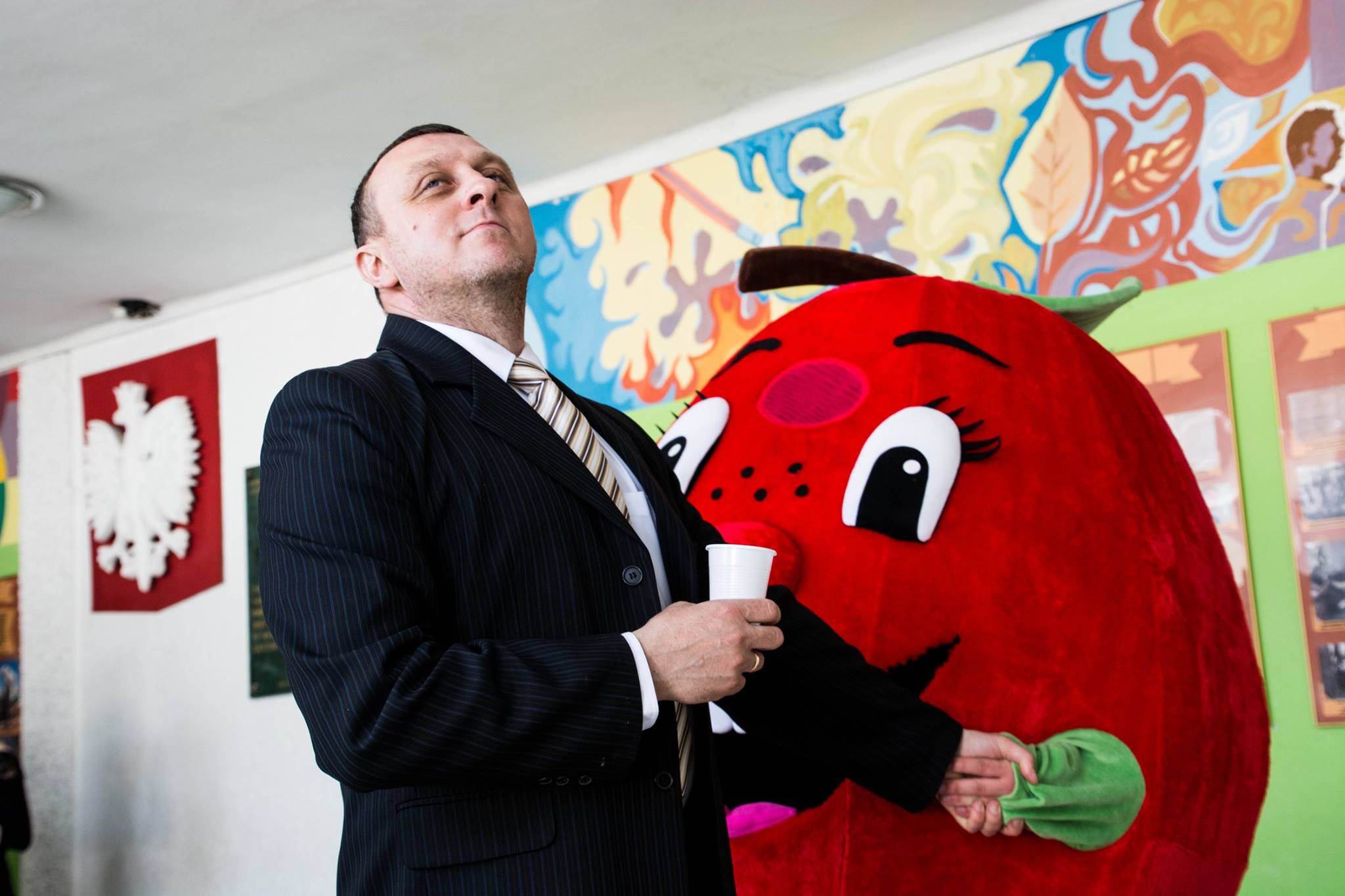 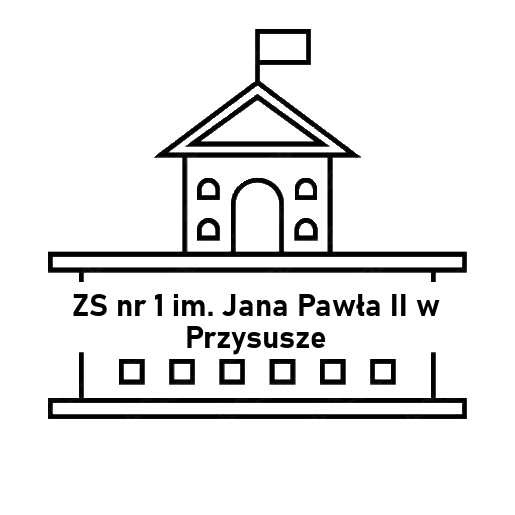 NIEZWYKŁA ATMOSFERA W SZKOLE I WŚRÓD UCZNIÓW
„Jako  uczennica  drugiej  klasy  liceum mogę  powiedzieć,  że szkoła jest  bardzo dobra.  Nauczanie 
w   niej  odbywa  się na  naprawdę  wysokim  poziomie.  Nauczyciele są perfekcyjni w tym, co robią, 
są też wyrozumiali i współpracują z uczniami. Są otwarci na rozmowę i wszelką pomoc. Dzięki różnorodnym akcjom, w naszej szkole jest ciekawie. Wiele akcji ma charakter charytatywny, co pozwala na kształtowanie naszej wrażliwości. Przychodząc do szkoły, poznałam też wiele nowych osób, znacznie zatem powiększyło się grono moich znajomych. Myślę, że ze szkoły na pewno wyniosę mobilizację do pracy, wartościowe znajomości, a także wiele wspaniałych wspomnień.”
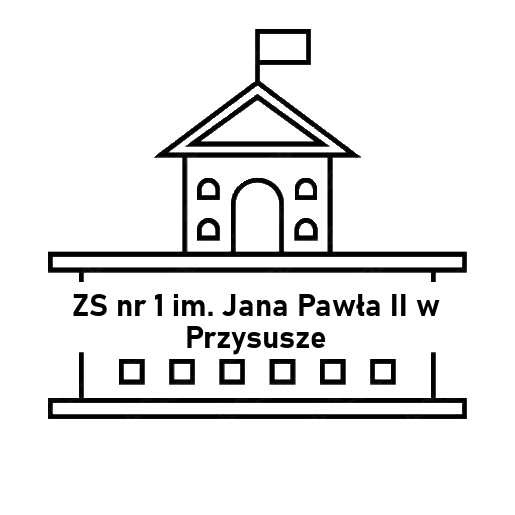 NIEZWYKŁA ATMOSFERA W SZKOLE I WŚRÓD UCZNIÓW
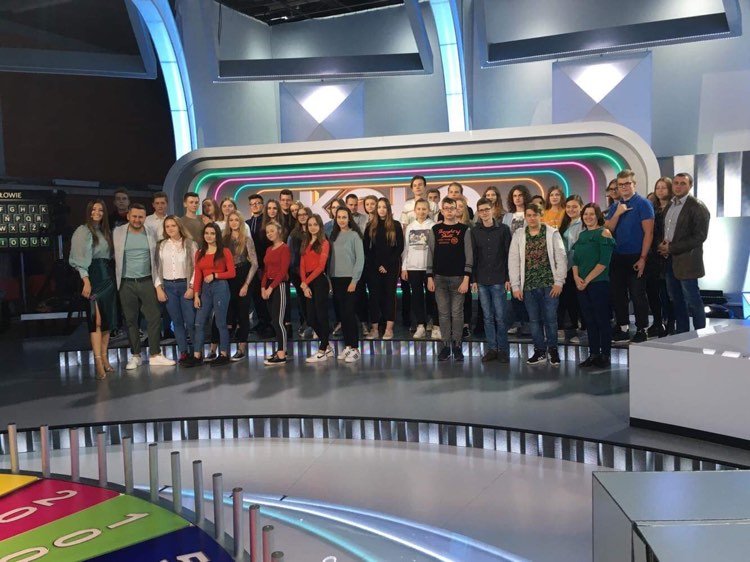 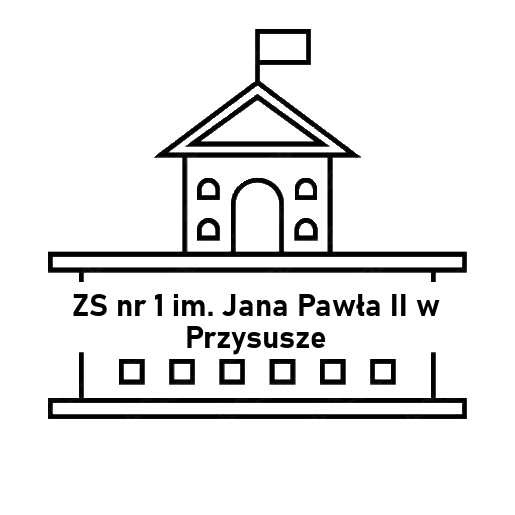 NIEZWYKŁA ATMOSFERA W SZKOLE I WŚRÓD UCZNIÓW
„Polecam. Atmosfera jest niepowtarzalna. Szczególnie fajne jest moim zdaniem to, że jest mnóstwo fajnych inicjatyw organizowanych zarówno przez nauczycieli, jak i w gronie uczniów, które urozmaicają codzienne życie w szkole.”
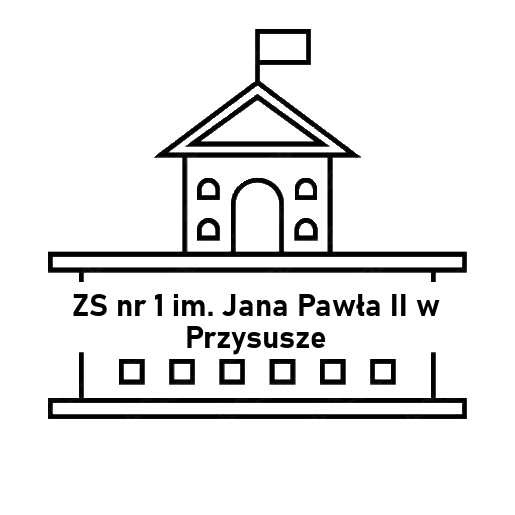 NIEZWYKŁA ATMOSFERA W SZKOLE I WŚRÓD UCZNIÓW
„Naszą szkołę na pewno będę wspominać cudownie, ze względu na wspaniałą kadrę nauczycielską.
 Na pewno nie zapomnę o cudownej kobiecie, pani od polskiego, która doprowadzała mnie do płaczu, lekkiej śmierci oraz zawału, kiedy wymawiała moje nazwisko. 
Wpaniała jest też pani od geografii, która bardzo dobrze dba o rozwój naszego układu nerwowego, pobudzając go co chwilę nowymi zadaniami.
 Pan „od hisu” szczególnie dba o naszą wiedzę i relaks.
Najlepiej będę wspominać pana od geografii, który niestety uczył mnie tylko rok, ale były to niesamowite chwile. Nikt nie opowiada tak o uprawie ryżu w Chinach jak on. 
                                            Dziękuję i pozdrawiam panie sprzątaczki w niezmienionych butach ”                  …
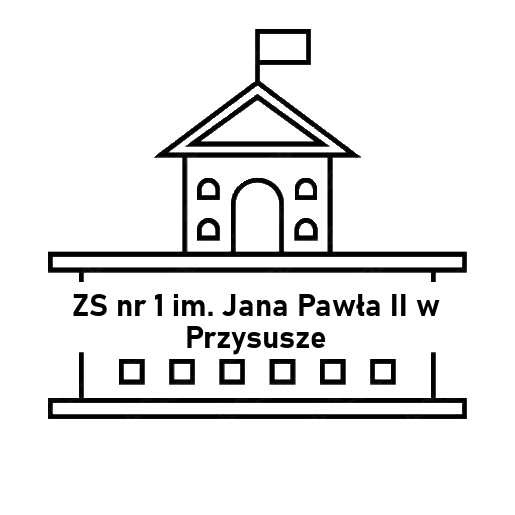 NIEZAPOMNIANIE WSPOMNIENIA 
JEDYNKA TO…
Niezapomniane wspomnienia 
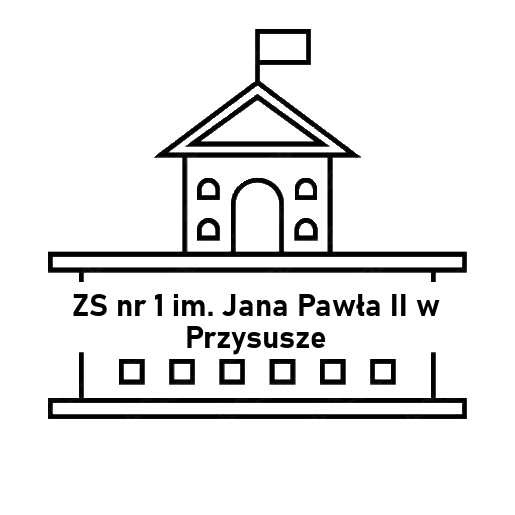 NIEZAPOMNIANIE WSPOMNIENIA 
„Dla mnie jako absolwenta szkoła ta zapadnie na długo w pamięci. Zawarłem tutaj nowe znajomości, które przerodziły się w przyjaźnie. Miałem przyjemność pracować z wspaniałą kadrą nauczycieli, która przekazała wiedzę na bardzo wysokim poziomie. ZS nr.1 im. Jana Pawła II to miejsce bardzo przyjazne i miłe. Dzięki tej szkole zdobyłem cenną wiedzę oraz doświadczenie”.
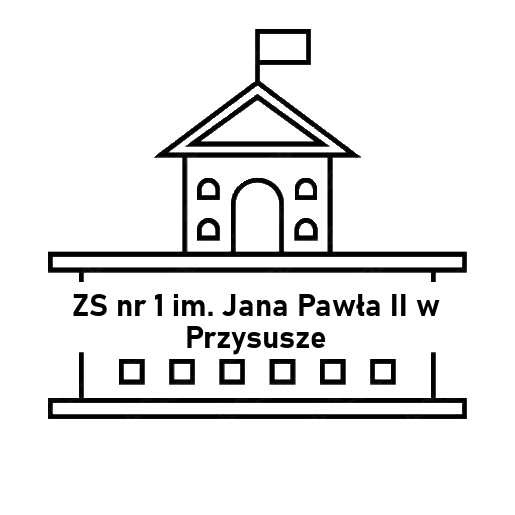 NIEZAPOMNIANIE WSPOMNIENIA 
„Liceum wspominam bardzo dobrze, ale głównie ze względu na atmosferę jaka tam panowała i na moją klasę, która była bardzo otwarta i wesoła - sami żartownisie. 
 Pani od angielskiego to najlepszy nauczyciel, jaki mi się trafił. Wymagała od nas bardzo dużo, a przy tym lekcję prowadzone były w bardzo miłej atmosferze i każdy z przyjemnością uczęszczał na zajęcia. Fajne były Dni kuchni polskiej, niemieckiej i francuskiej. 
Panie w sekretariacie i panie sprzątaczki bardzo pomocne”.
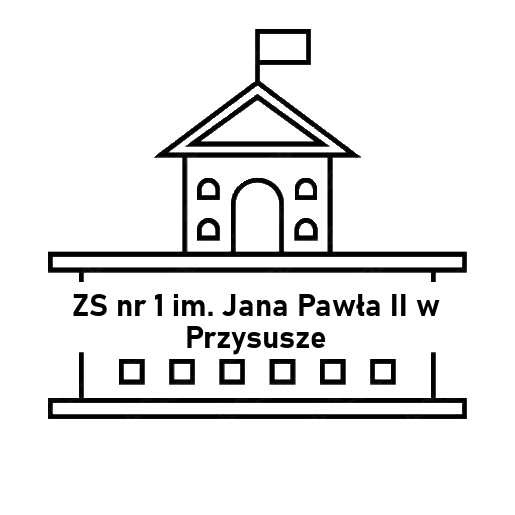 NIEZAPOMNIANIE WSPOMNIENIA 
„W 2017 roku ukończyłam LO o profilu biologiczno-chemicznym. Szkołę wspominam pozytywnie. Nauczyciele sympatyczni, zawsze chętnie nam pomagali, udzielali wsparcia. Było sporo nauki, ale liczyłam się z tym, idąc na taki profil. Ogólnie 
 w liceum poznałam wielu miłych kolegów/koleżanek, z którymi do dziś utrzymuję dobre relacje. Nauka w szkole na wysokim poziomie, a nauczyciele dużo od uczniów wymagają. Dzięki temu jednak nabiera się większej wiedzy i motywacji do pracy.„
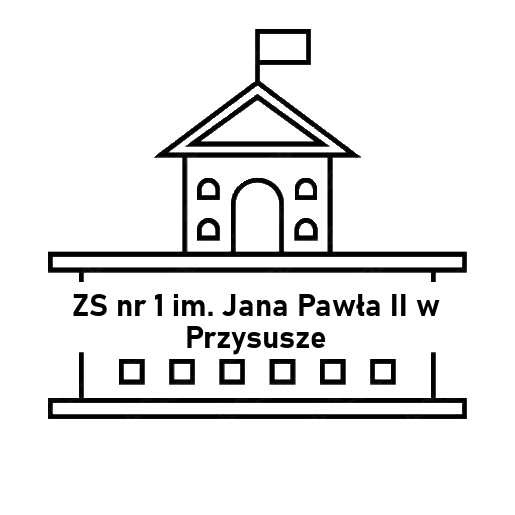 NIEZAPOMNIANIE WSPOMNIENIA 
„W szkole panowała miła atmosfera. Wszyscy byli dla siebie życzliwi i sobie pomagali. Byliśmy bardzo zżyci z klasą i do tej pory staramy utrzymać ze sobą kontakt. Lubię wracać wspomnieniami do czasów liceum…”
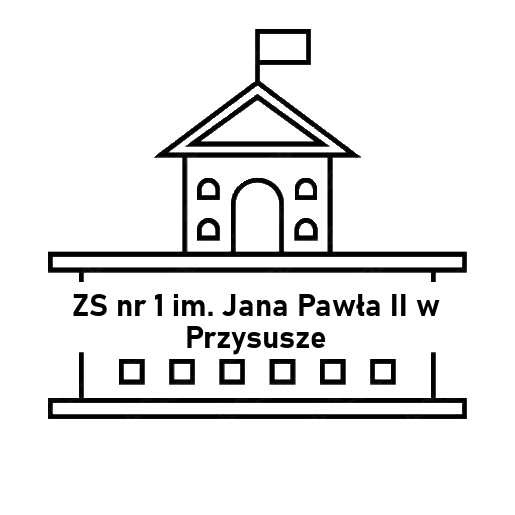 NIEZAPOMNIANIE WSPOMNIENIA 
„Mile wspominam moją wychowawczynię, panią od polskiego, która była rzeczowa i sprawiedliwa. Do końca życia zapamiętam sentencje mojej wychowawczyni: „Nikt nie mówił, że będzie łatwo, czeka was pot, krew i łzy" albo: „Sam tego chciałeś Grzegorzu Dyndało”
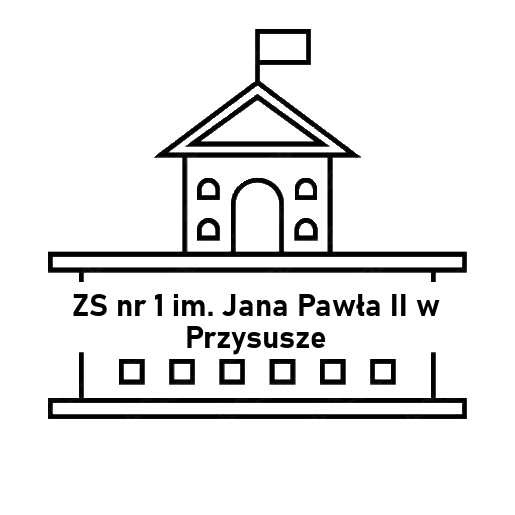 NIEZAPOMNIANIE WSPOMNIENIA 
„Lata spędzone w Liceum Ogólnokształcącym w Przysusze wspominam bardzo dobrze i z sentymentem. Atmosfera wśród uczniów była przyjemna, przyjacielska. Pamiętam, że pomagaliśmy sobie nawzajem w nauce, spotykaliśmy się po szkole na wspólną naukę i odrabianie lekcji czy powtarzanie materiału przed sprawdzianami. Miałam bardzo dobry kontakt z nauczycielami. Oczywiście, niektóre przedmioty były mi bliższe, np. wszystkie humanistyczne, uwielbiałam m.in. biologię, historię i język polski, a te ścisłe lubiłam mniej. To był w zasadzie beztroski czas, bo jedynym obowiązkiem była nauka. Fajnie byłyby wrócić tam na jeden dzień, do tamtych ludzi i atmosfery. ”
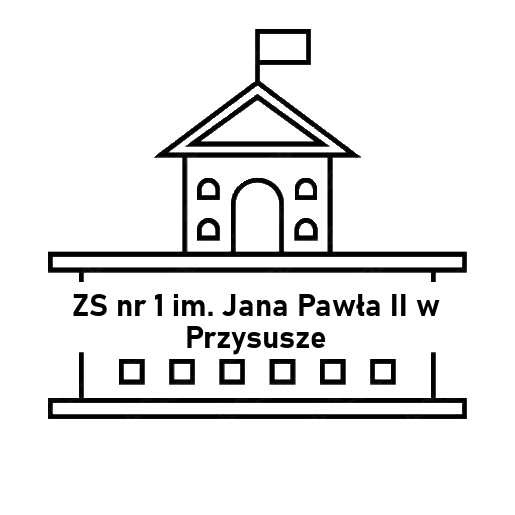 NIEZAPOMNIANIE WSPOMNIENIA 
„Z lat liceum szczególnie mile wspominam spektakle organizowane z okazji Dnia Patrona , w których mogliśmy wykazywać się swoimi licznymi zdolnościami muzycznymi
i artystycznymi. Fajne czasy”.
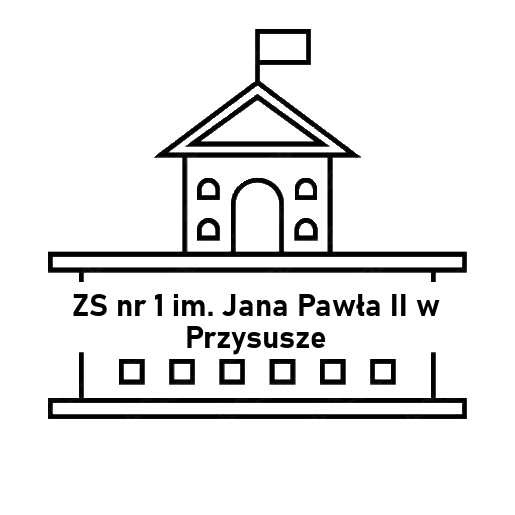 DZIĘKUJĘMY ZA UWAGĘ
Jeśli chcesz ,by ci w życiu było
 łatwo i wesoło, 
na początku zacznij naukę 
z naszą szkołą ! 
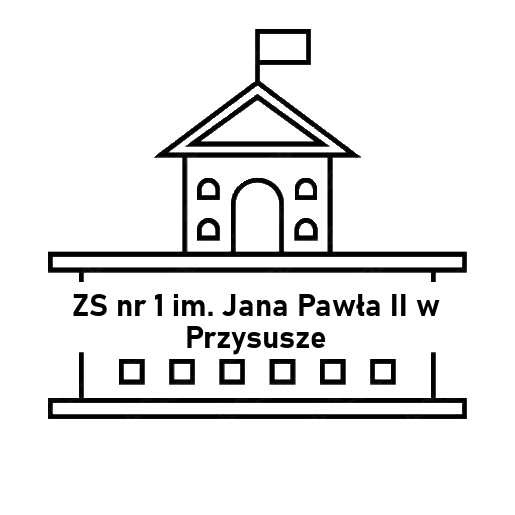 DZIĘKUJĘMY ZA UWAGĘ
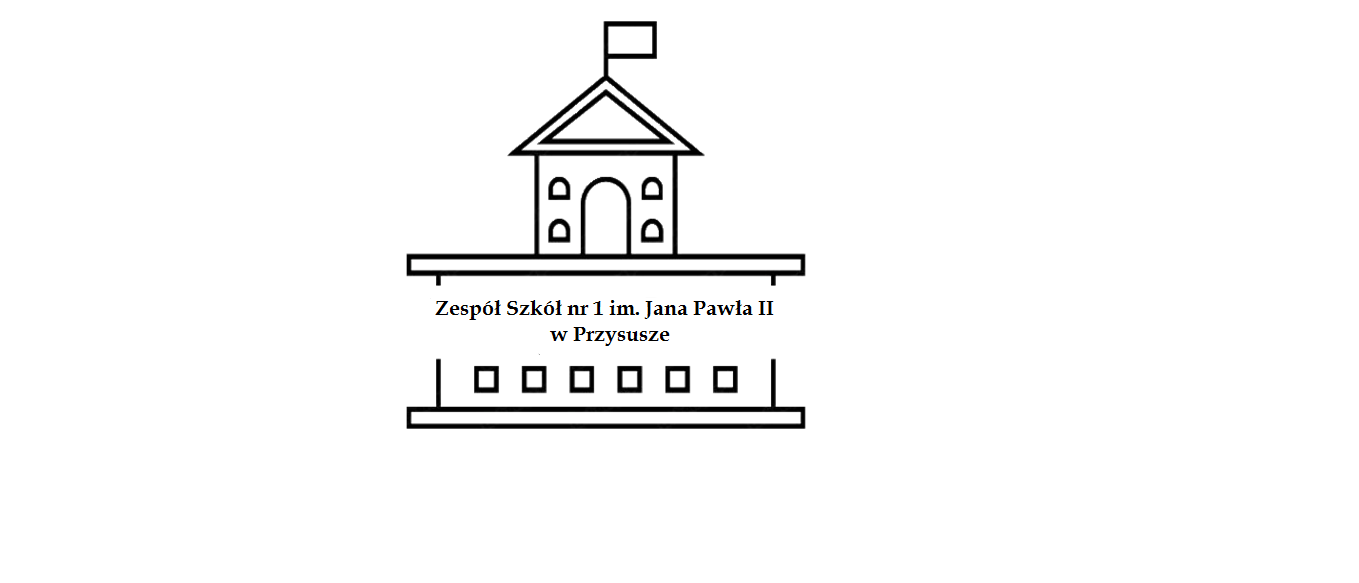 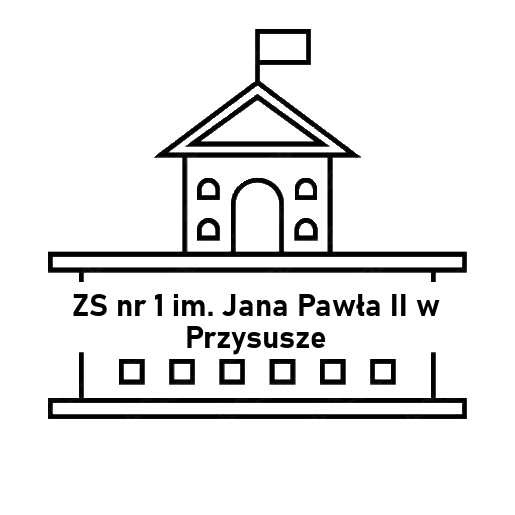 PREZENTACJĘ WYKONALI:
Chałubińska Dominika
Kwapisz Patrycja
Seta Izabela
Sionek Jan
Wierzbicka Anna
Wrzesień Weronika